Characterization of Liquid Smoke by Size Distribution and Kappa Values
Alexa Otto
University of North Dakota
Atmospheric Science Senior Project
3/27/19
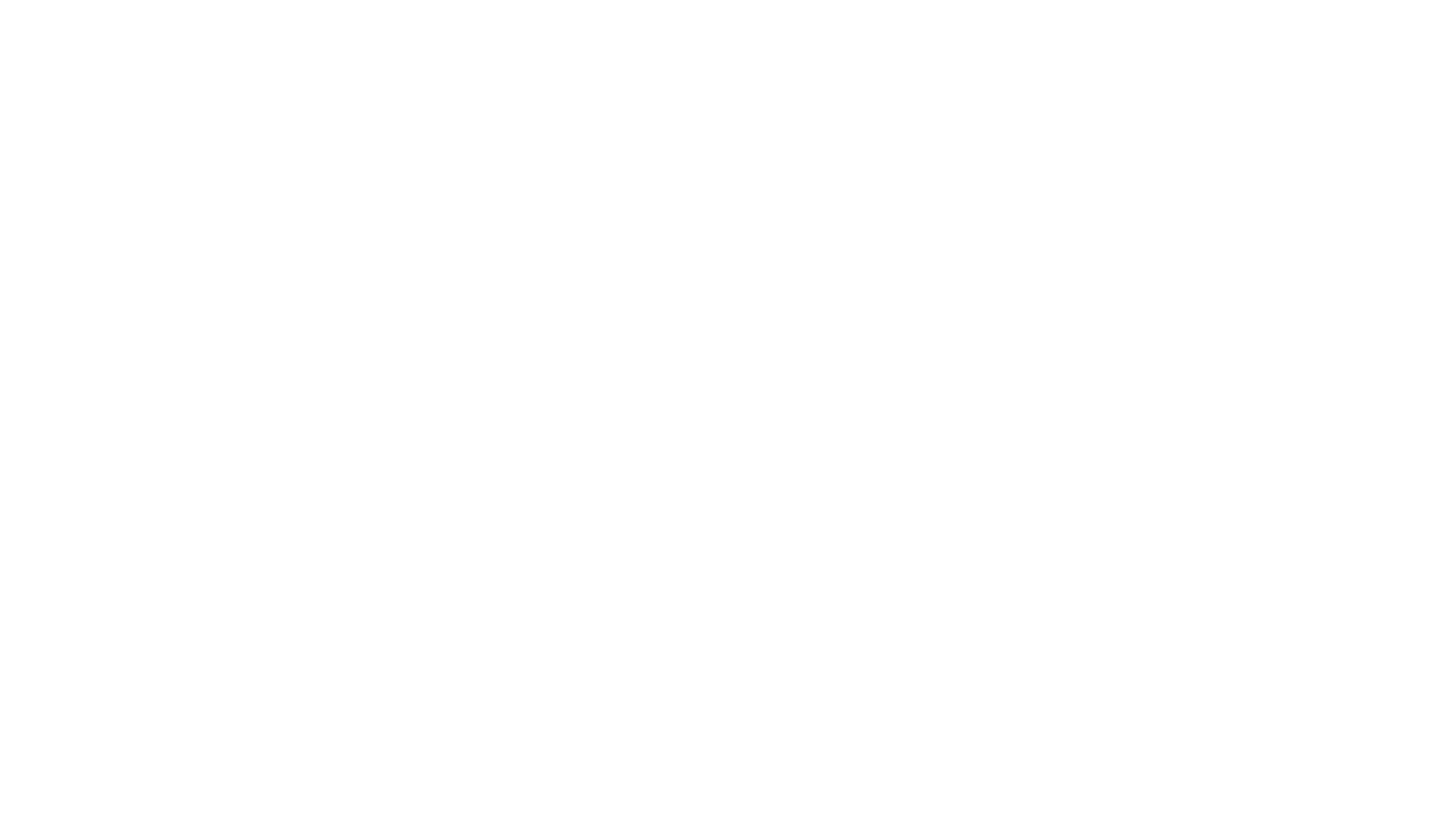 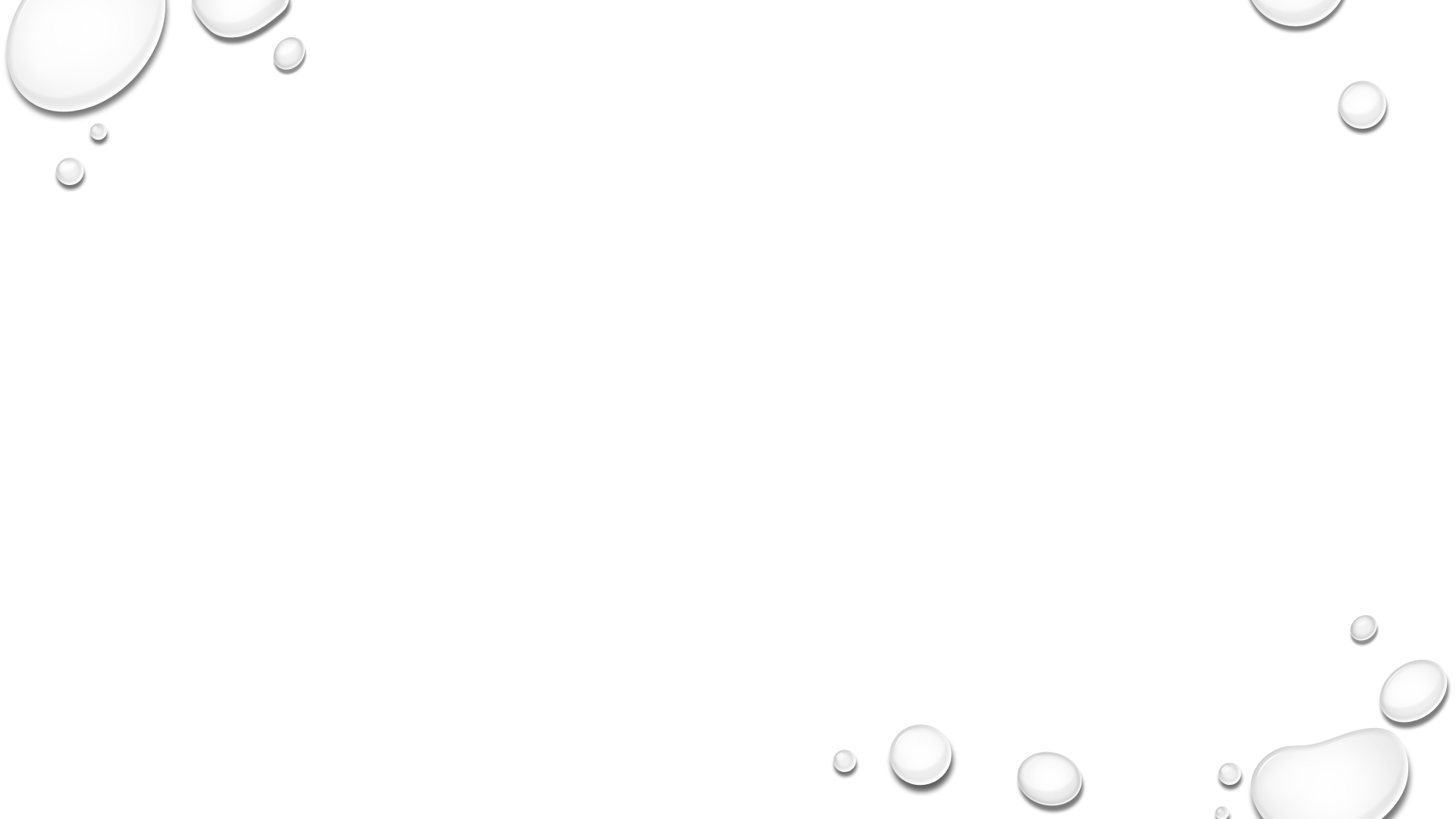 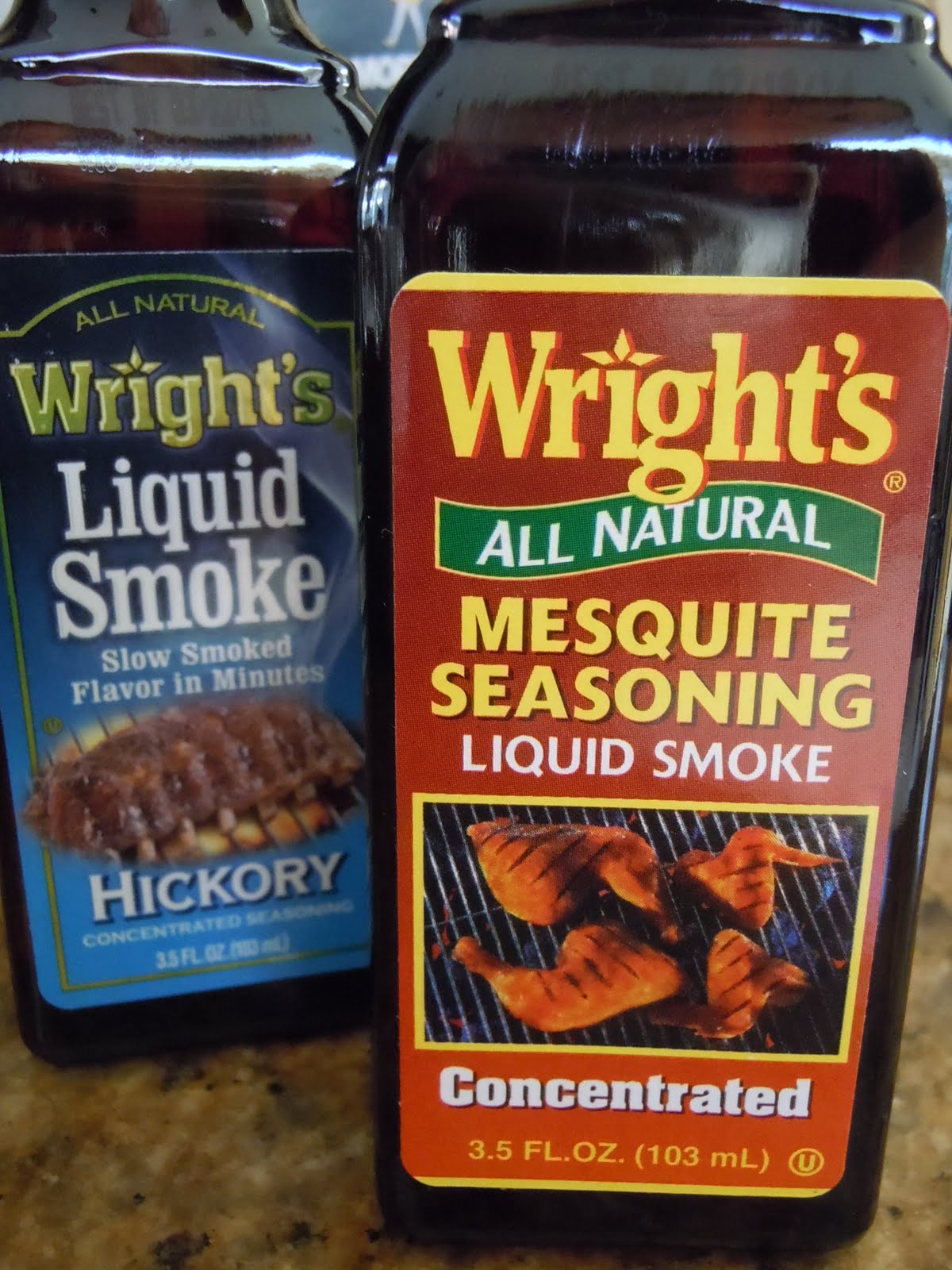 Motivation
No standard for biomass burning
Previous experiments had to burn actual biomass in lab to get results
Fresh biomass has complex hygroscopic behaviors.
Liquid smoke potential proxy
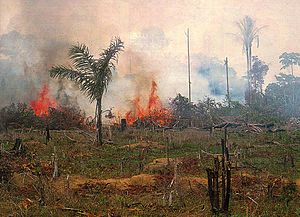 2
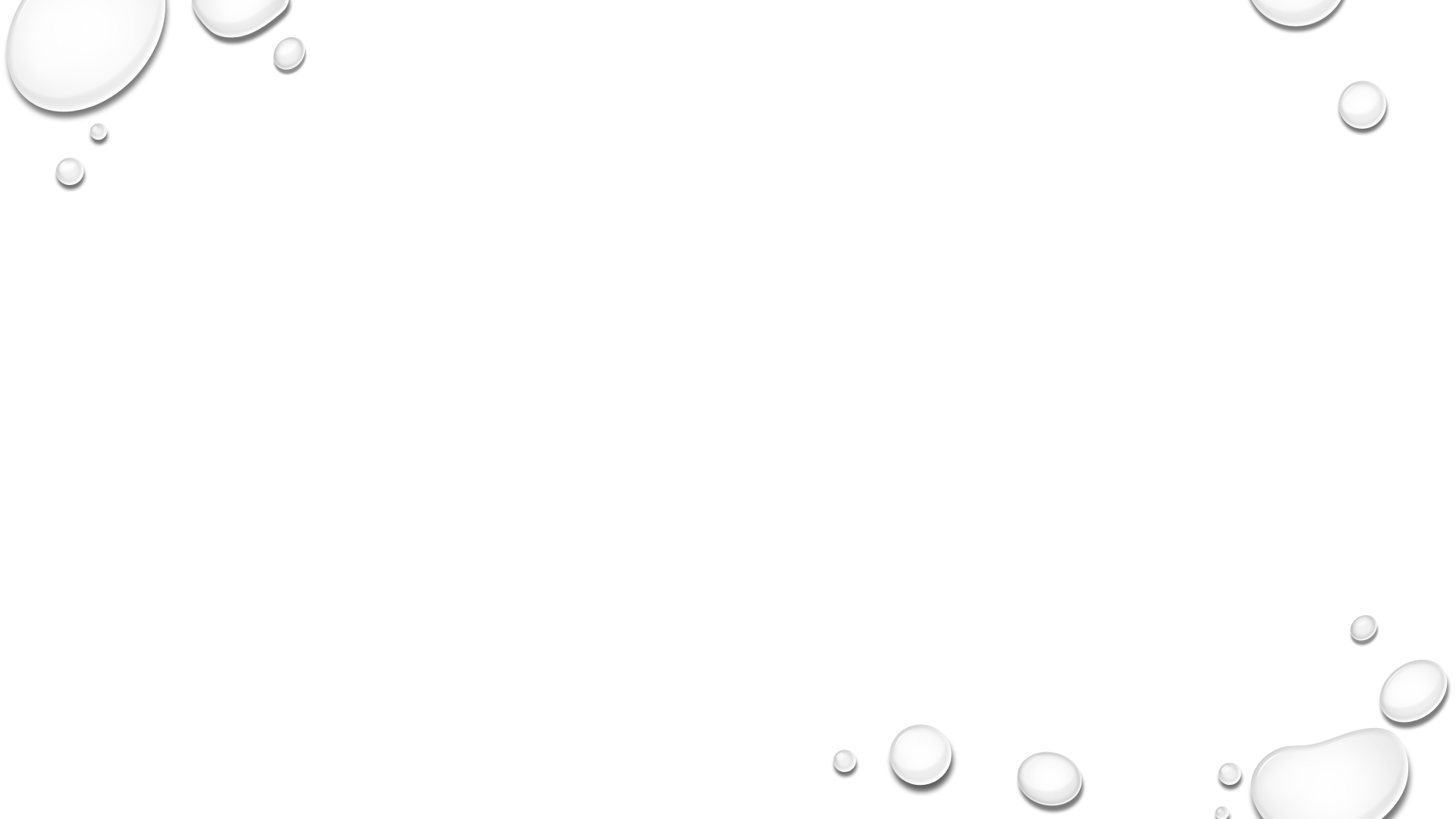 Background
Liquid smoke production
Uses
Flavor enhancer
Preservative
Brand used in this experiment: Wright’s Mesquite 
 Data collection at Michigan Technological University (May – June, 2018)
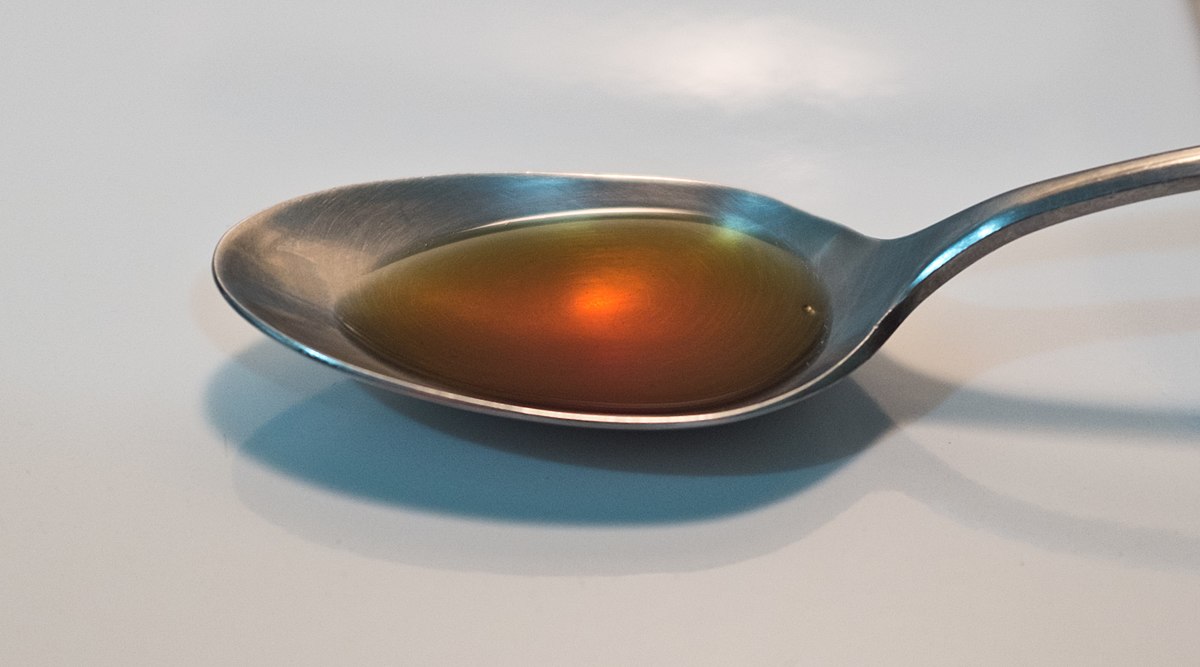 3
[Speaker Notes: Liquid smoke is made by burning biomass usually a type of wood with limited oxygen and the condensate is washed off of the walls in the burn unit and refined]
Objectives for research
4
Objectives for research
5
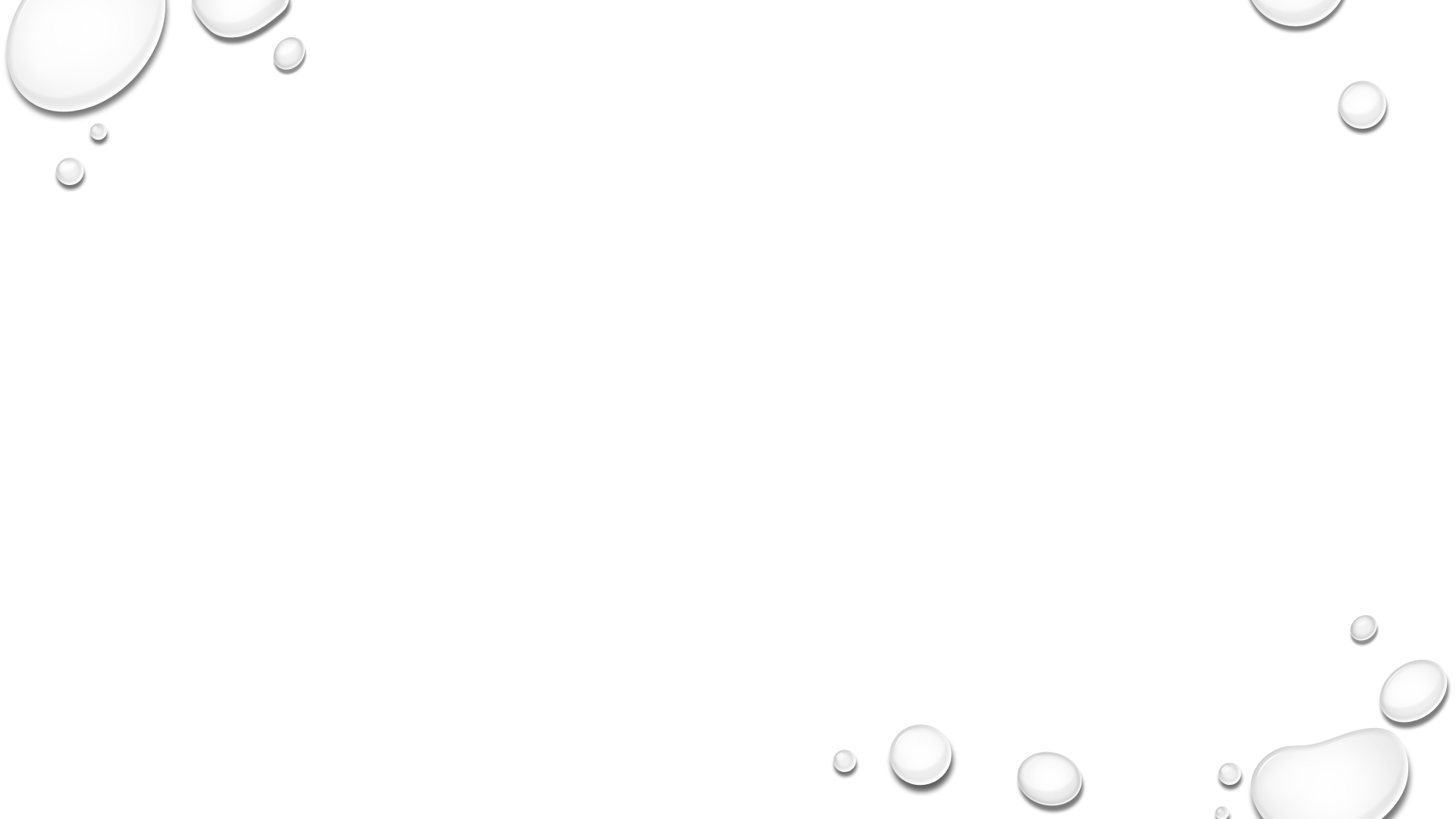 What are kappa values?
A hygroscopicity parameter that relates dry diameter of a particle and the cloud condensation nuclei (CCN) activity
6
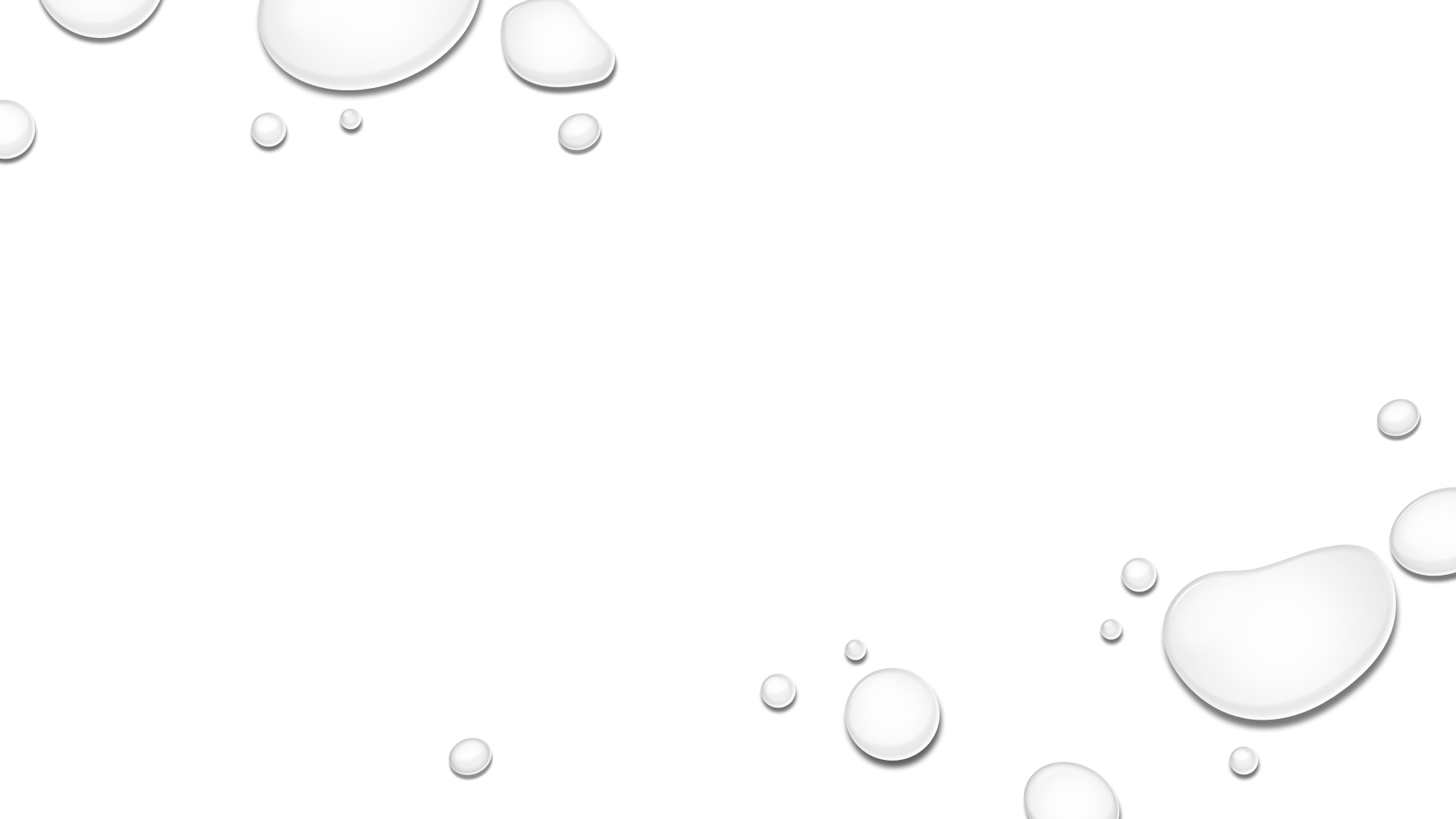 Methodology
7
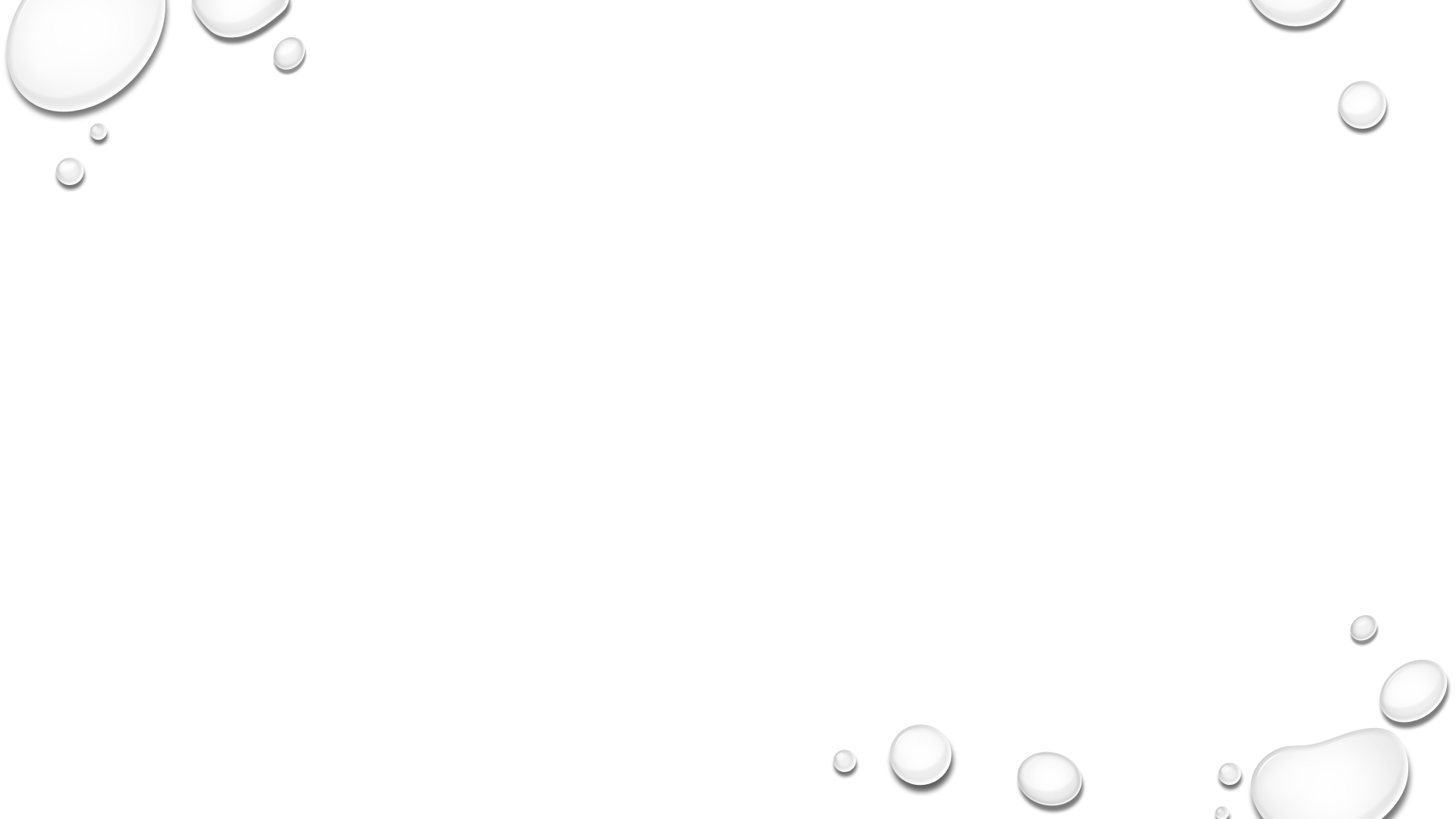 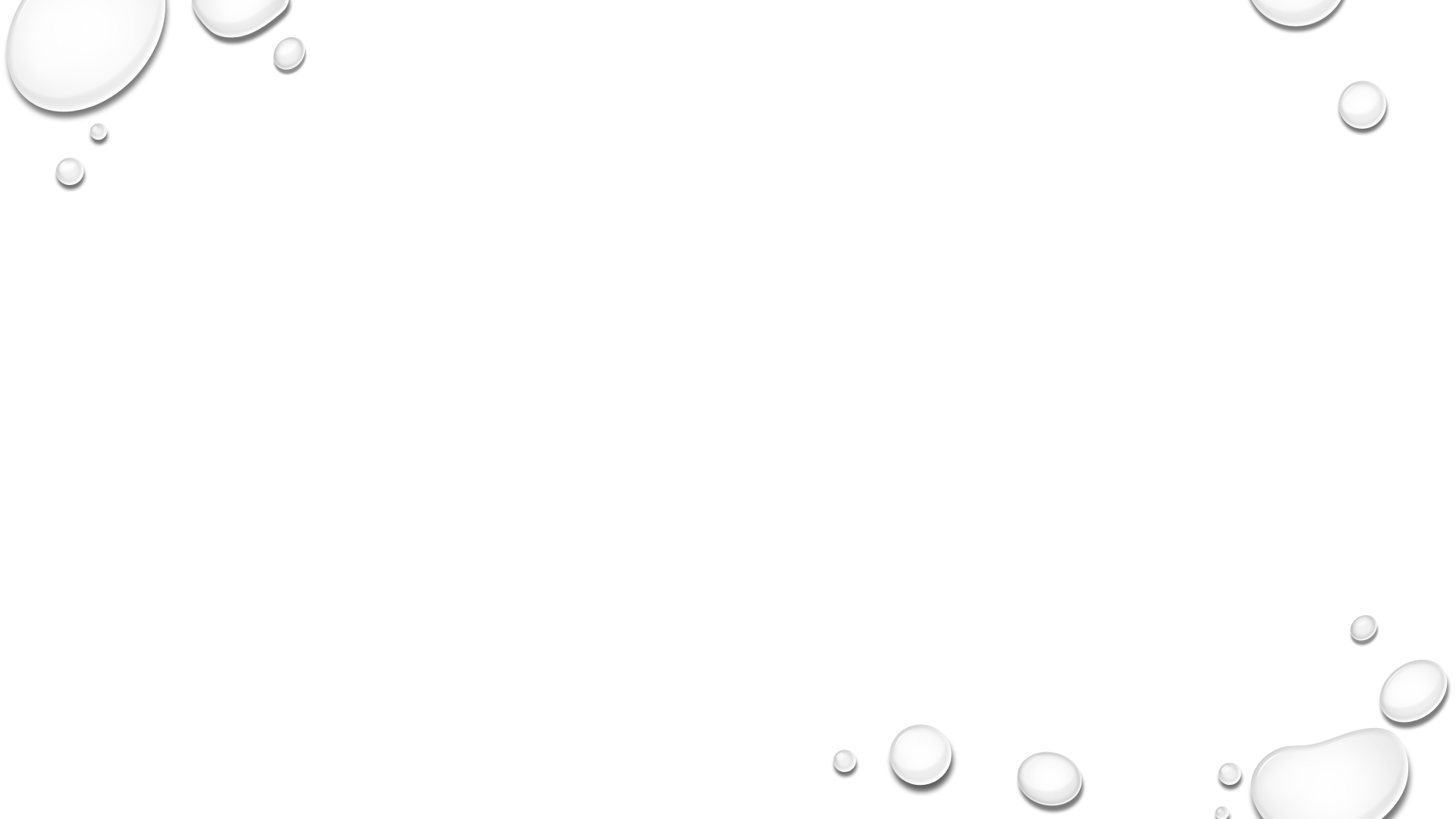 Set Up Size Distribution
Atomizer
Diffusional Dryer
Filter and Metering Valve 
Spectral Mobility Particle Sizer (SMPS)
Electrostatic Classifier
Condensation Particle Counter (CPC)
SMPS
8
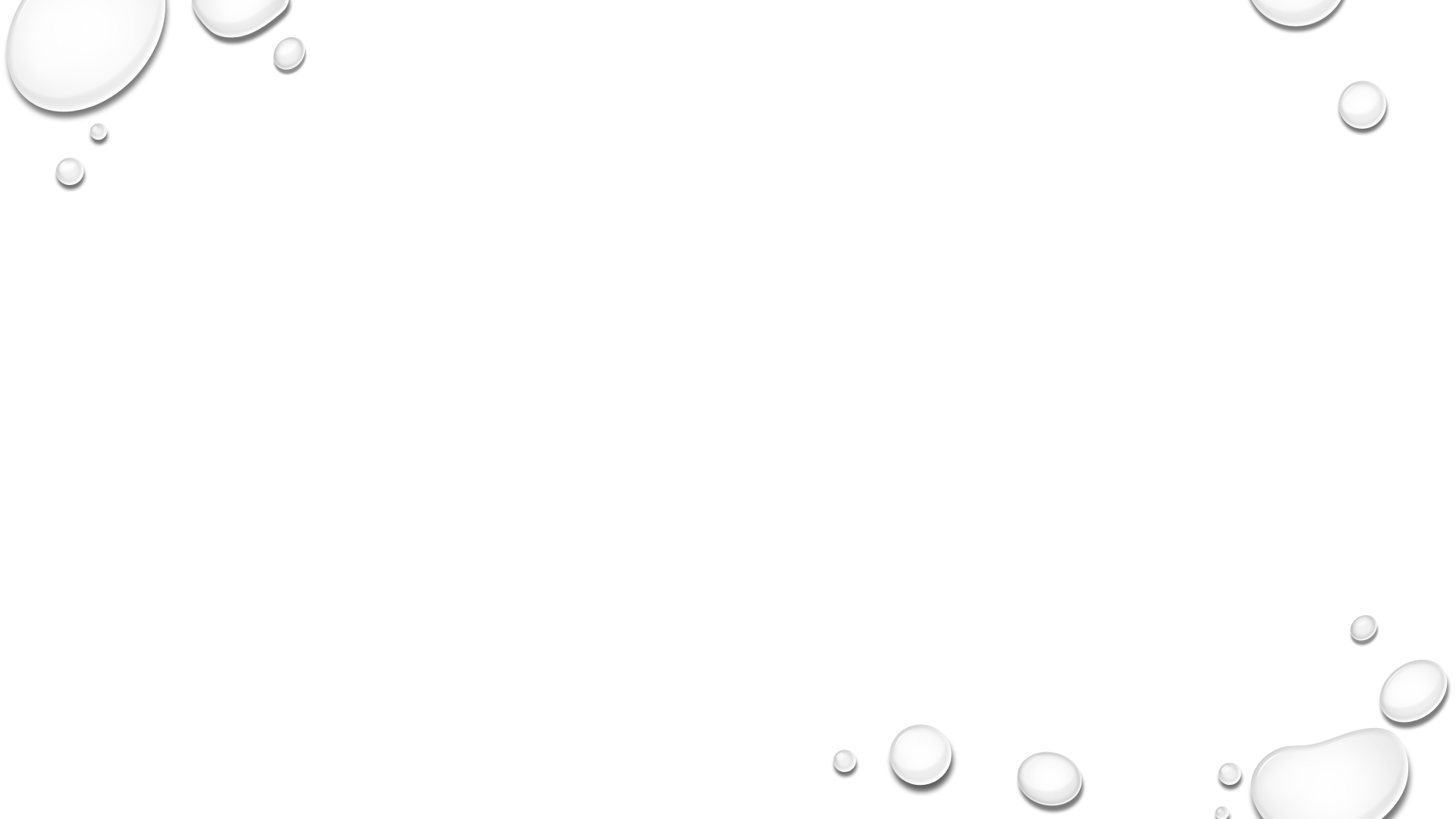 Atomizer and Diffusional Dryer
Atomizer
TSI Aerosol Generator 3076
Aerosolizes solution of liquid smoke and ultra pure water using compressed air
Diffusional Dryer
Uses Alfa Aesar molecular sieve 13X beads to dry aerosols. 
Creates low relative humidity in dryer so water evaporates off of particle
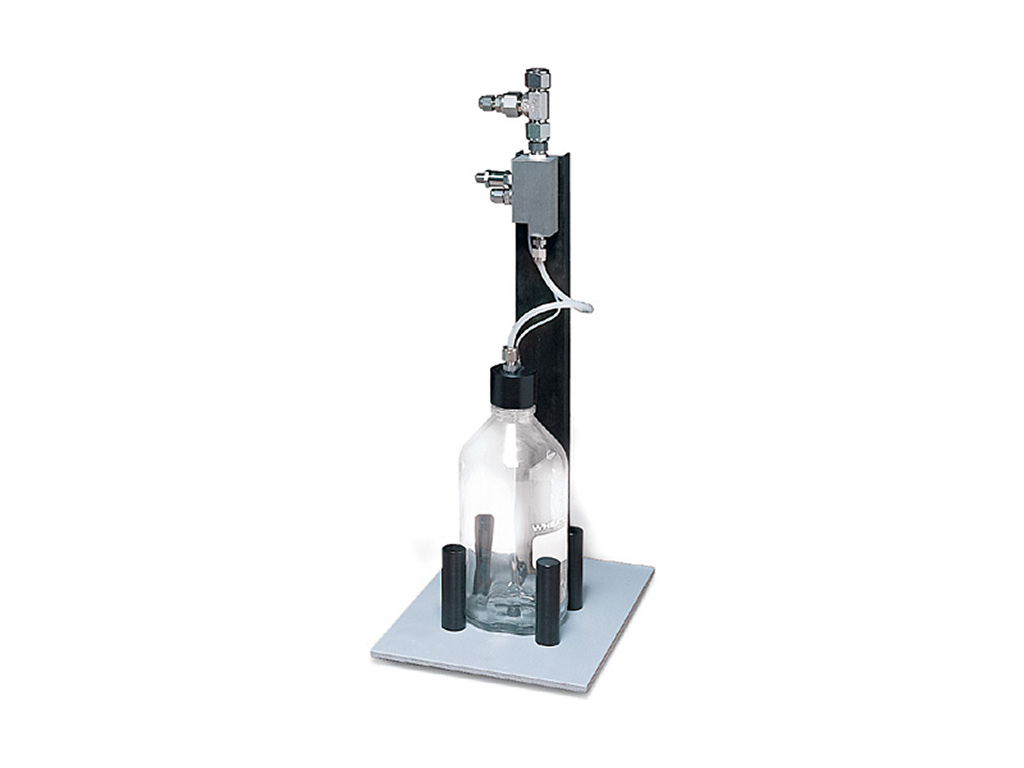 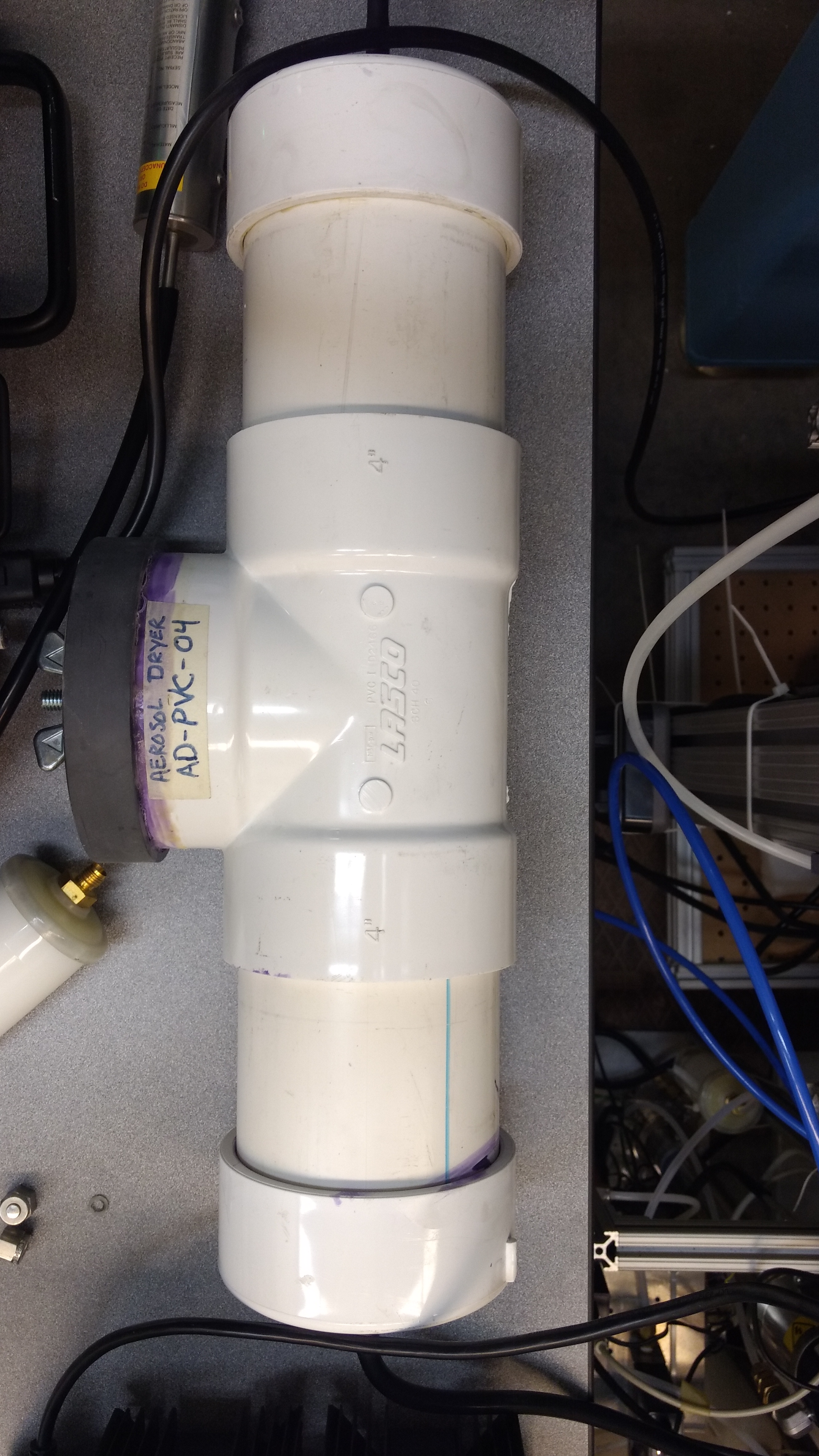 https://tsi.com/aerosol-generator-3076/
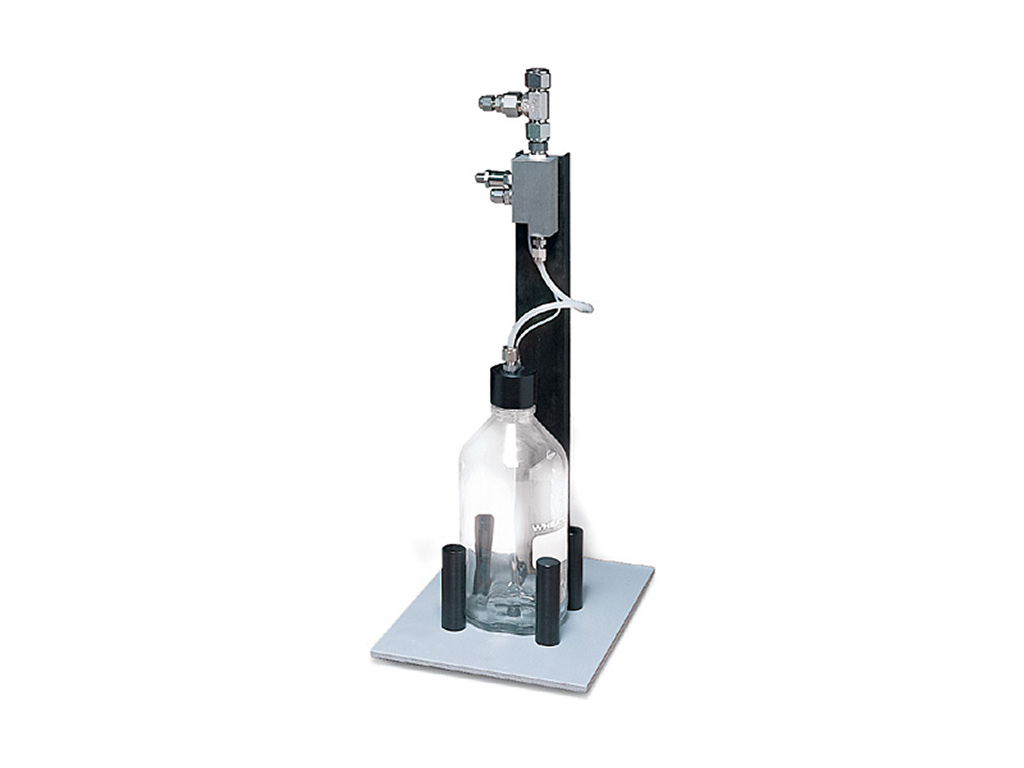 9
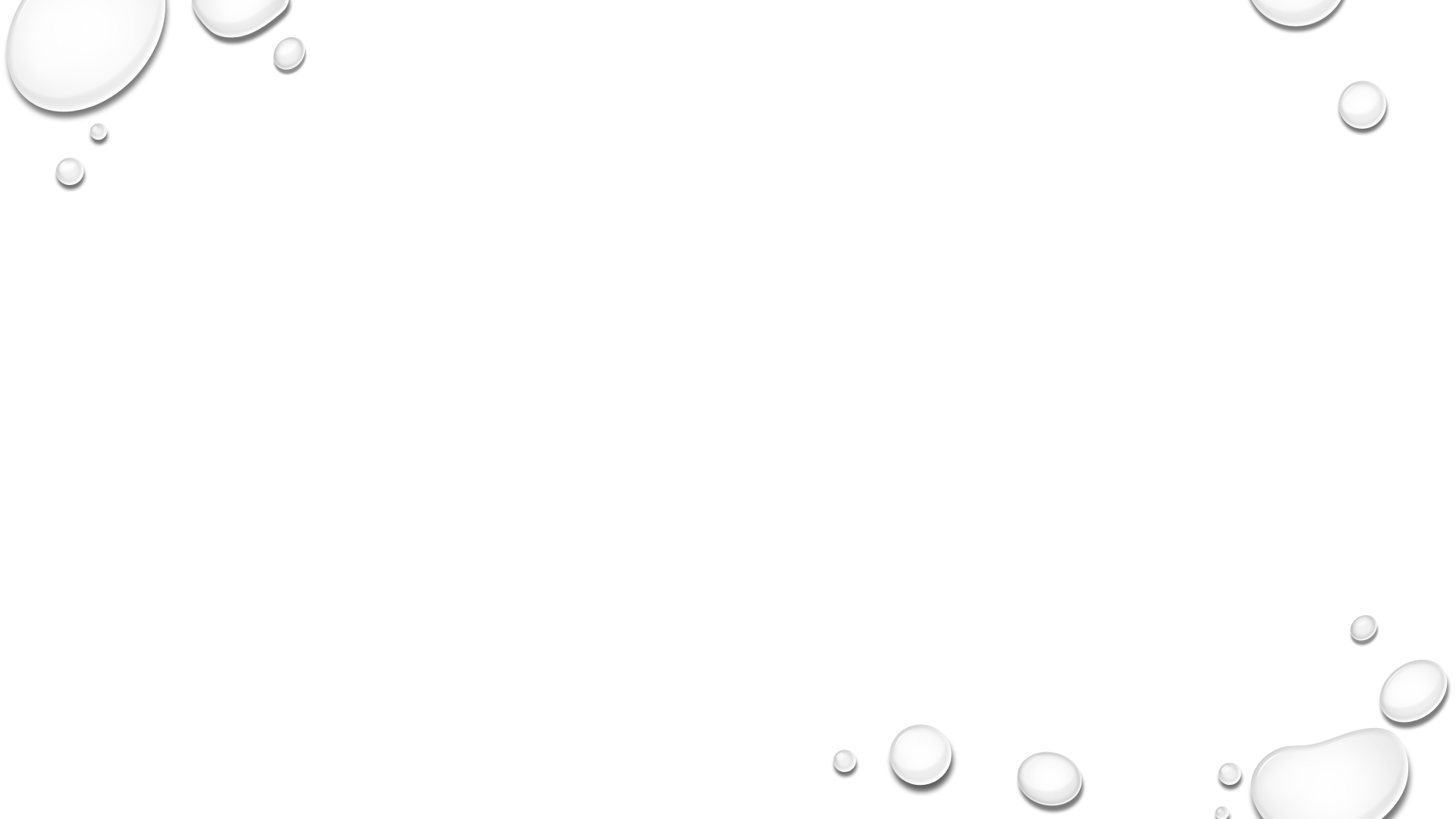 TSI Scanning Mobility Particle Sizer (SMPS)
Consists of TSI Electrostatic Classifier Model 3080
Separates particles by size using their electric mobility
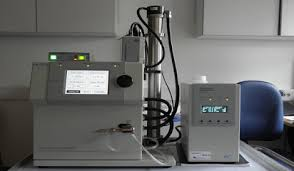 https://docs.google.com/document/d/1rT6szXtwZgdUTVcDB13OgYgDgsf7aOVqElKqQKmoXkU/edit
10
[Speaker Notes: separates particles by size using their electric mobility, which is inversely proportional to the size of the particle and proportional to the number of charges on the particle

The CPC pulls the aerosol sample into a heated saturator where butanol vapor saturates the sample stream. A condenser cools the sample stream to create a supersaturated environment with respect to the butanol vapor. The vapor condenses onto particles and grows large enough to be counted by an optical particle counter system, which enables the model 3772 CPC to count all particles larger than 10 nm in diameter]
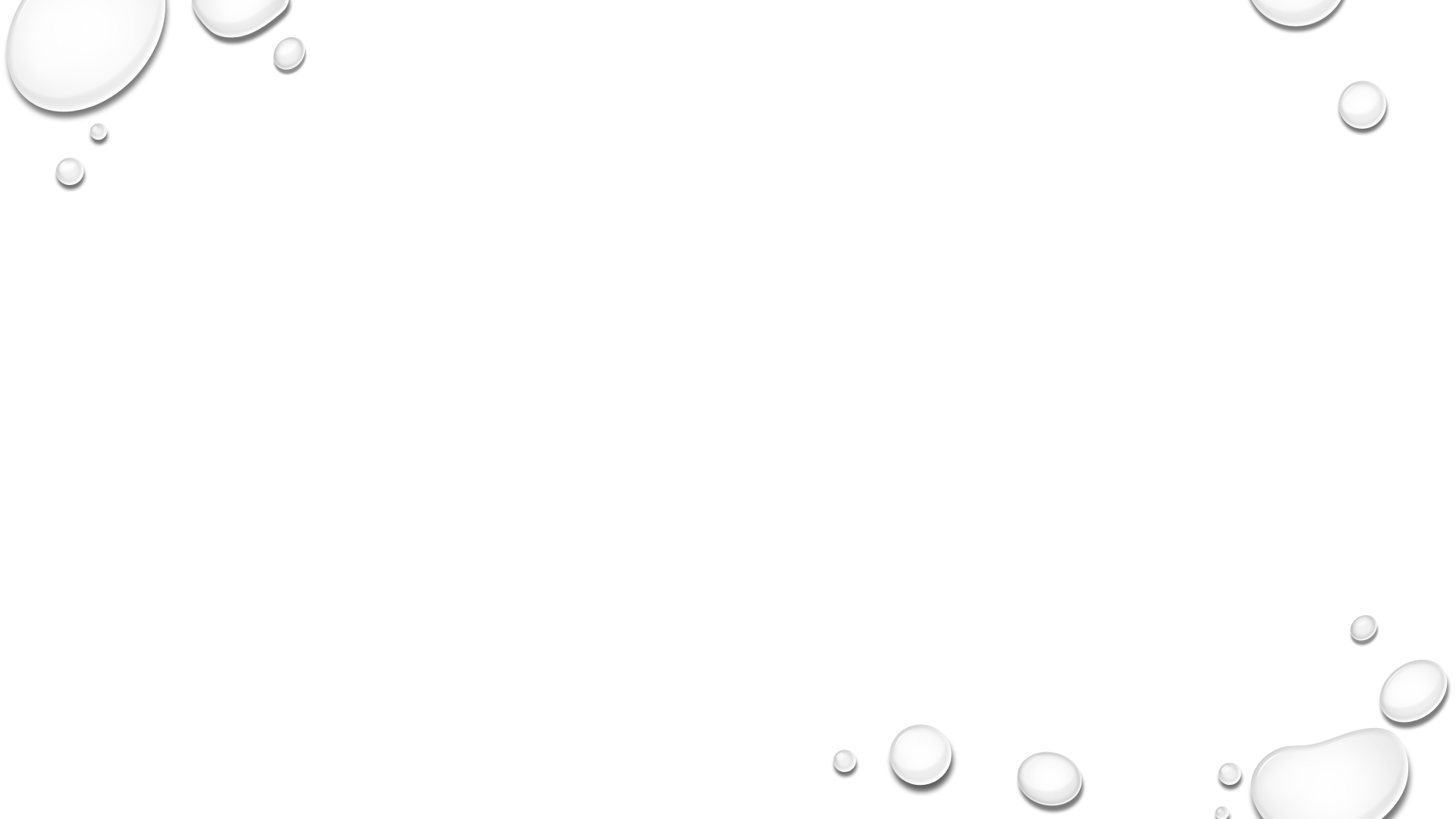 TSI Scanning Mobility Particle Sizer (SMPS)
Consists of TSI Electrostatic Classifier Model 3080
Separates particles by size using their electric mobility
TSI Condensation Particle Counter (CPC) Model 3772
Counts particles larger than 10 nm diameter in sample stream
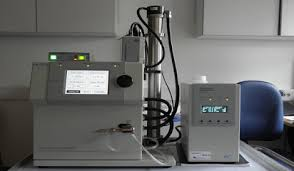 https://docs.google.com/document/d/1rT6szXtwZgdUTVcDB13OgYgDgsf7aOVqElKqQKmoXkU/edit
11
[Speaker Notes: separates particles by size using their electric mobility, which is inversely proportional to the size of the particle and proportional to the number of charges on the particle

The CPC pulls the aerosol sample into a heated saturator where butanol vapor saturates the sample stream. A condenser cools the sample stream to create a supersaturated environment with respect to the butanol vapor. The vapor condenses onto particles and grows large enough to be counted by an optical particle counter system, which enables the model 3772 CPC to count all particles larger than 10 nm in diameter]
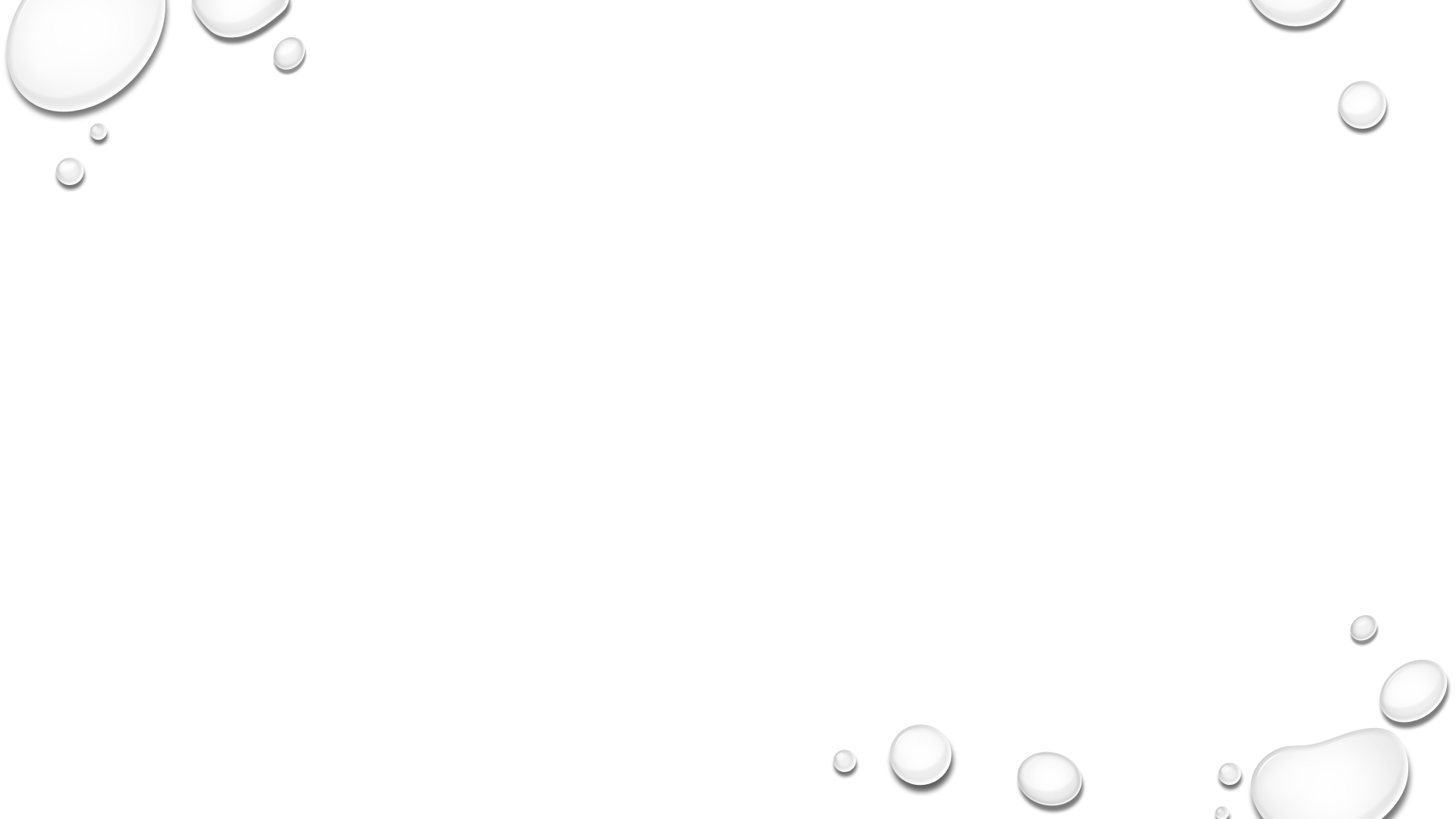 Set Up Kappa Values
ADDED:
Centrifugal Particle Mass Analyzer (CPMA)
Cloud Condensation Nuclei Counter (CCNC)
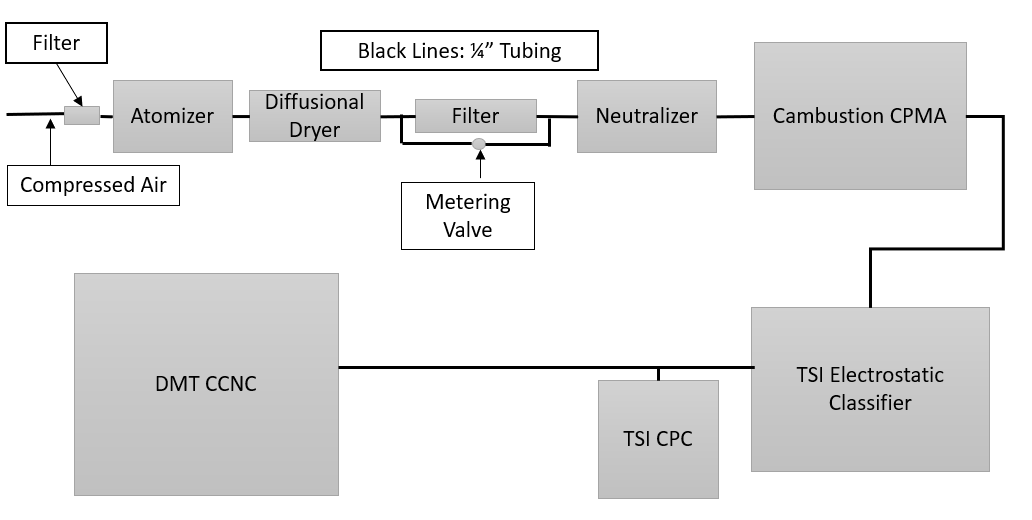 12
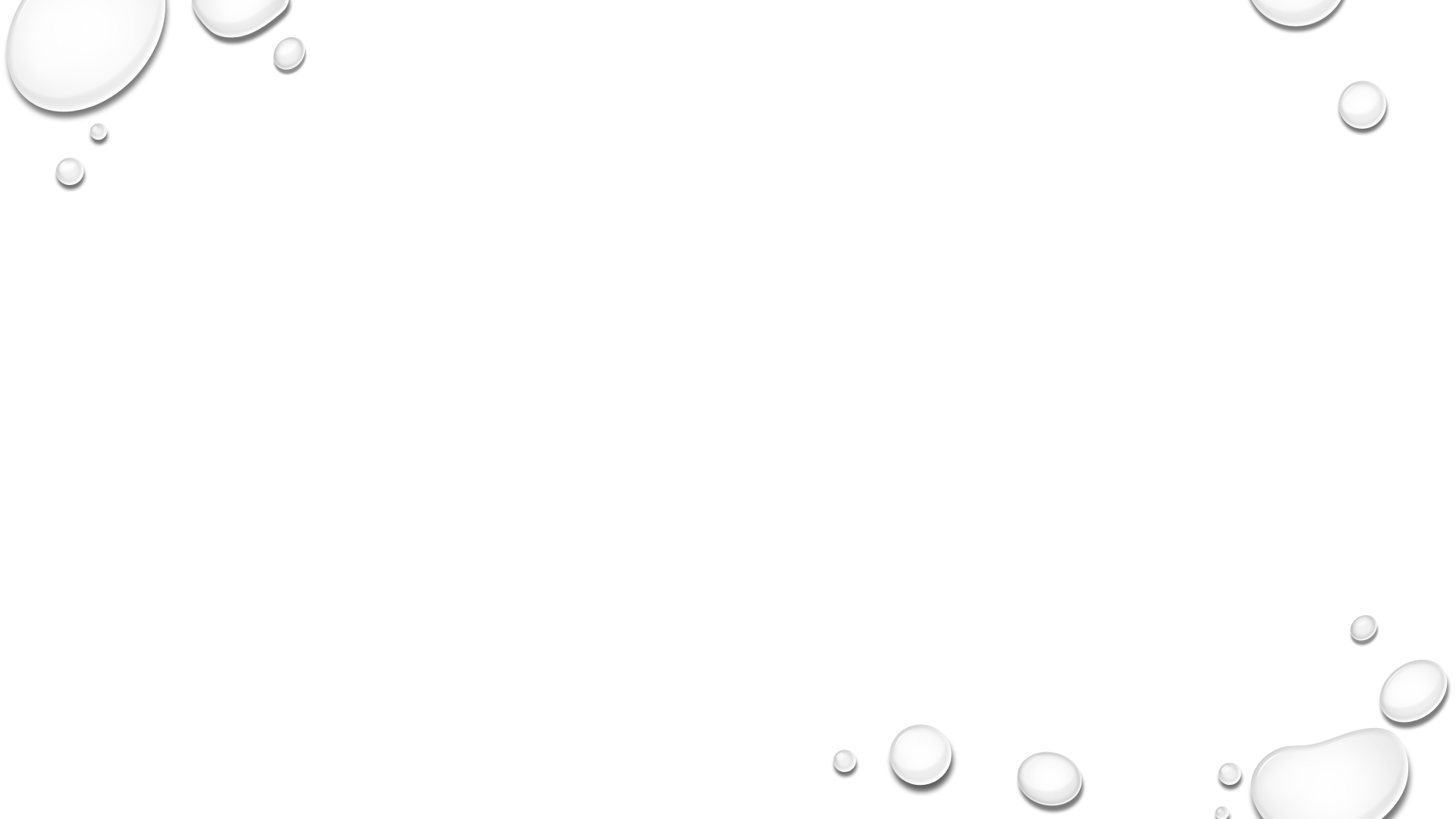 Cambustion Centrifugal Particle MASS ANALYZER (CPMA)
Classifies particles by their mass to charge ratio
 Utilizes opposite electrical and centrifugal fields to classify aerosols
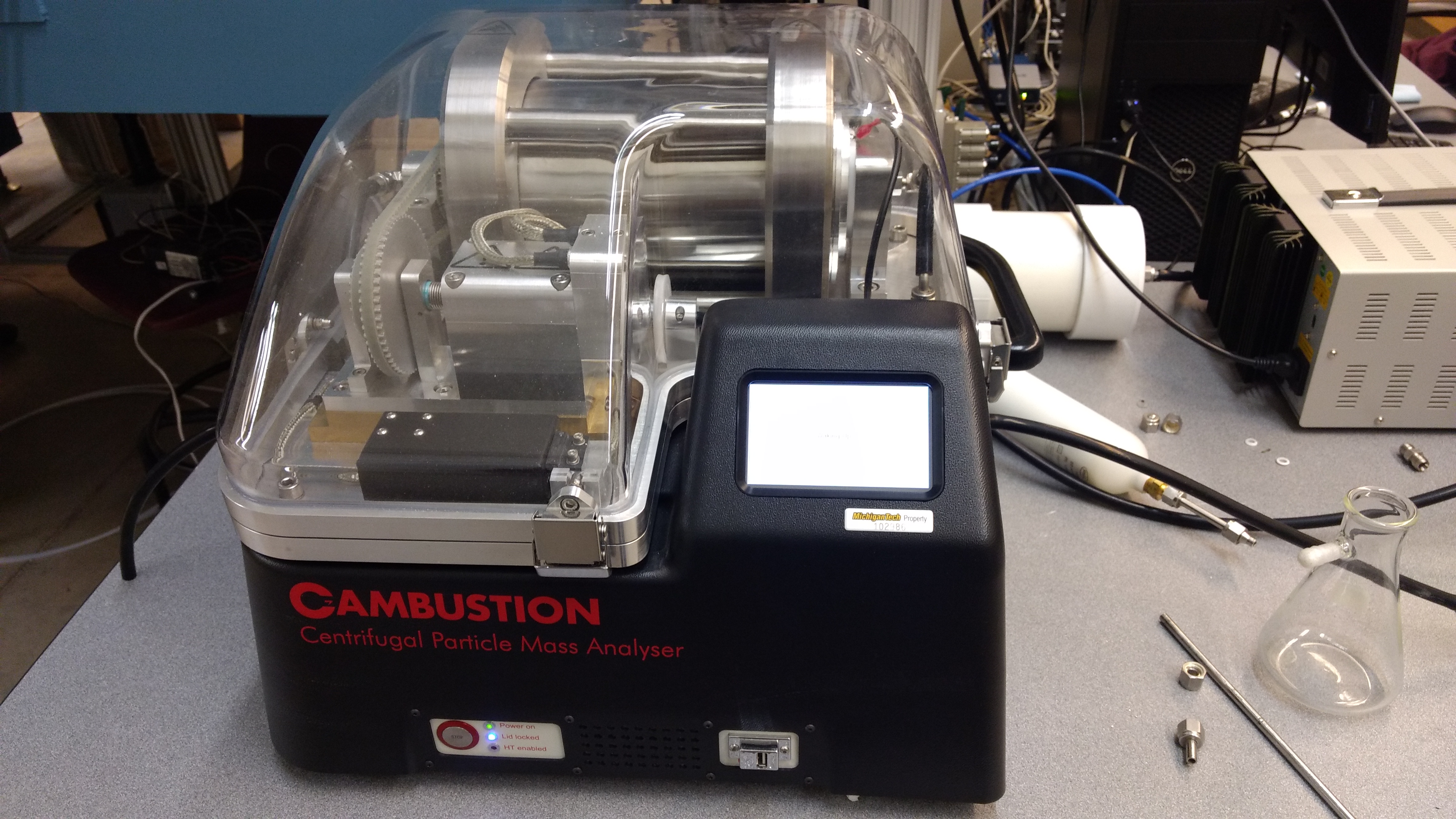 13
[Speaker Notes: To select different masses, the electrical field and rotation speed can be varied]
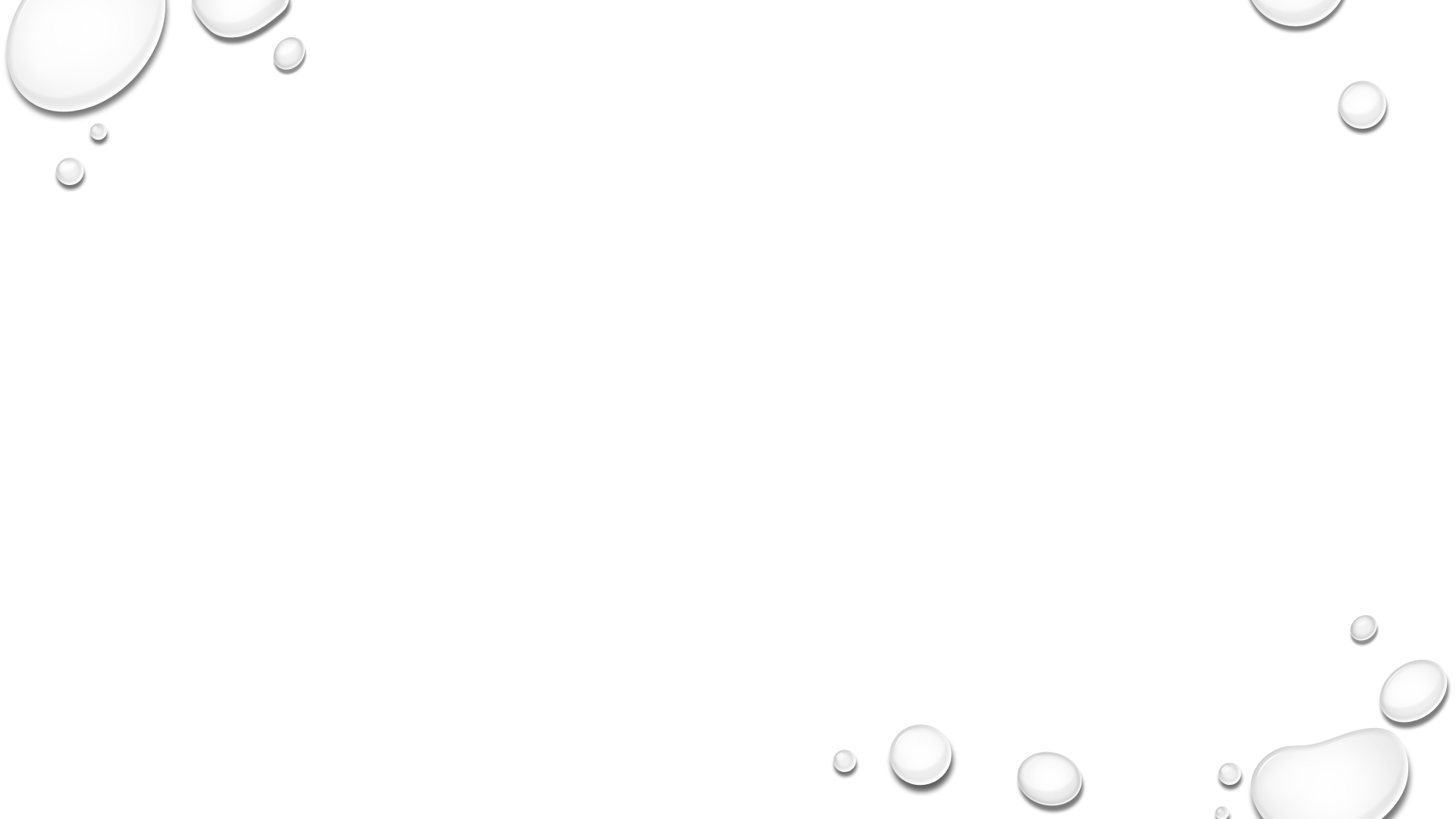 DMT Cloud Condensation Nuclei Counter (CCNC)
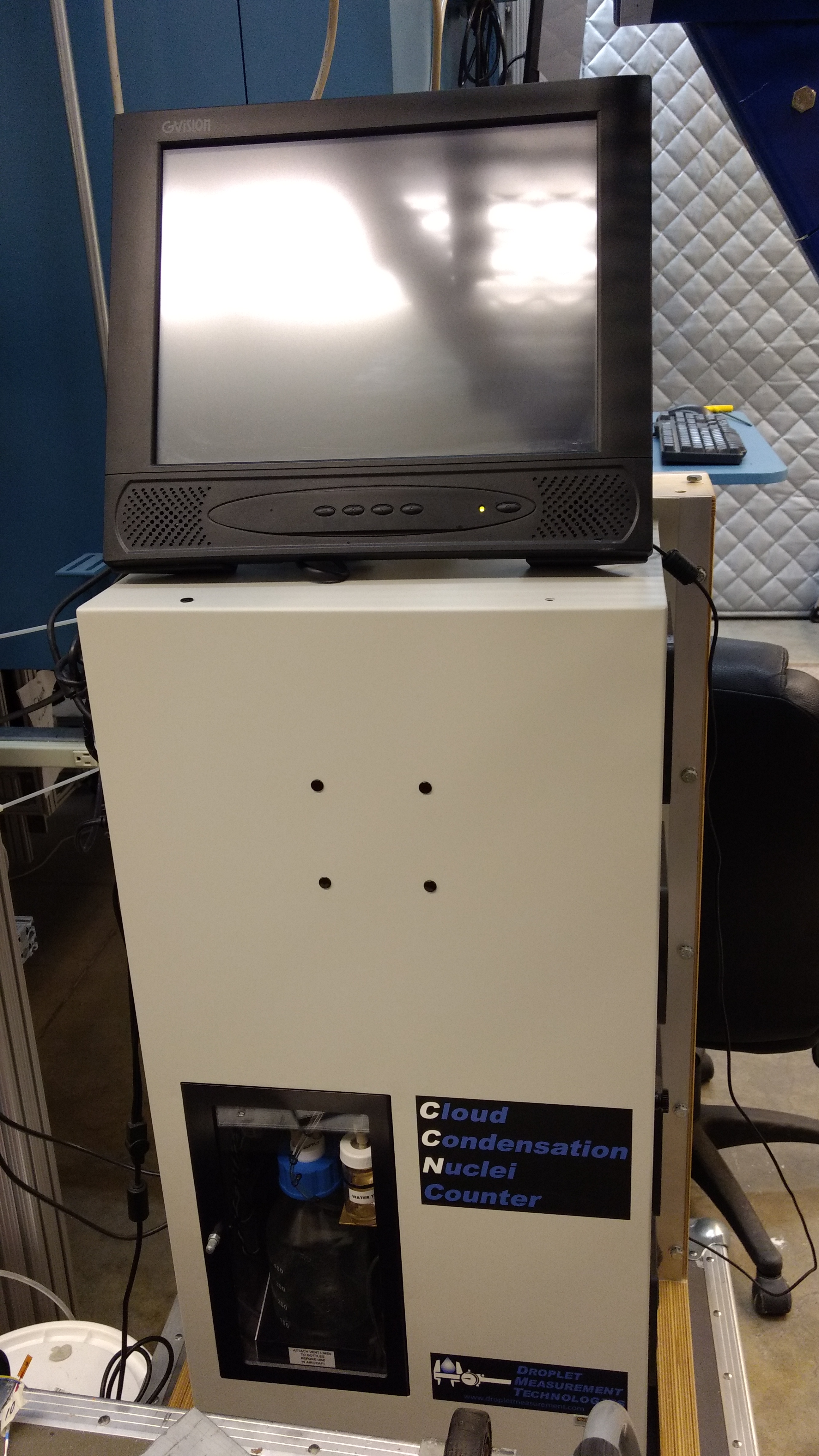 Measure cloud condensation nuclei (CCN) concentration 
Creates a supersaturated environment using a temperature gradient in a vertical column
14
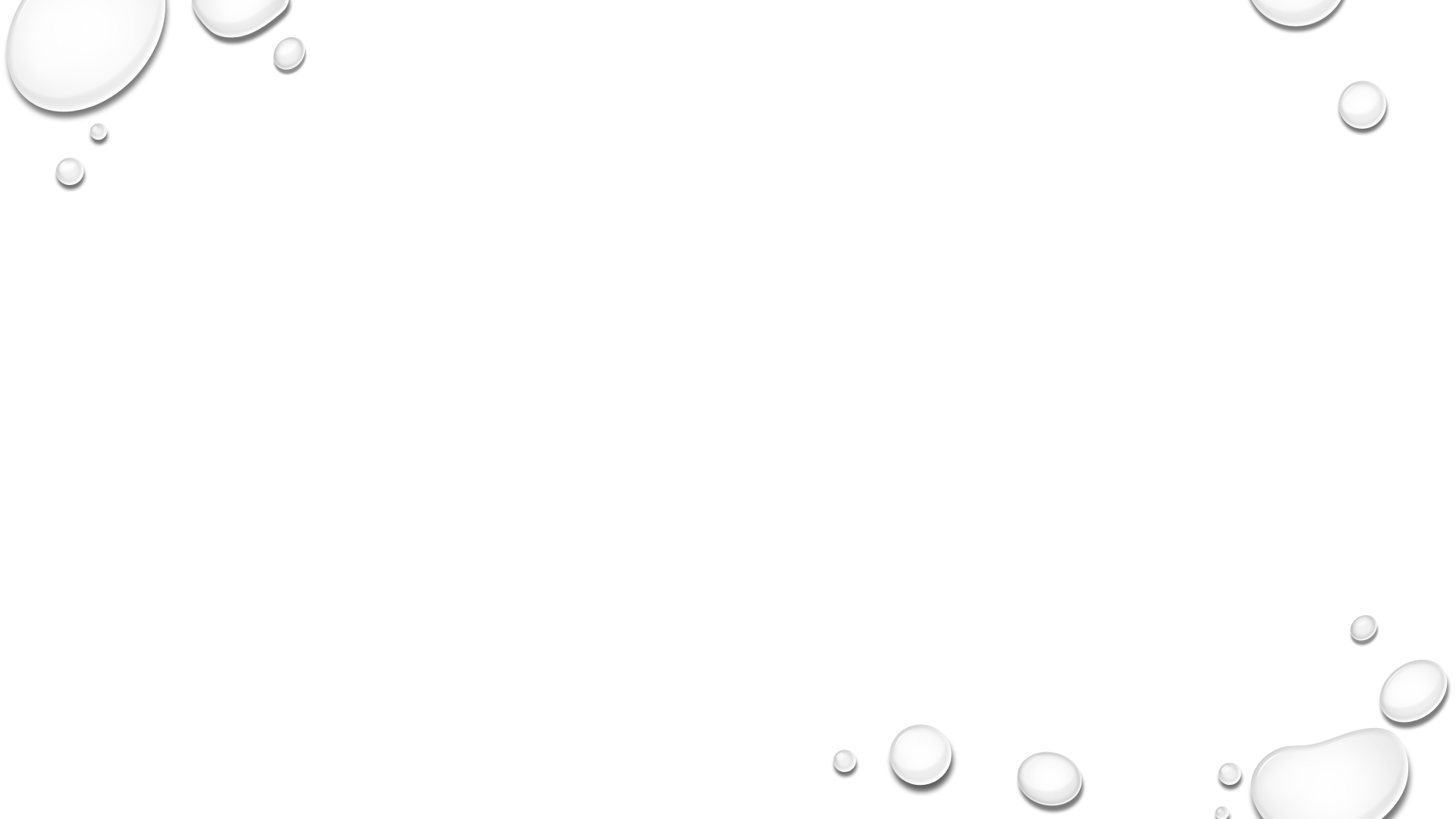 Size Distribution
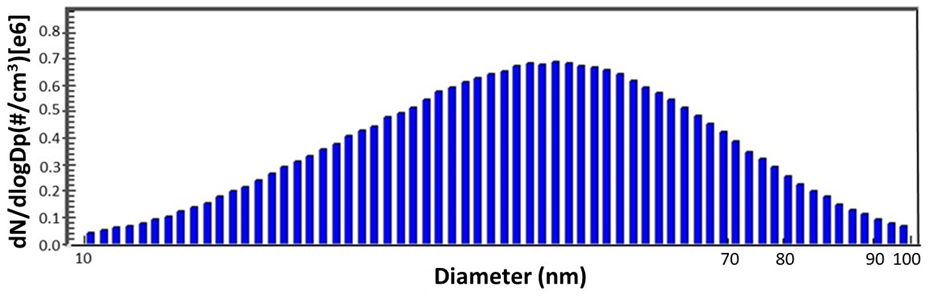 Peak at 40 nm so set points determined to be:  40.0, 55.2, 71.0, 85.0, 98.2 nm
15
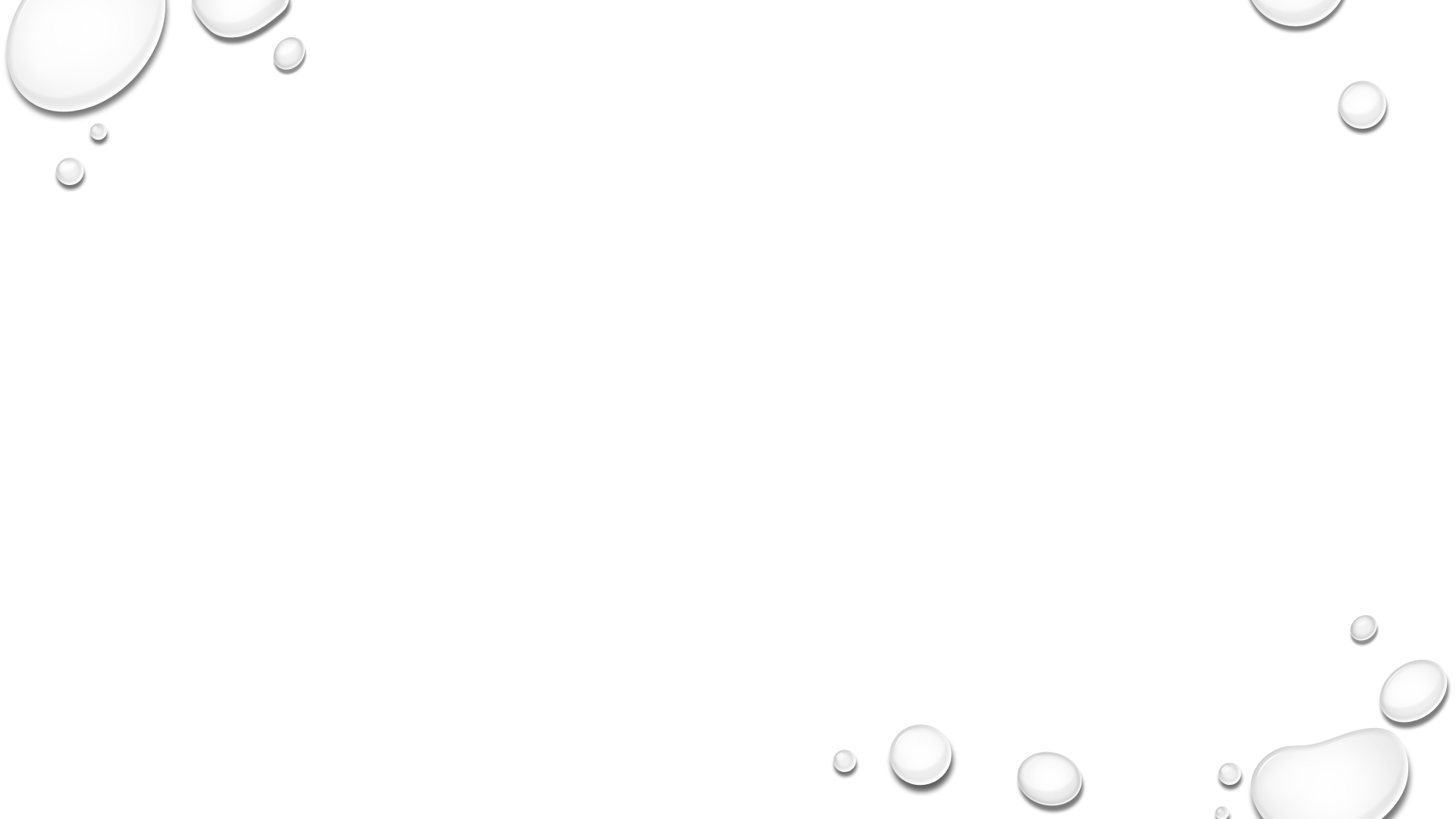 Supersaturation Set Points for Diameters
Varying set points in order to catch activation point (where ratio of aerosols becoming CCN to those going in is 50%)
16
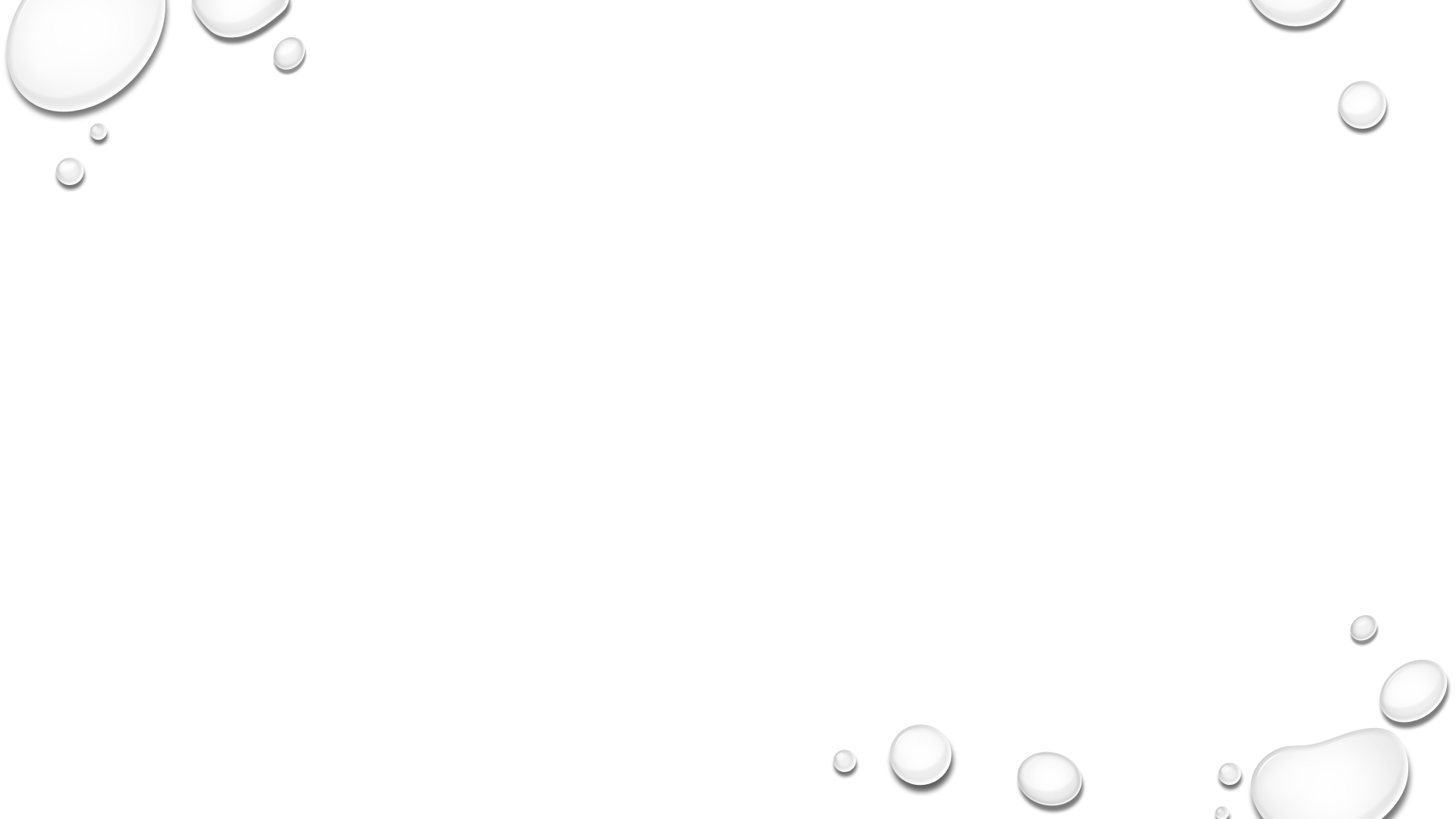 Kappa Value Analysis
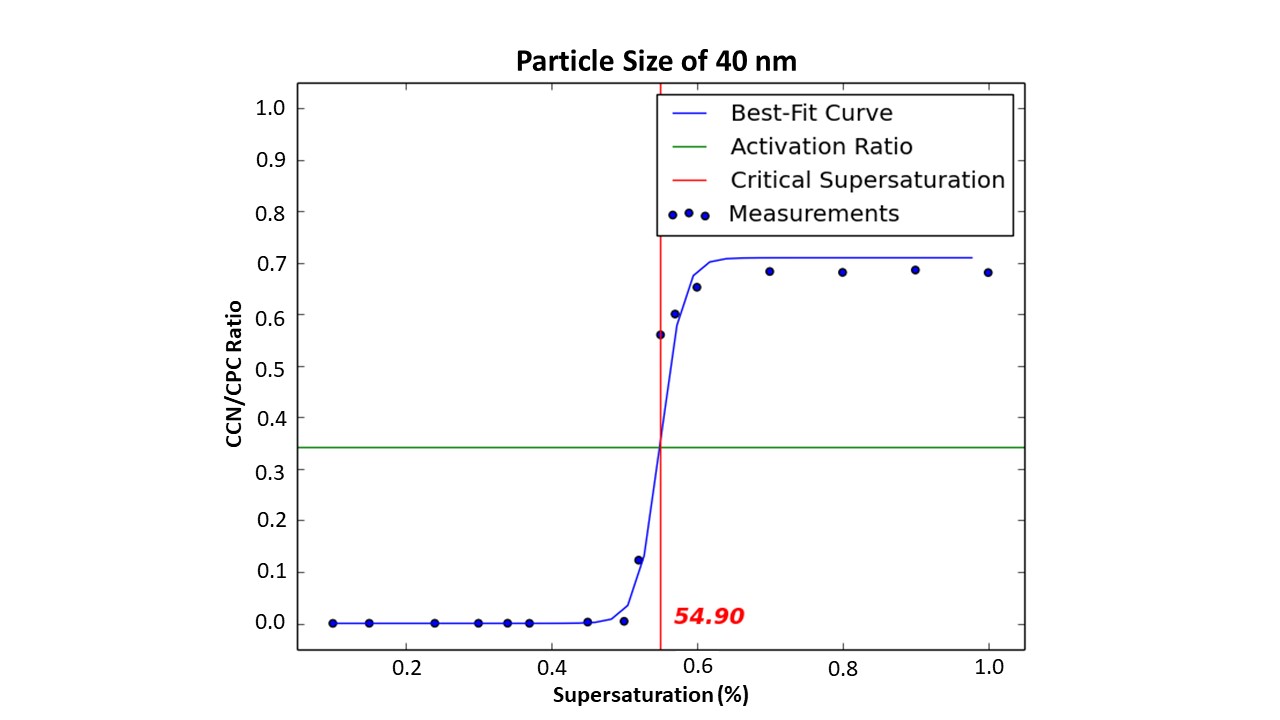 Data processed using Airborne Data Processing and Analysis (ADPAA)
Sigmoid fit to data using ADPAA to get critical supersaturation (half point) for kappa calculations
0.549
17
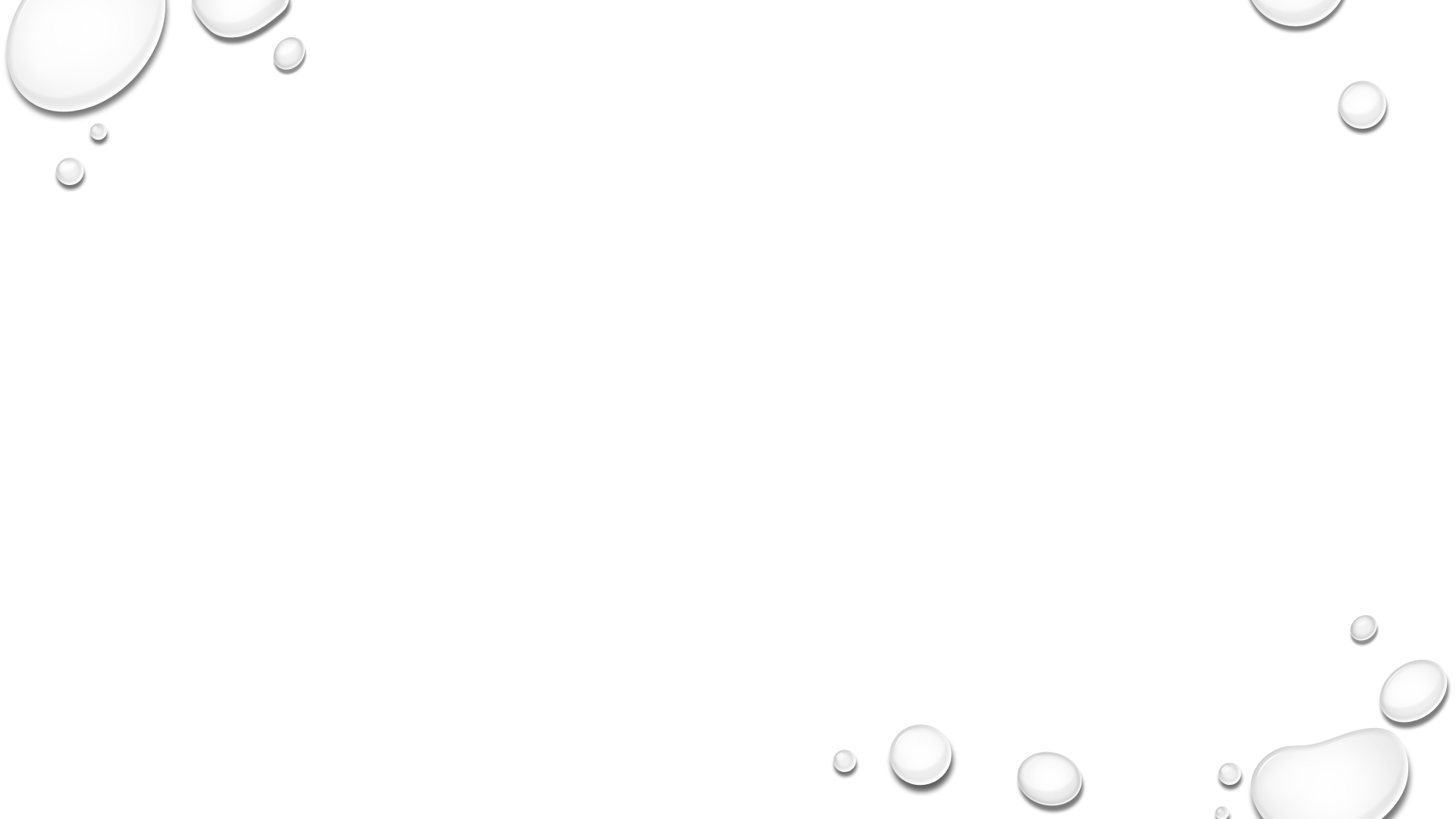 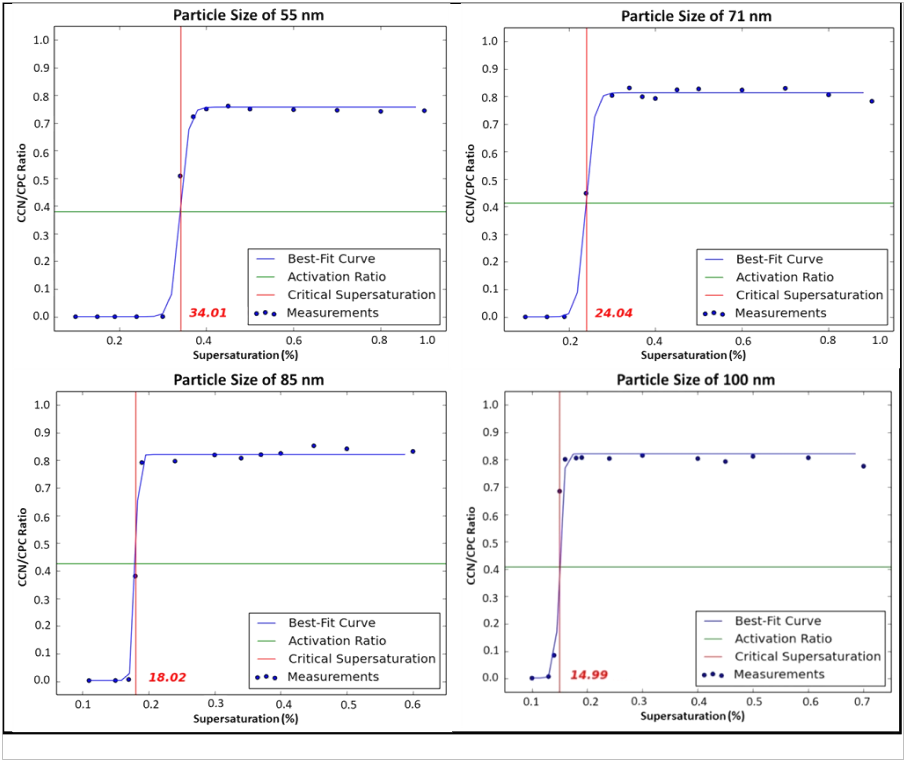 0.340
0.240
18
0.180
0.150
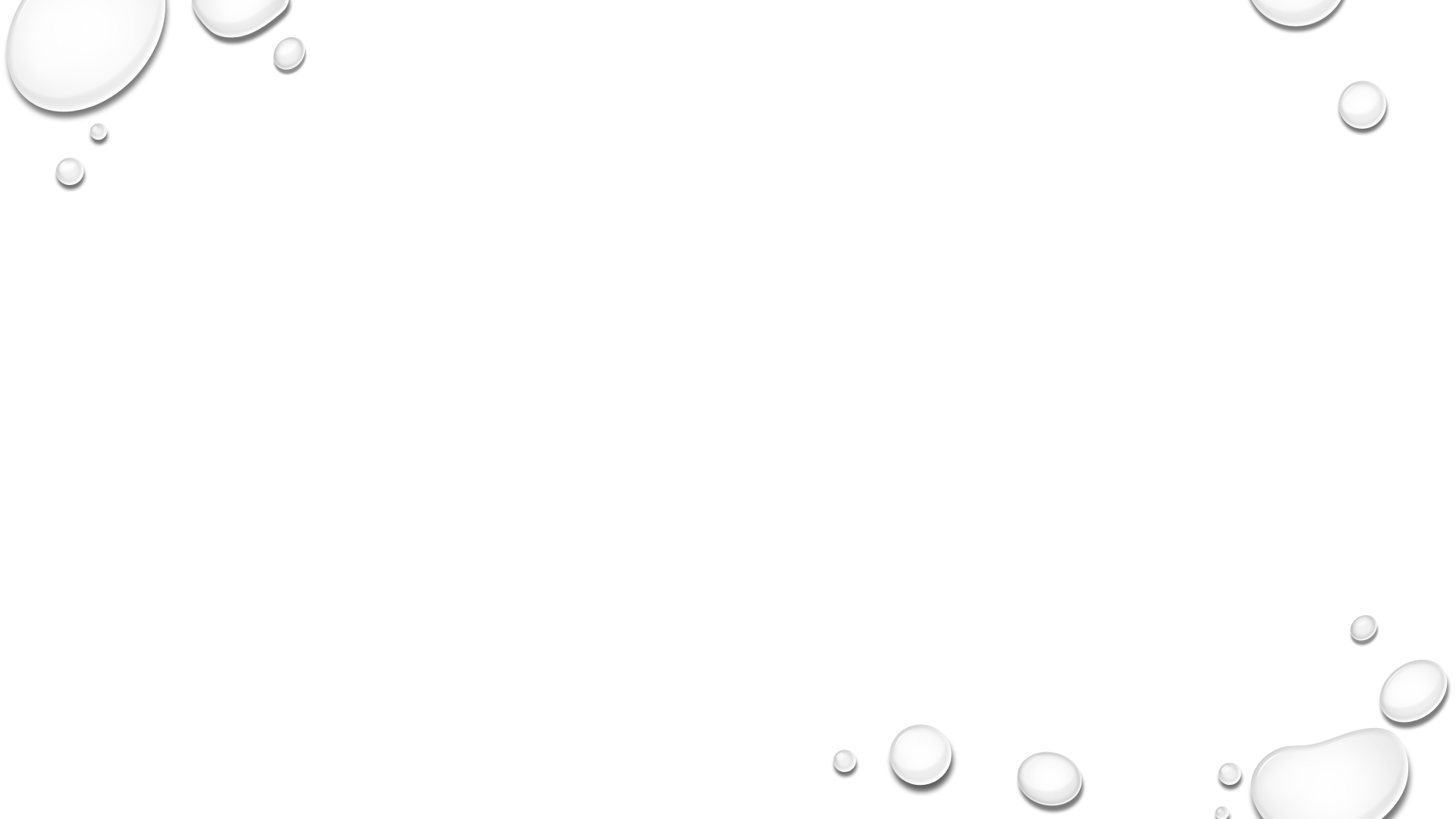 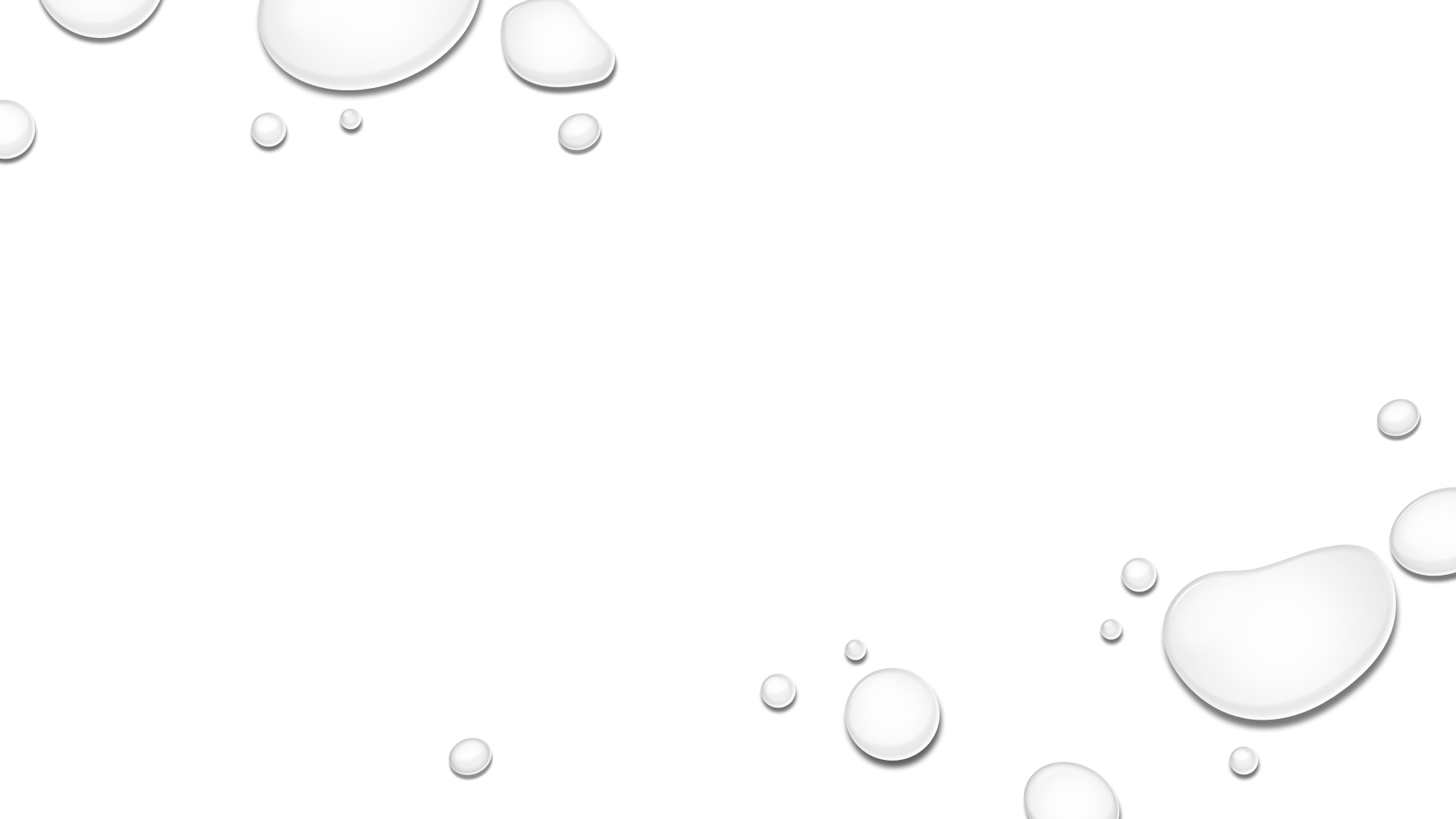 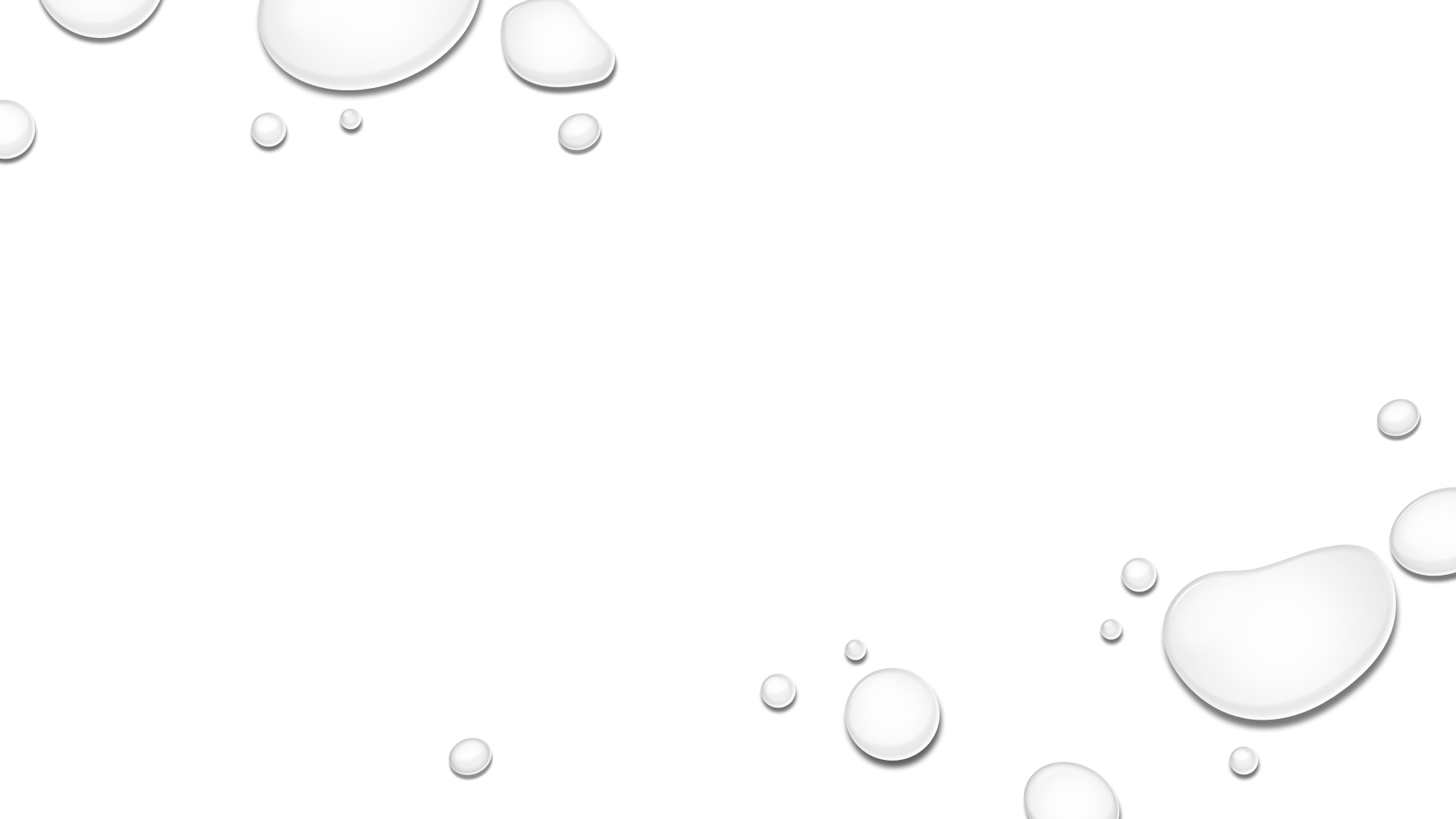 Kappa Value Analysis
Kappa value calculated using the dry diameter of the particle and critical supersaturation
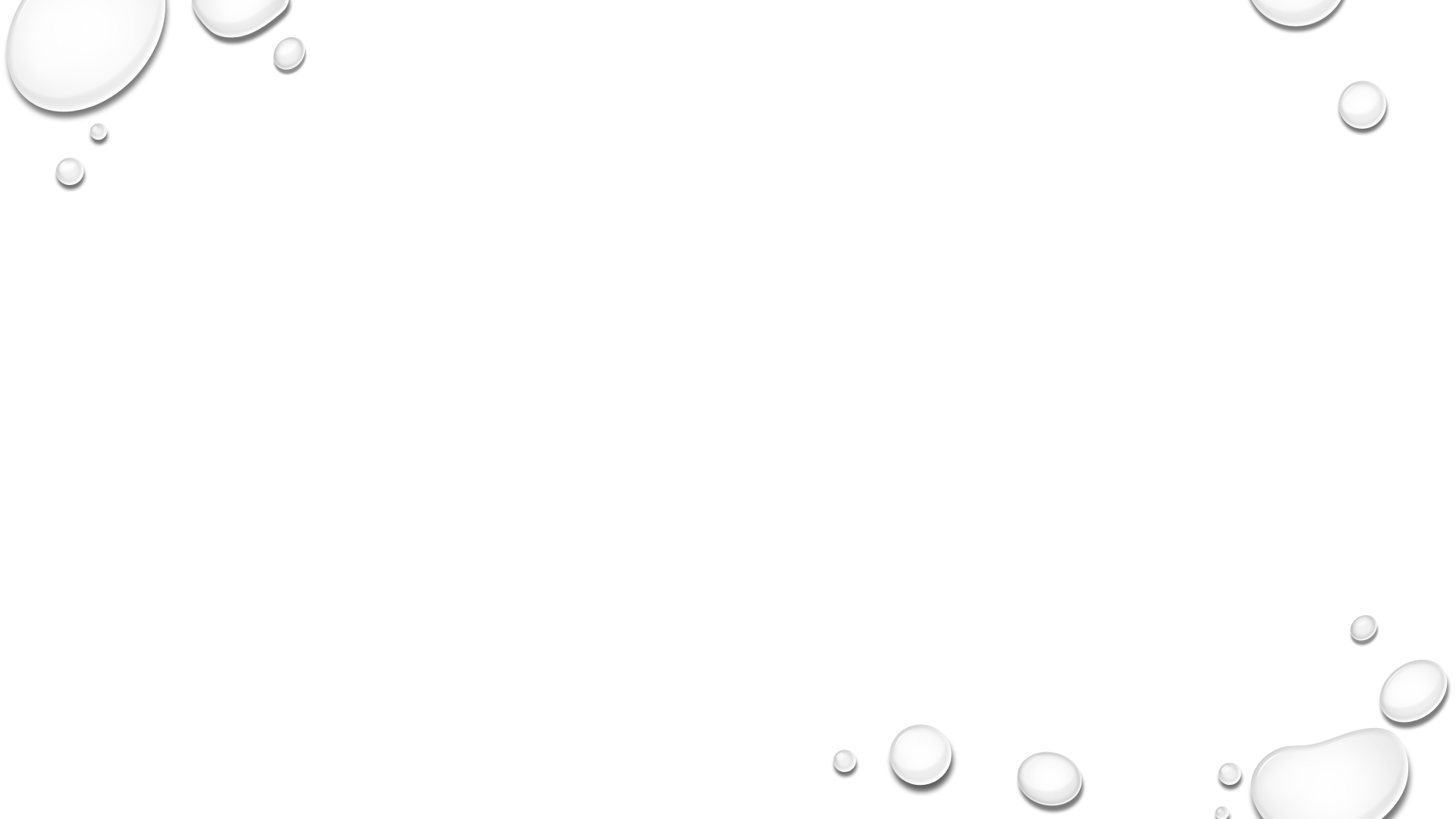 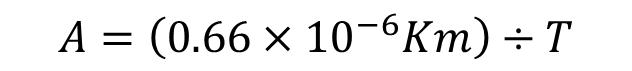 19
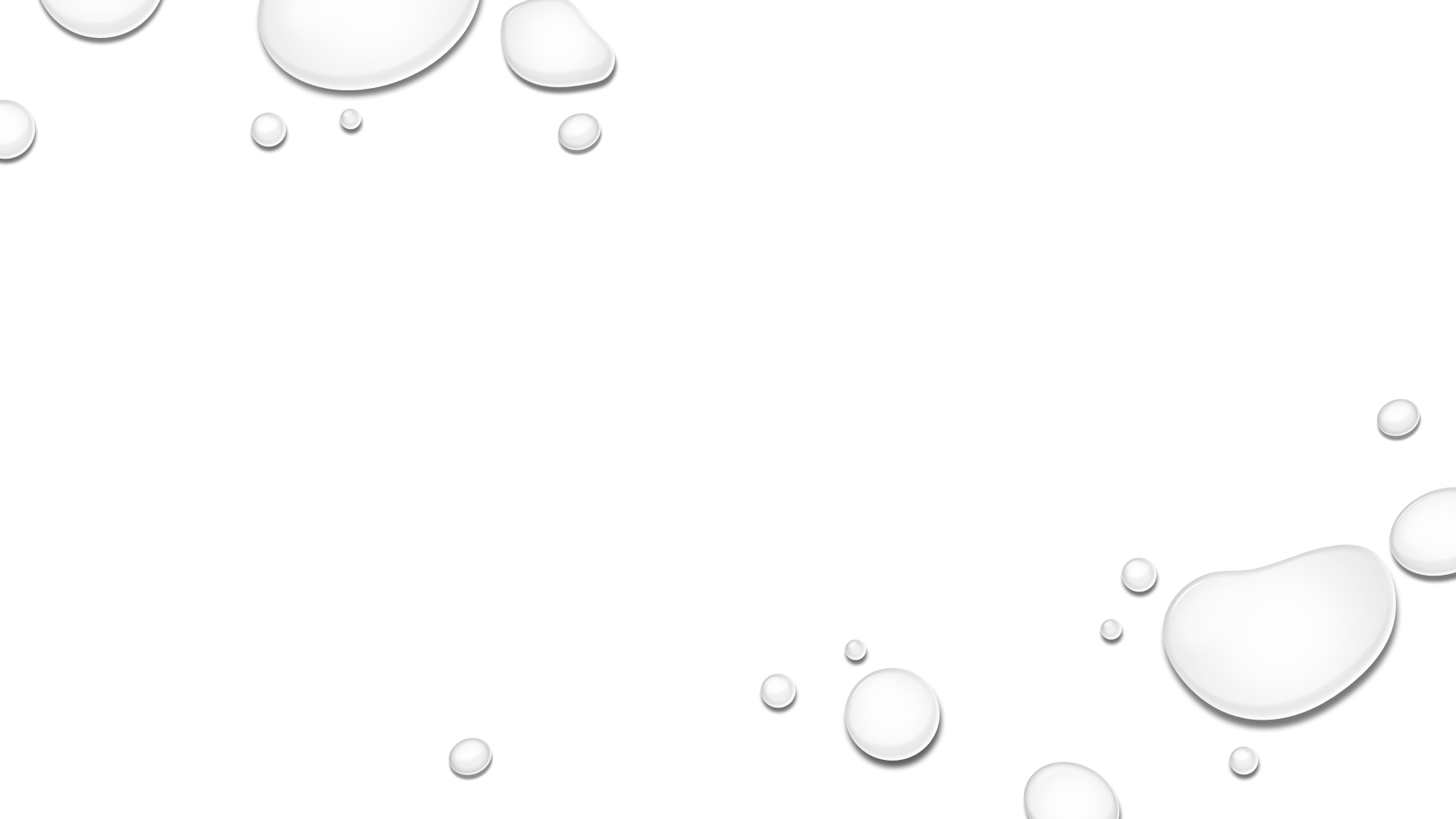 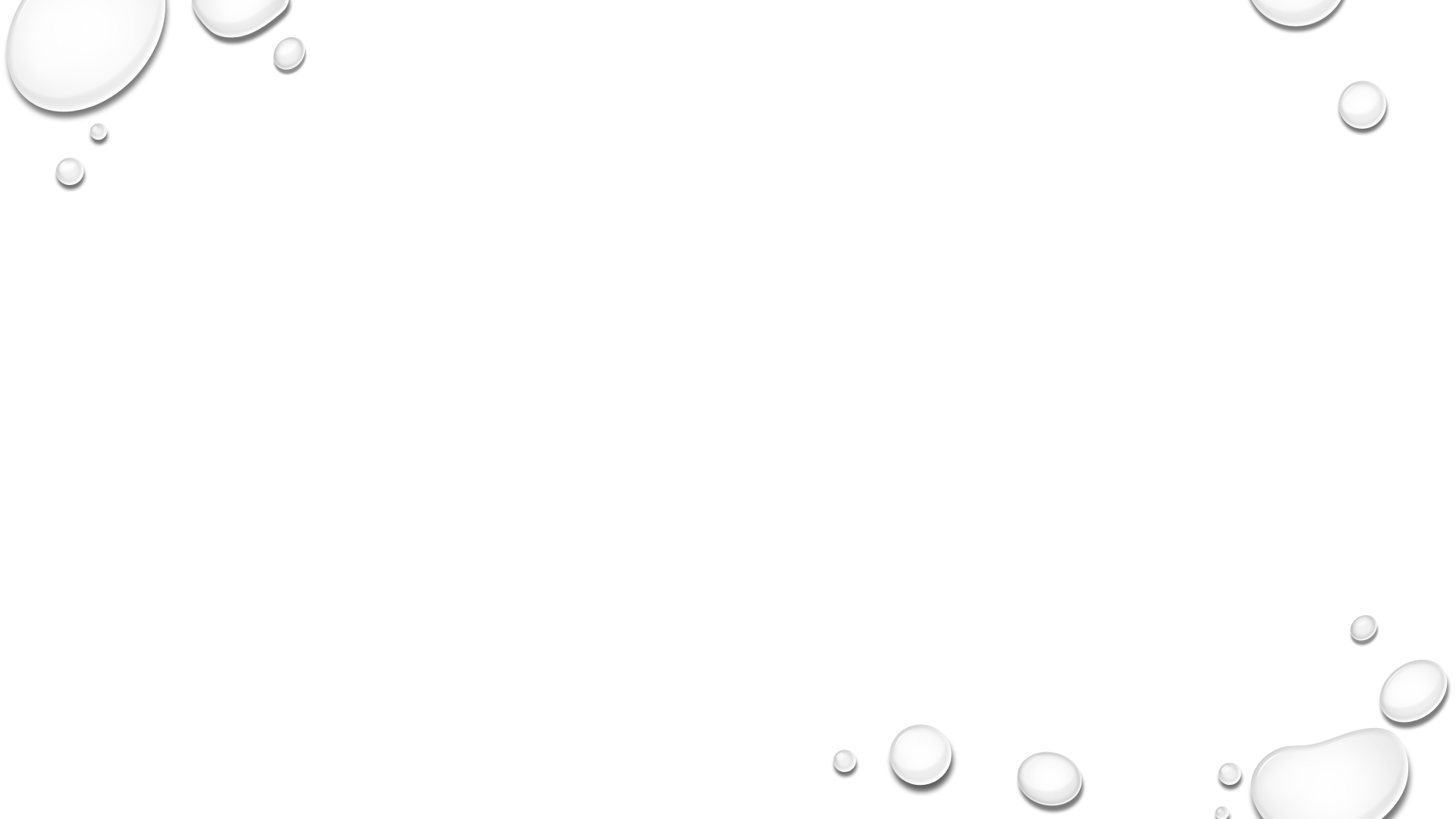 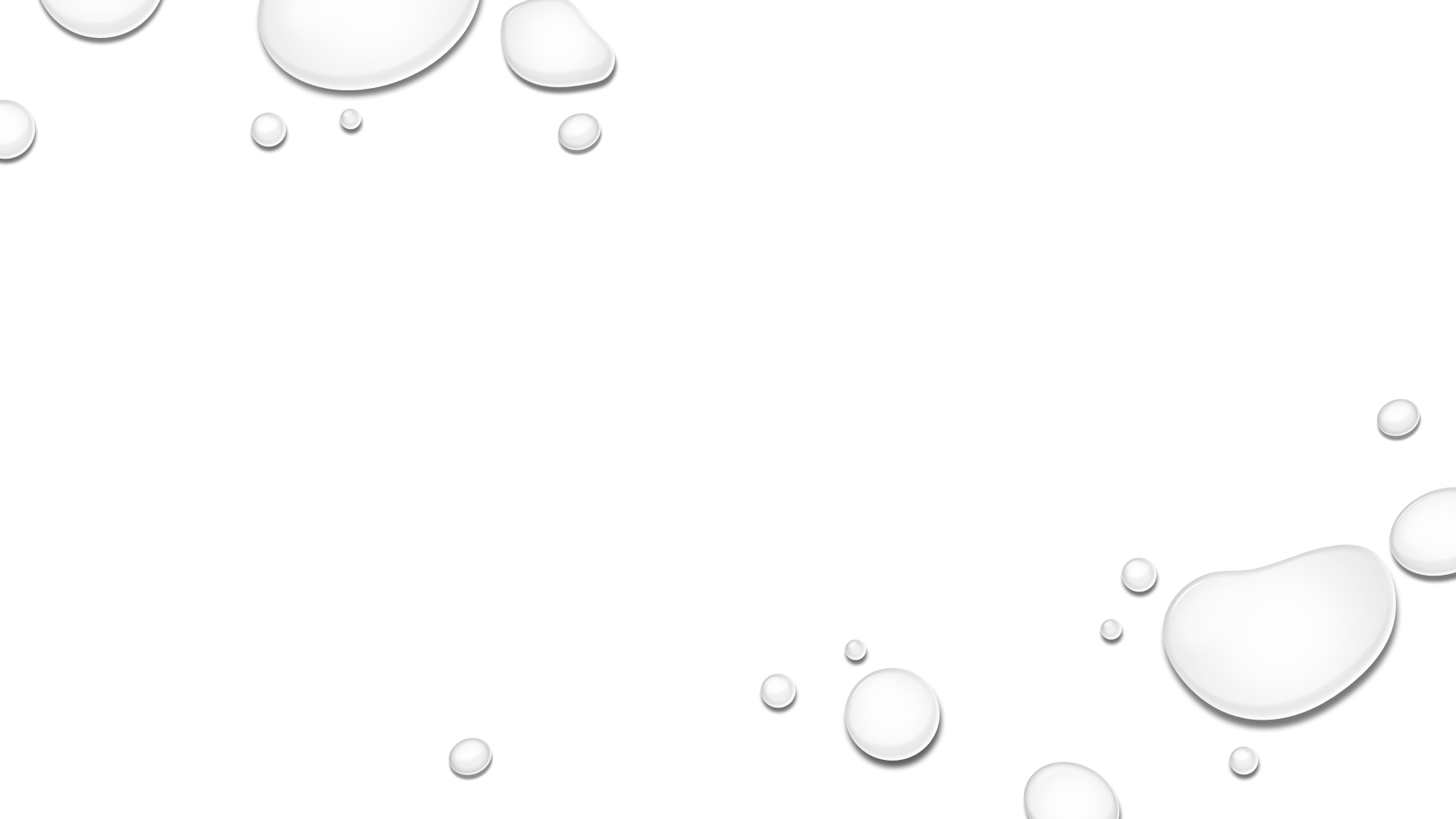 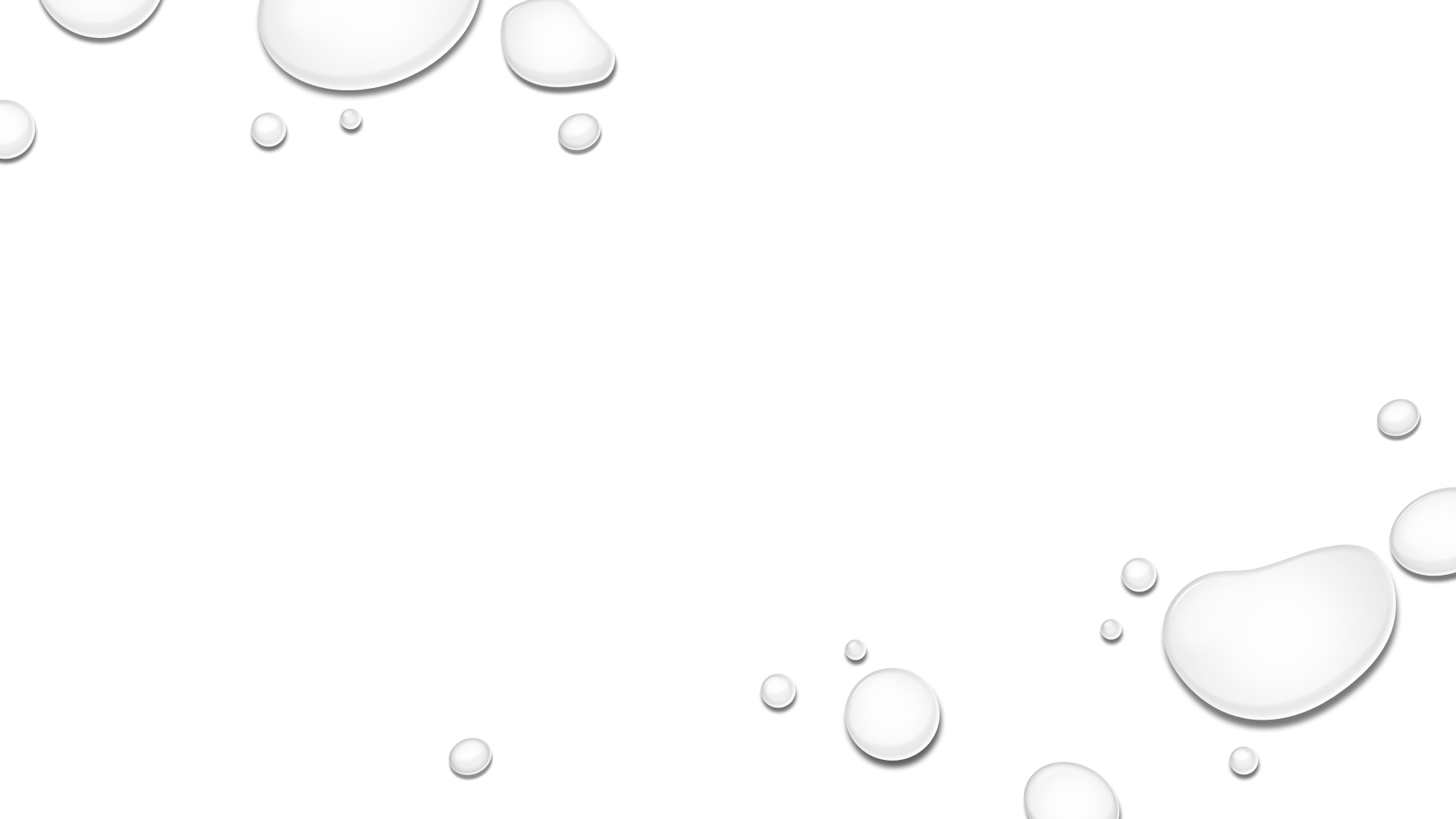 Kappa Value Results
Found the average kappa value for liquid smoke is 0.81 +/- 0.042
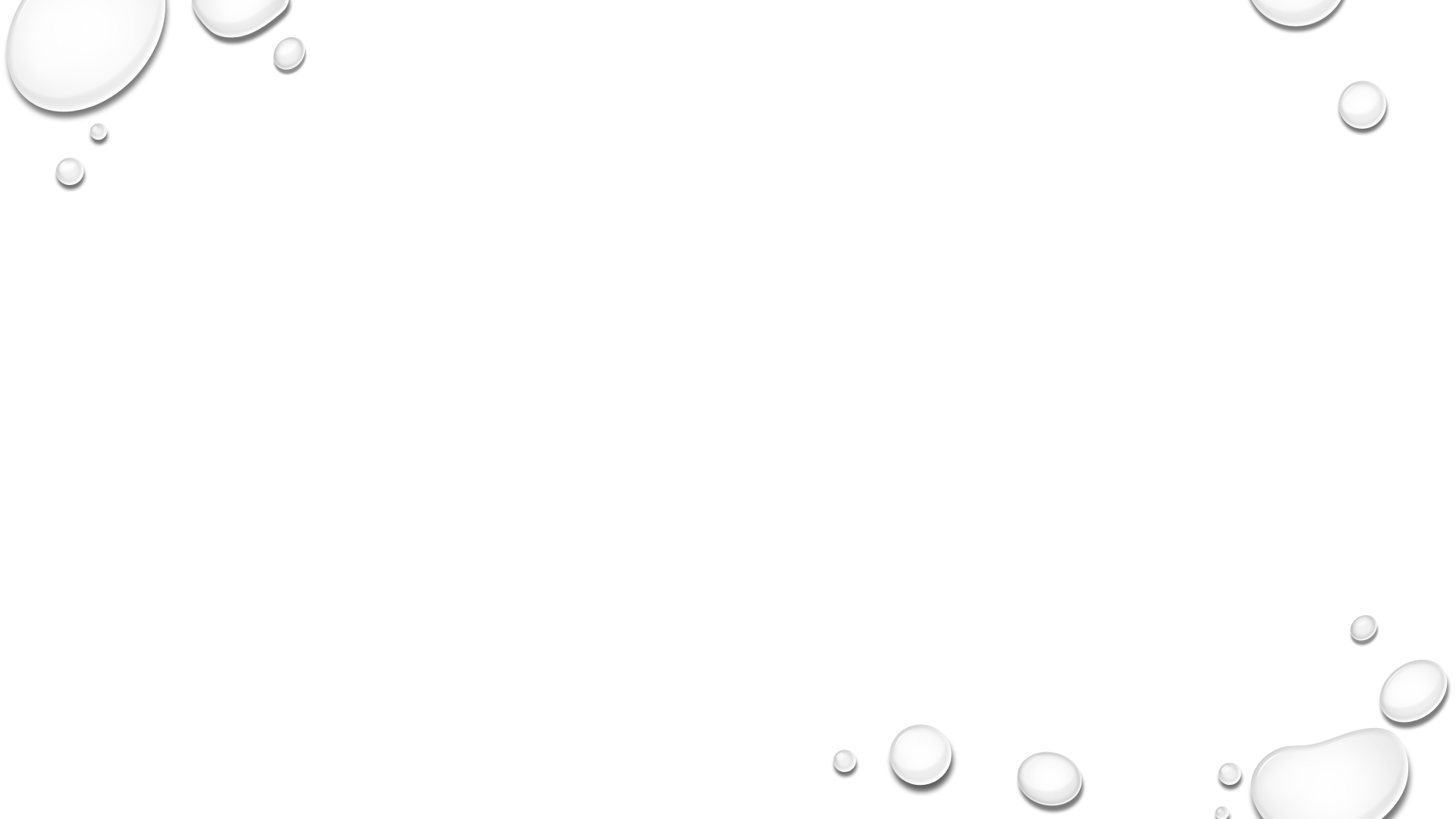 20
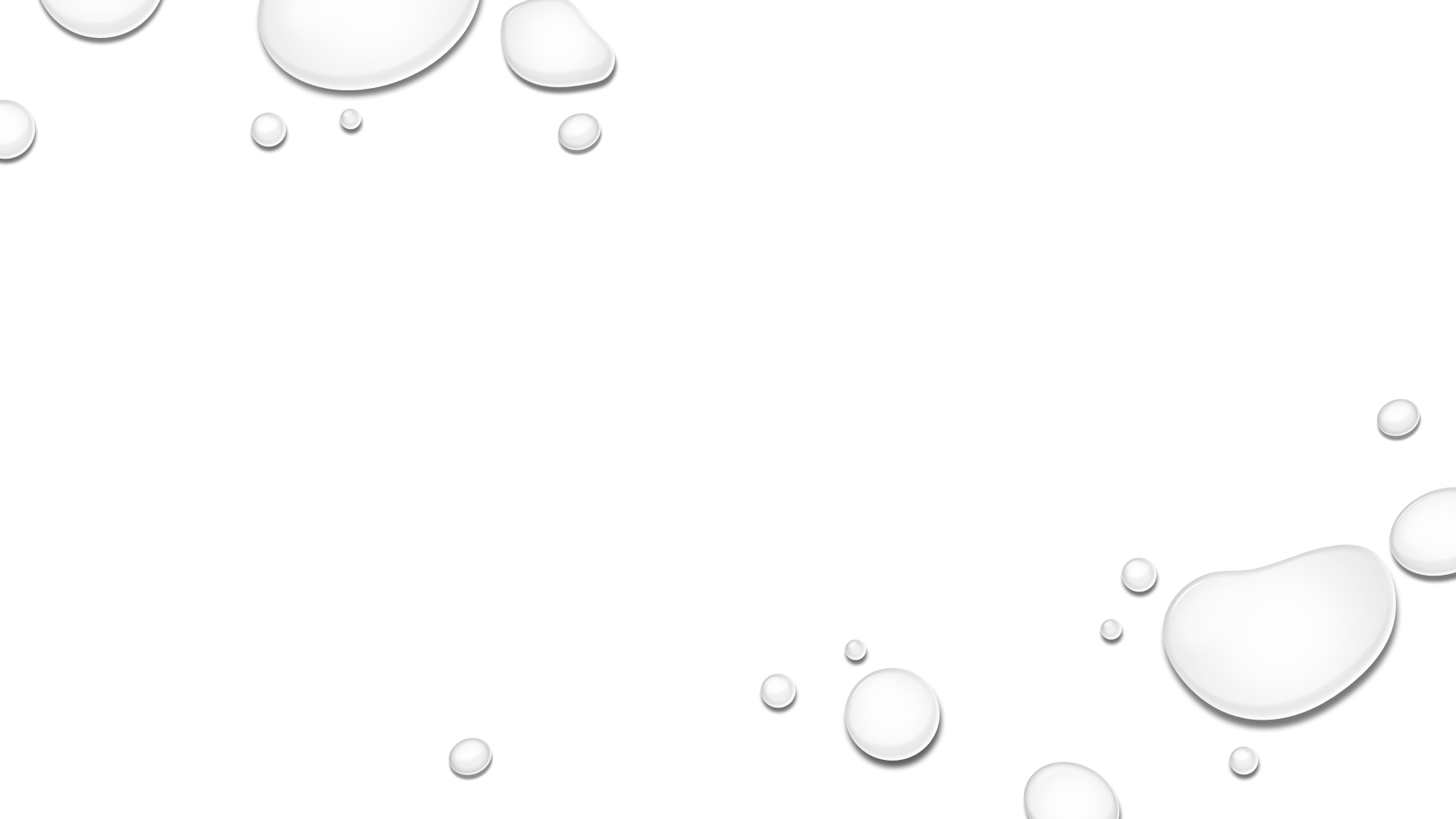 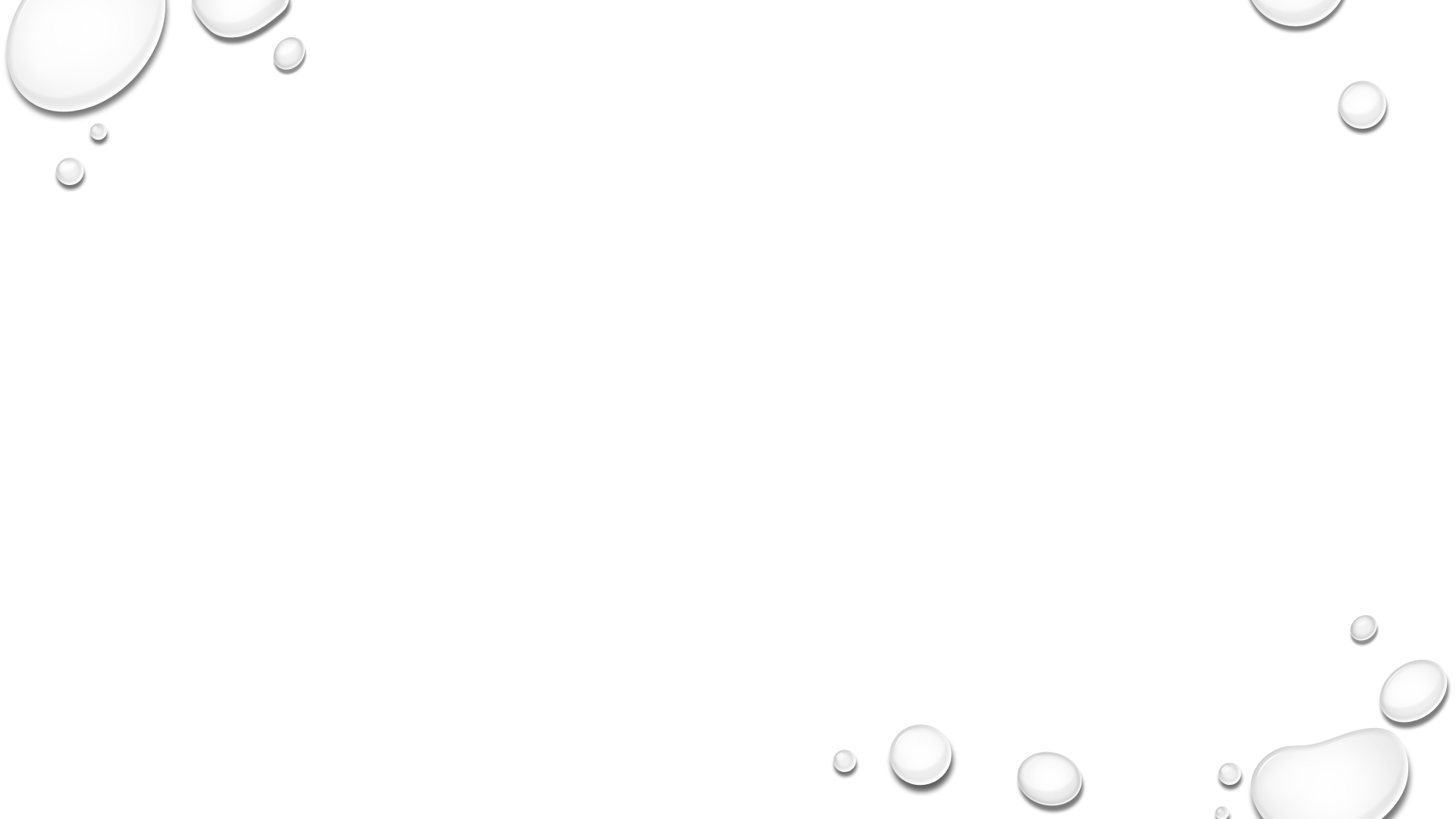 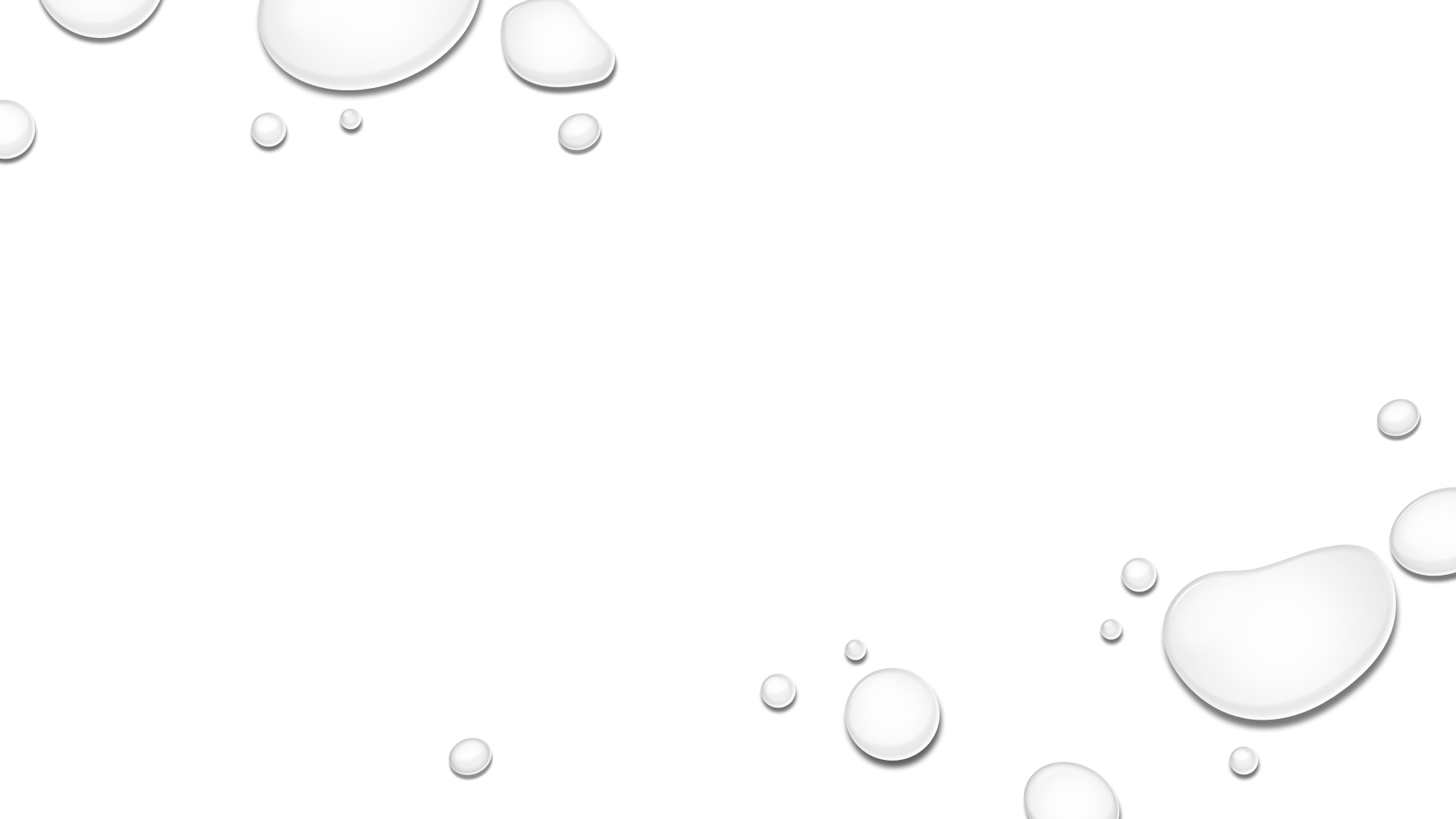 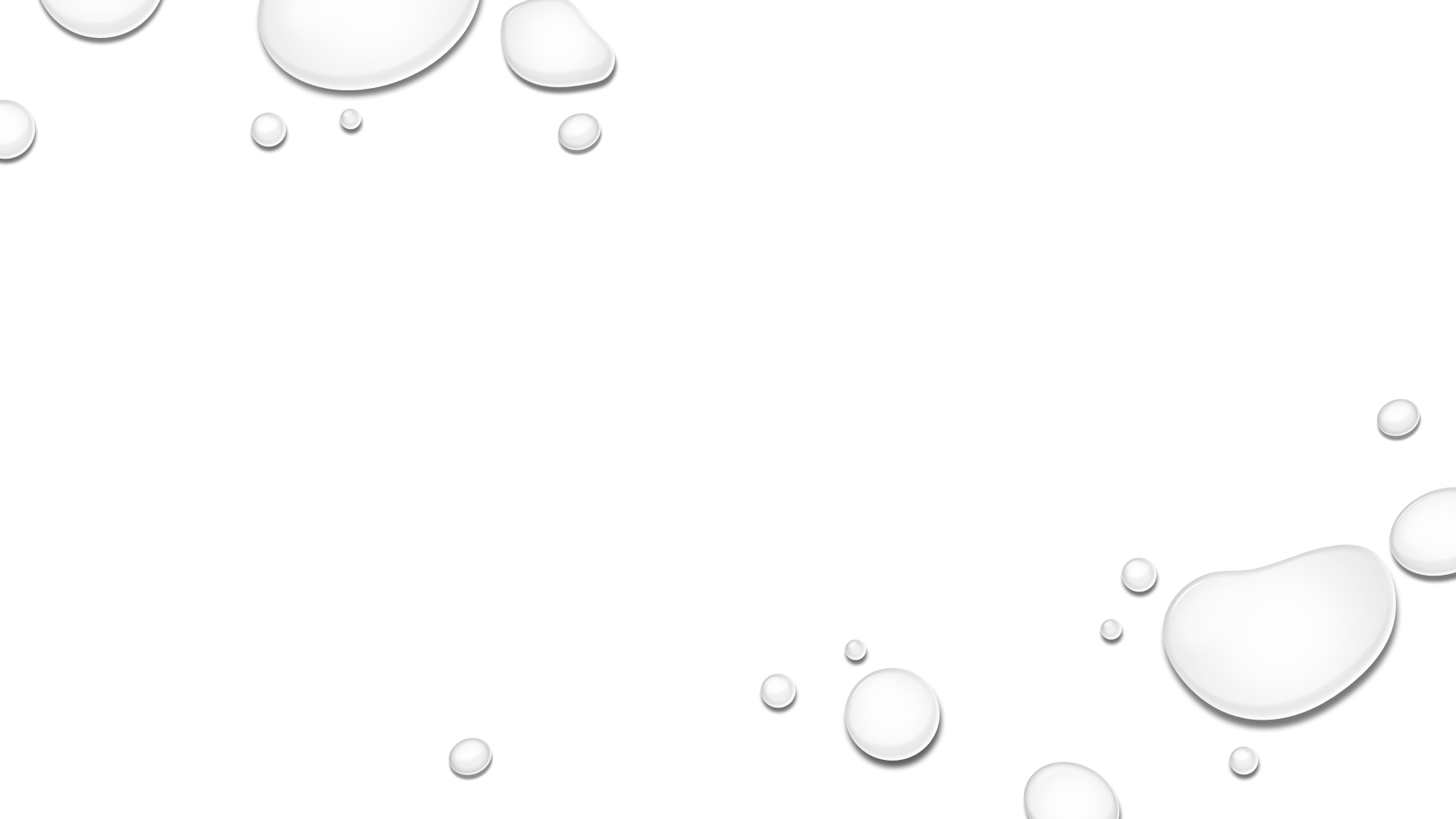 Kappa Value Results
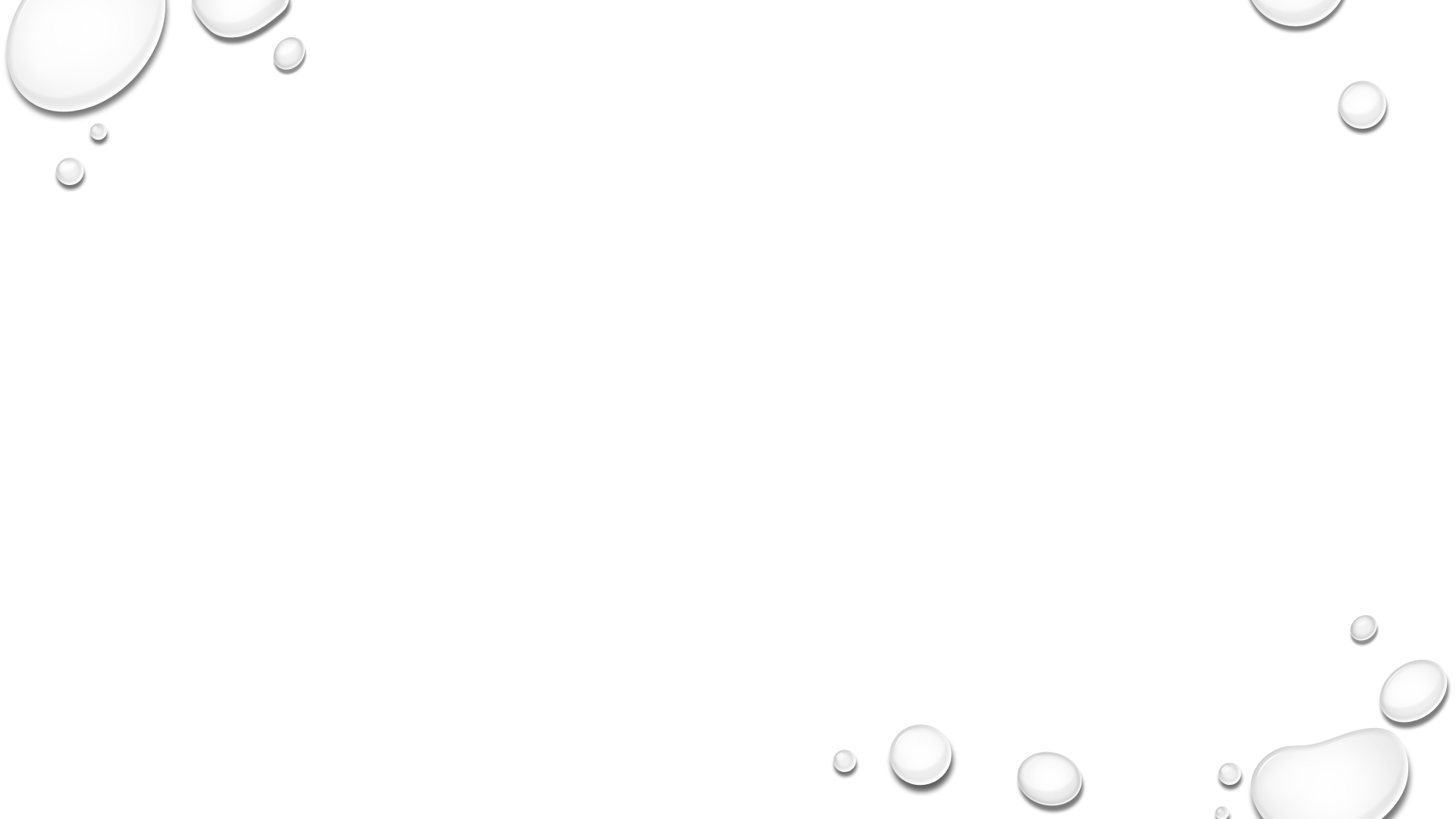 Compared to other compounds it is more hygroscopic than ammonium sulfate but less than sulfuric acid.
21
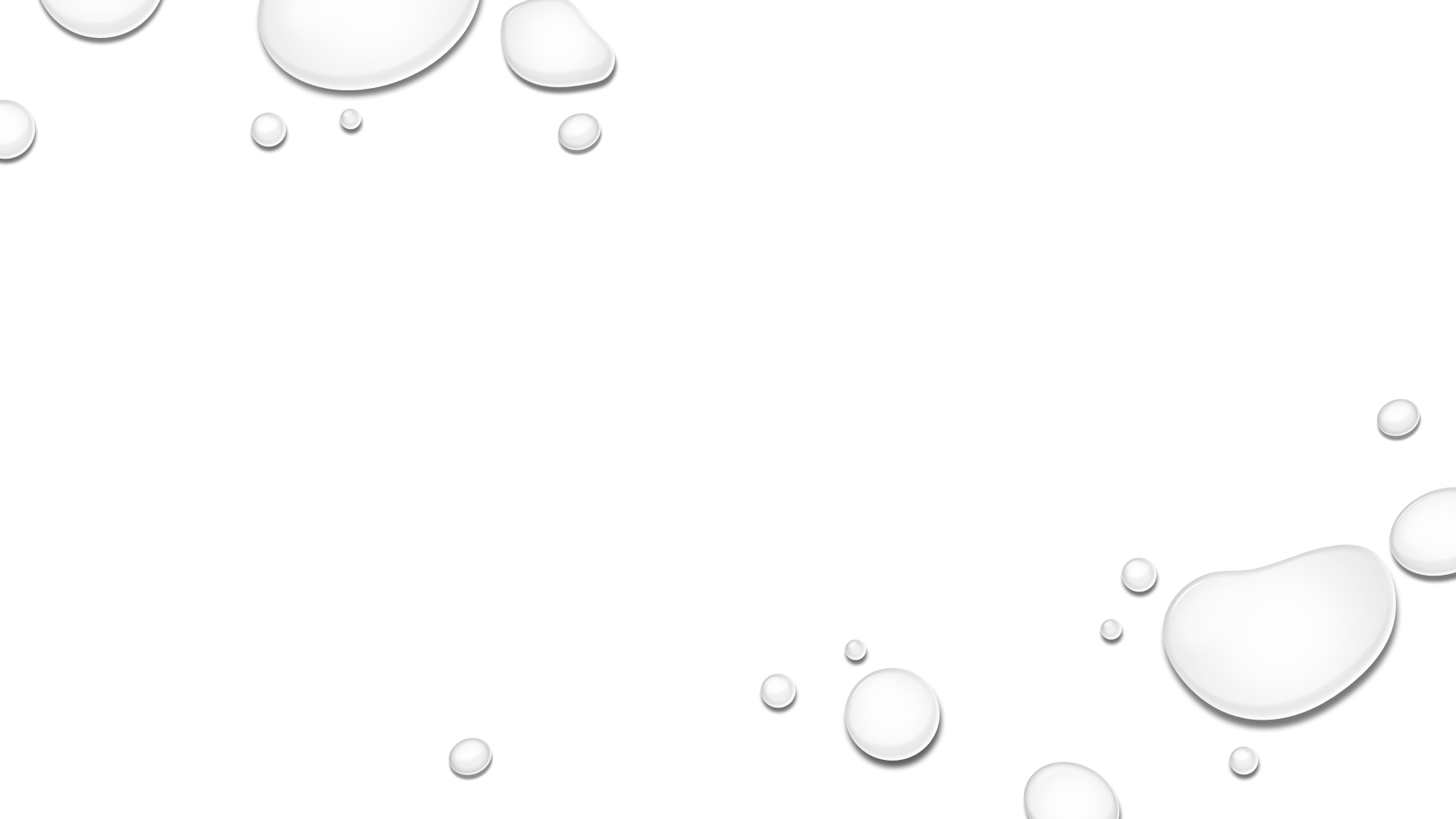 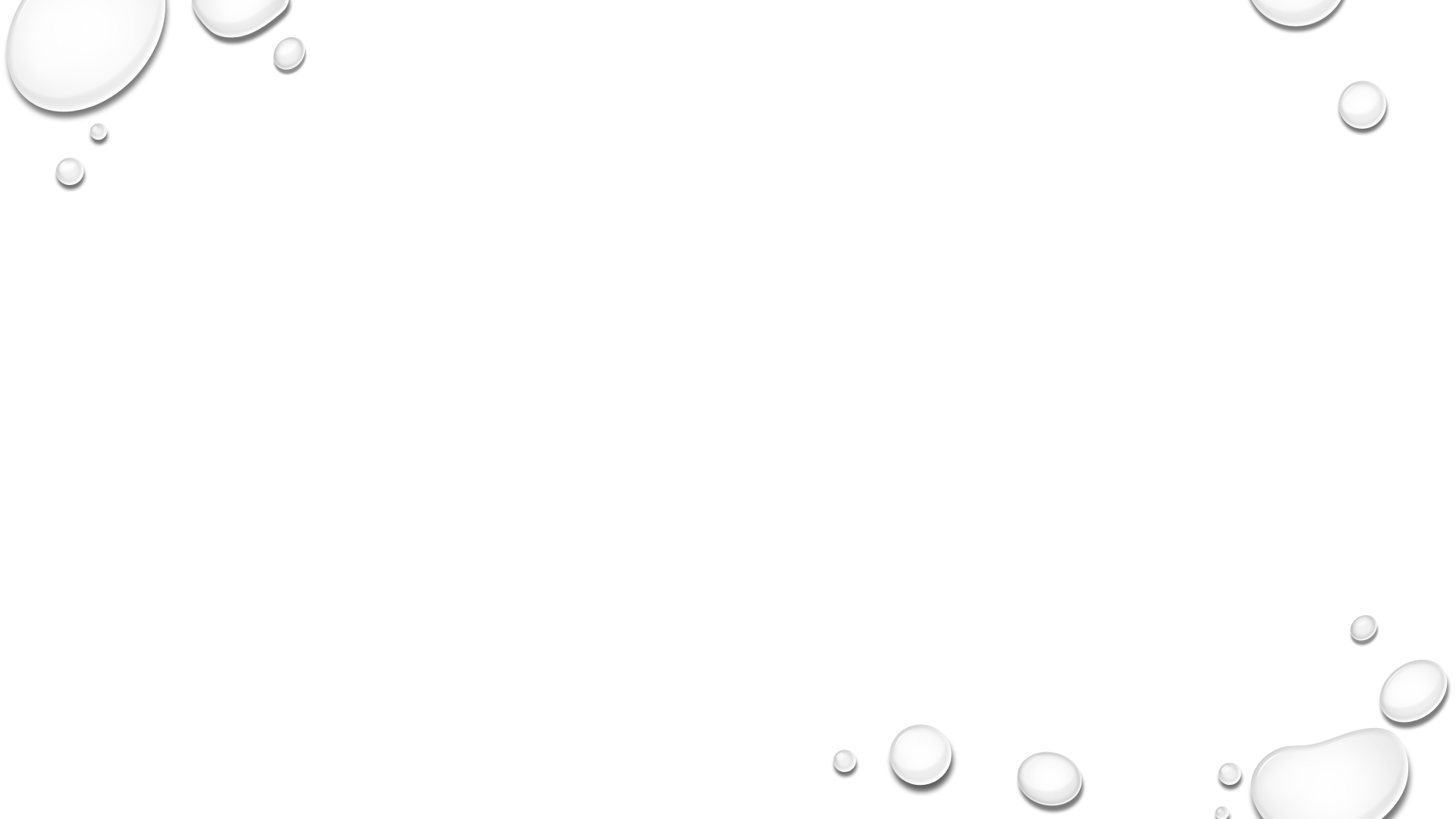 Possible Errors
High kappa values from inefficient drying
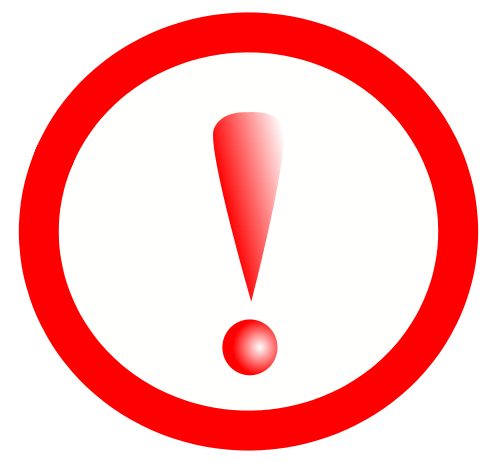 22
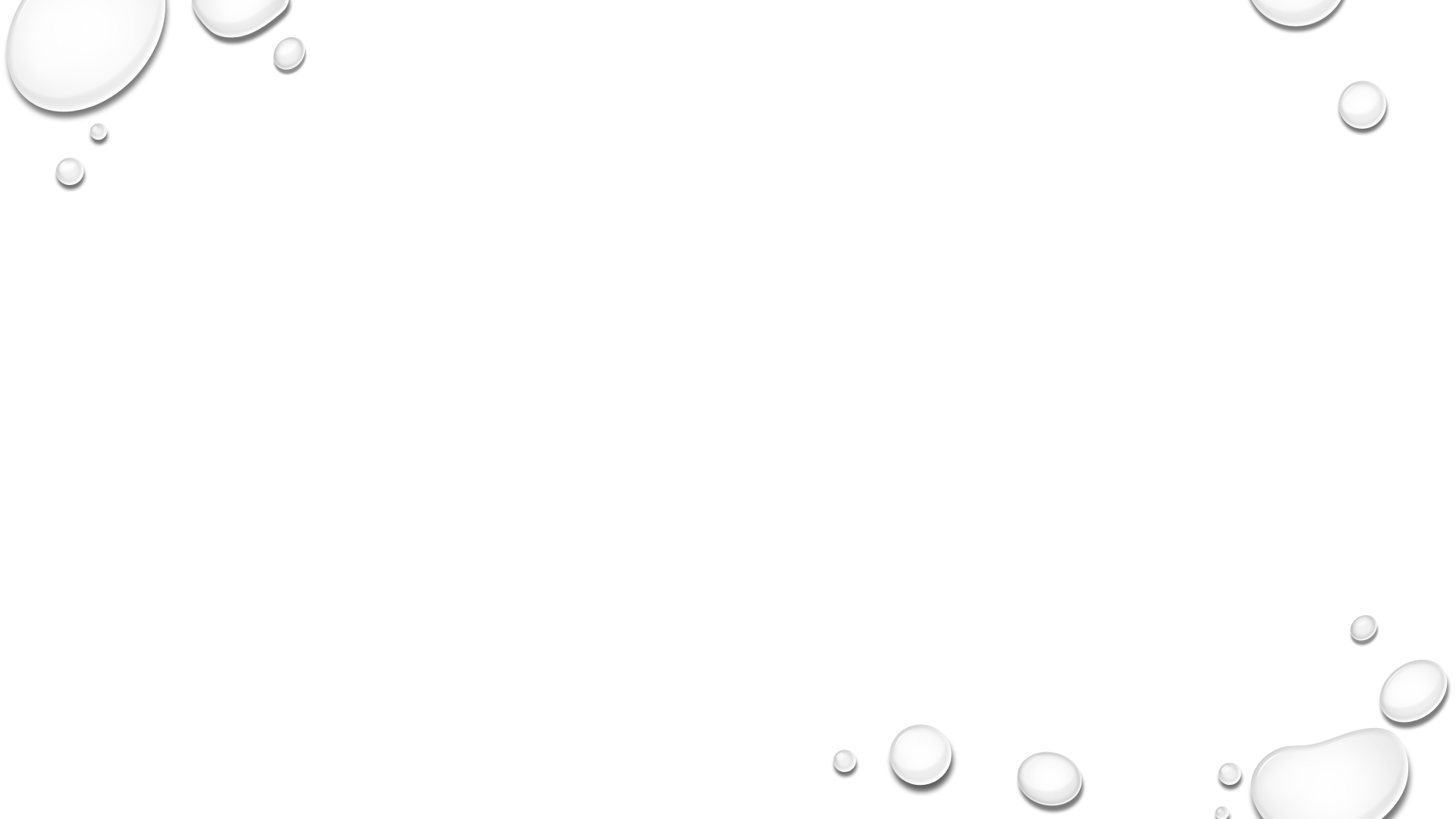 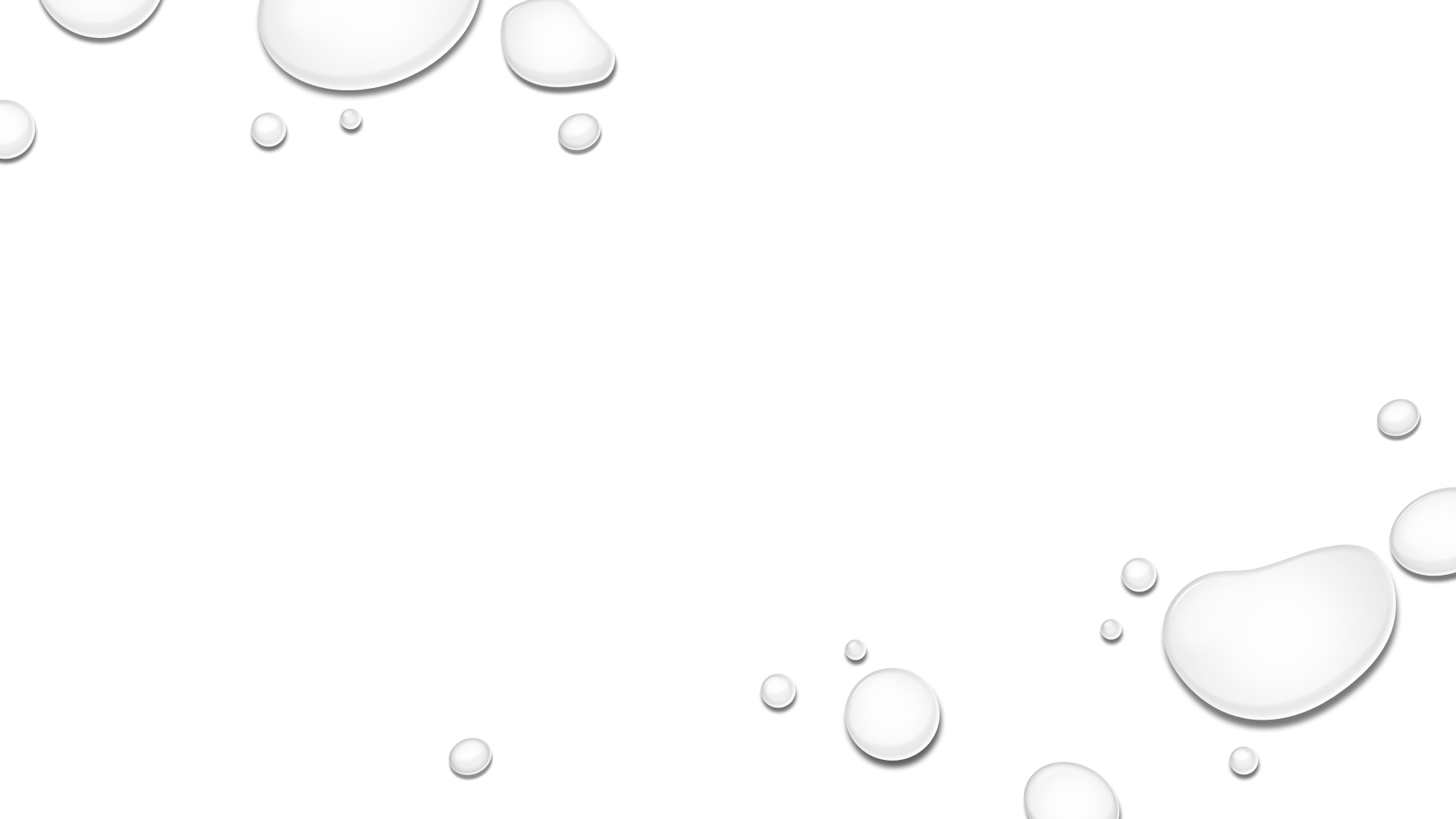 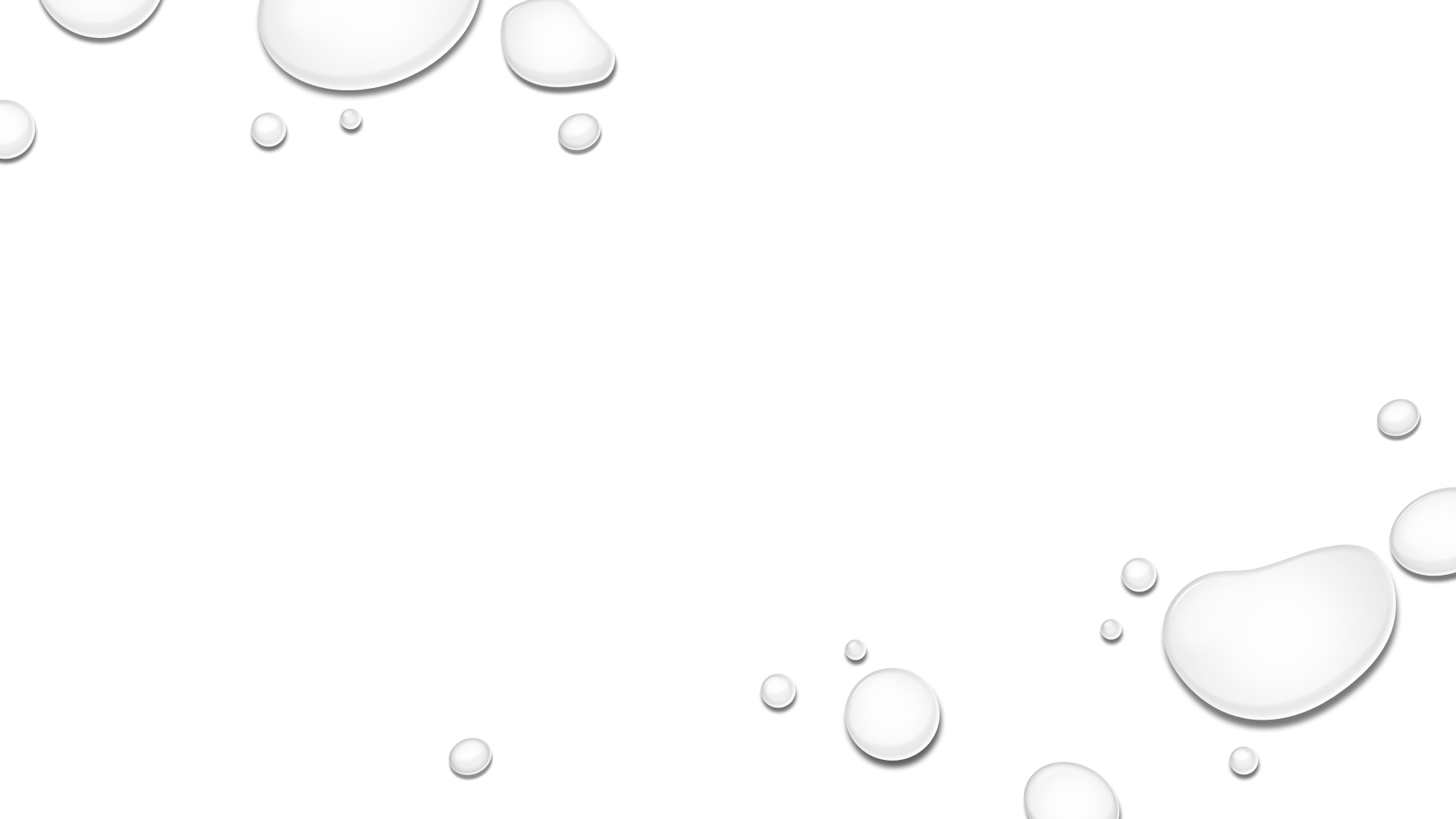 Conclusion
Size distribution and kappa values successfully found
Kappa values range from 0.76 to 0.87
Average kappa value is 0.81 +/- 0.042
Slightly higher than expected kappa values
Further testing needs to be done
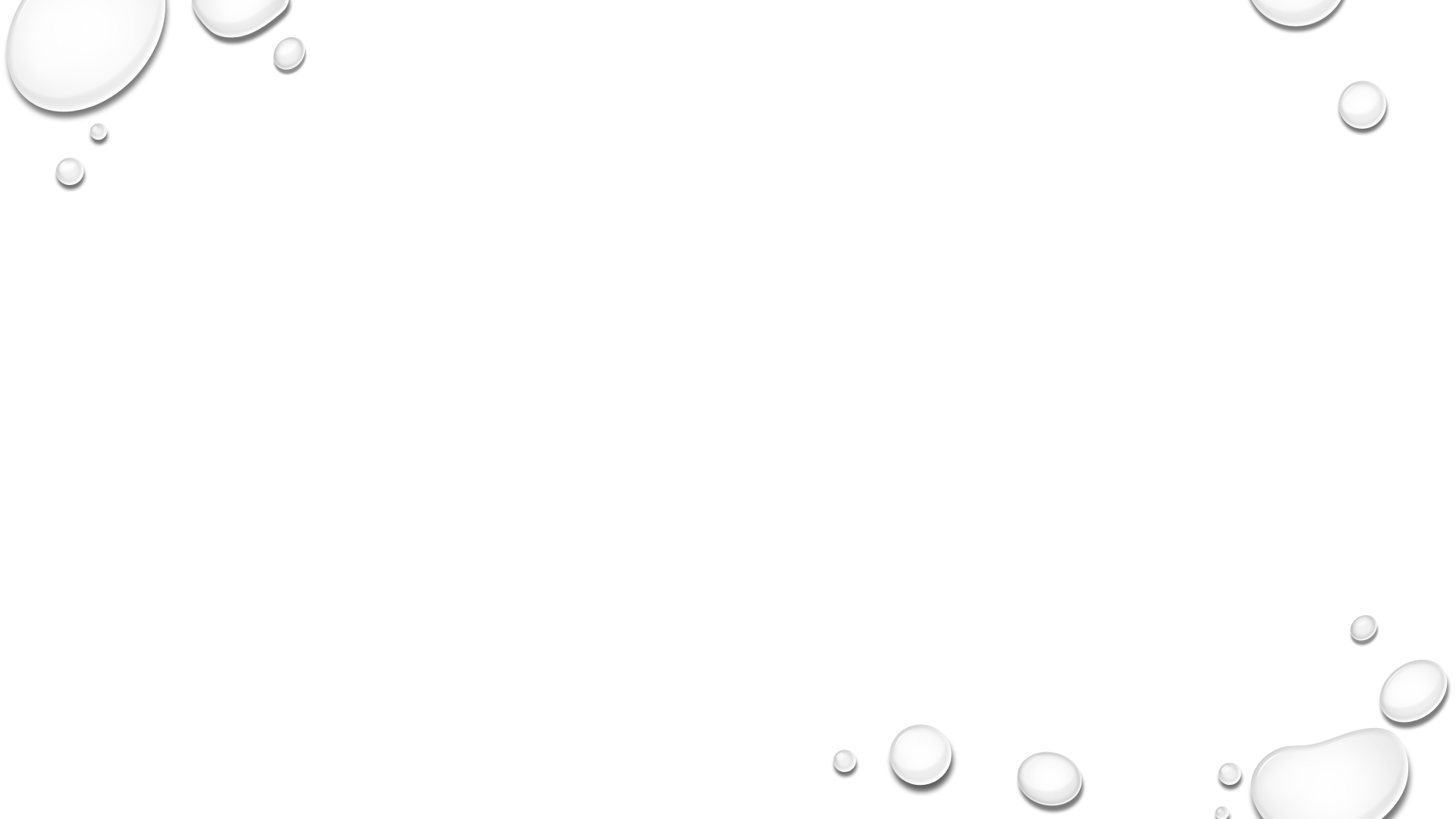 23
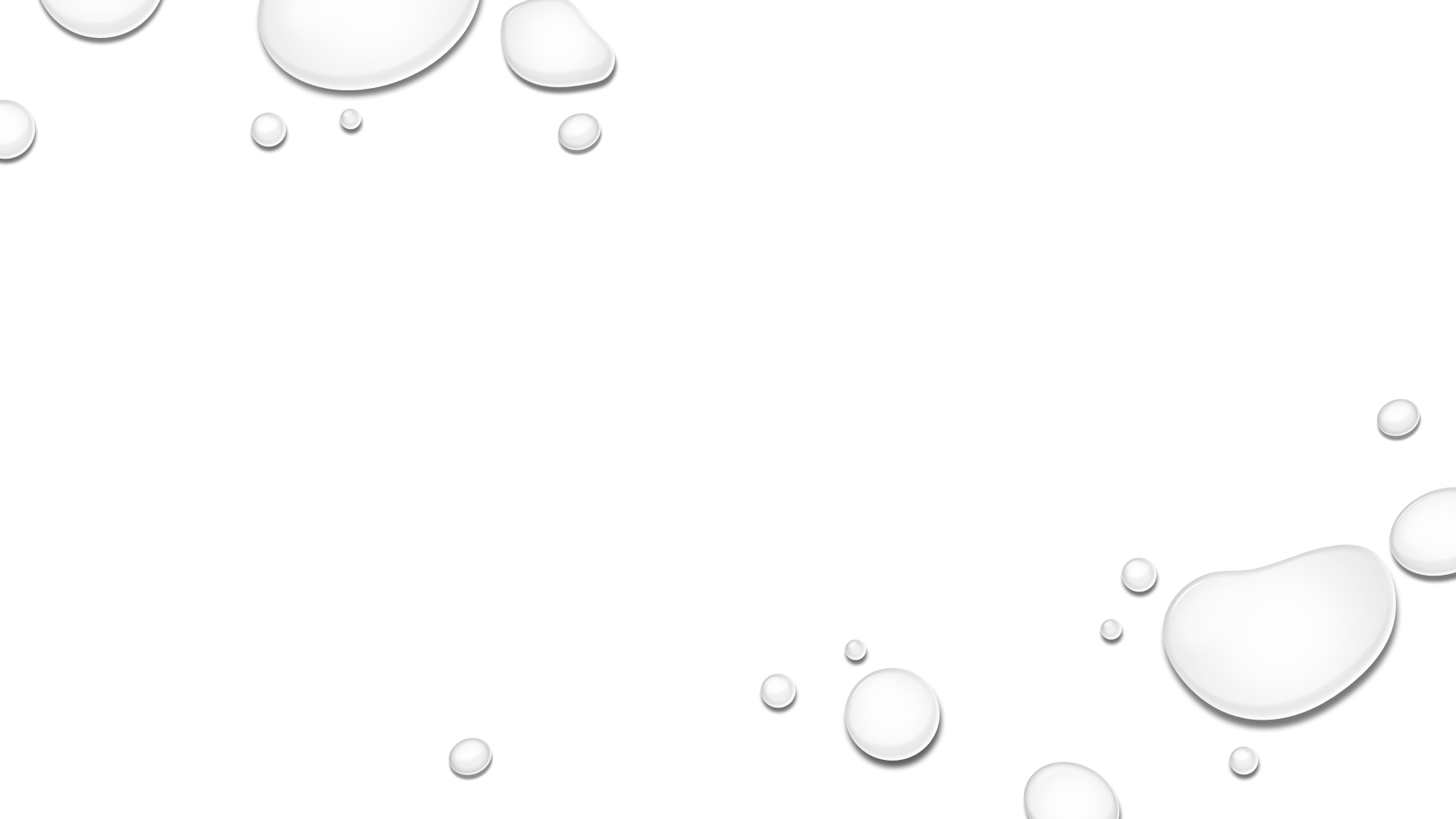 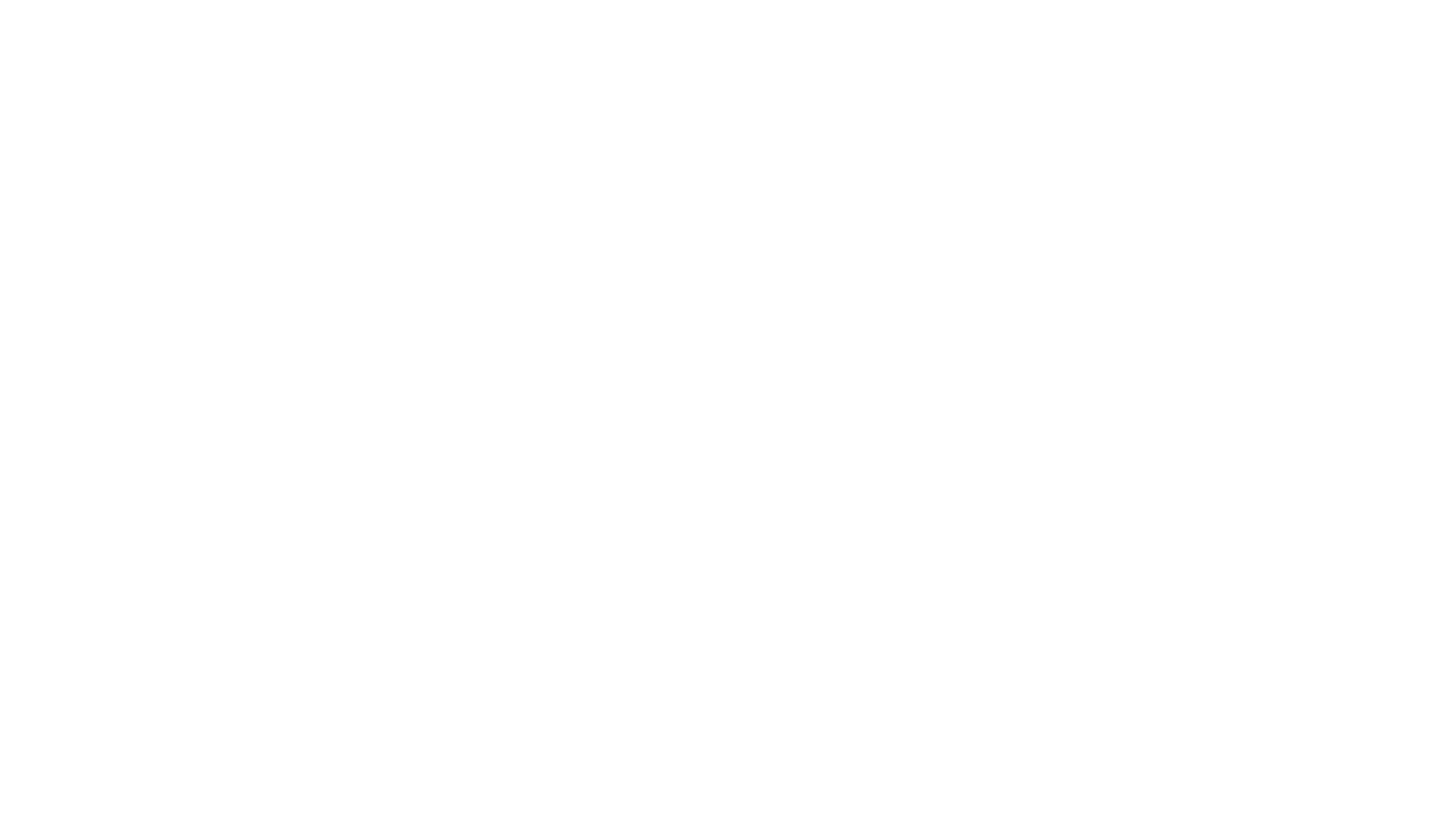 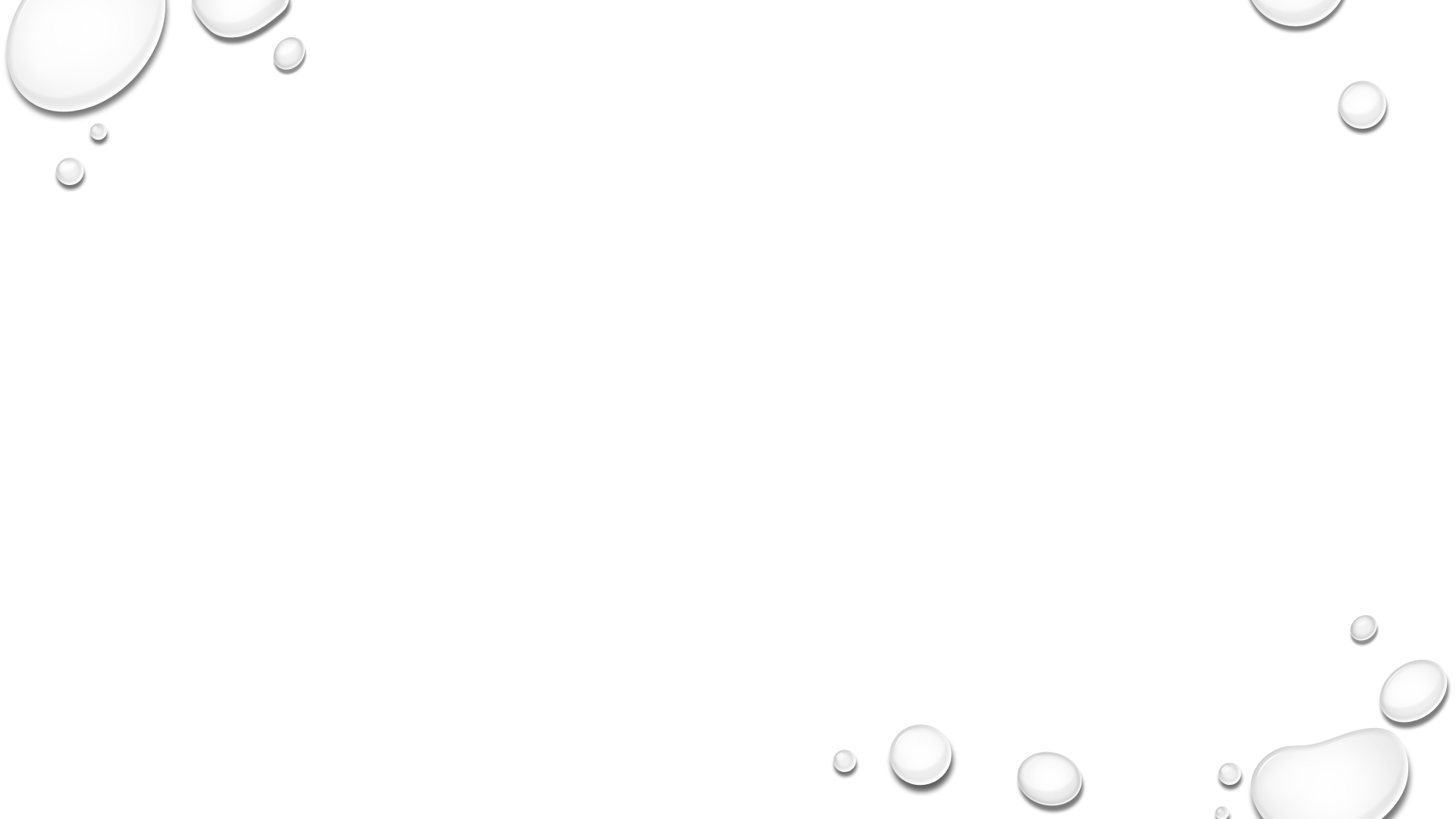 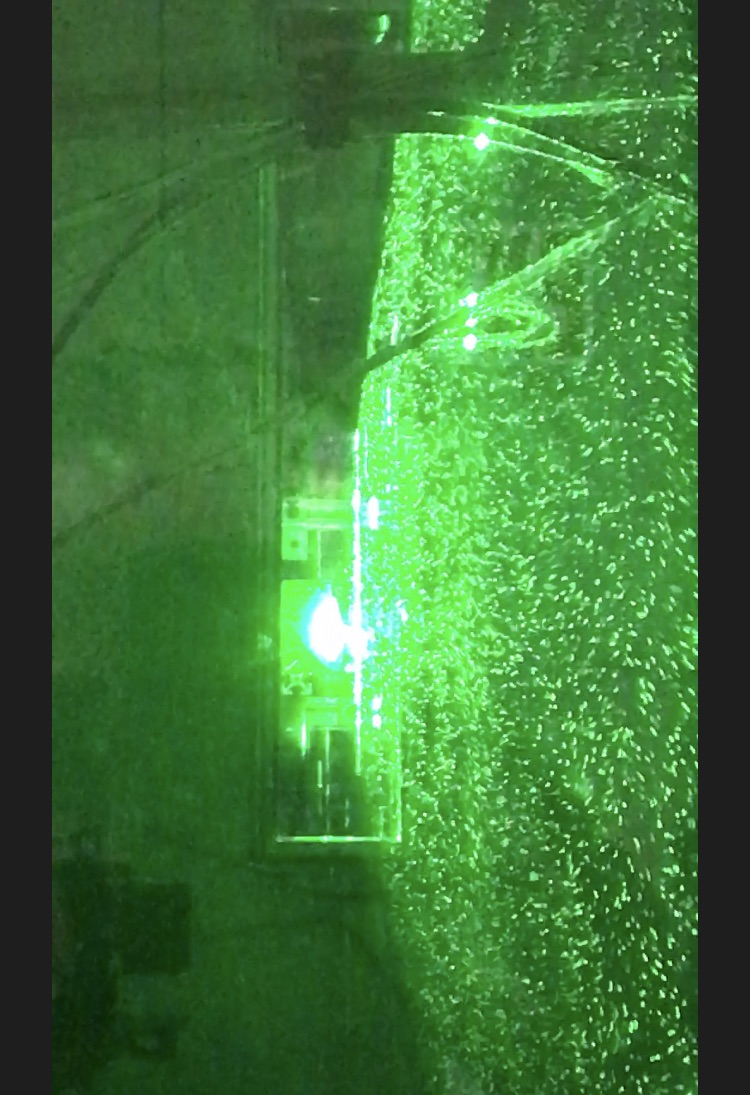 Future Research
Determine chemical composition of Wright’s Mesquite liquid smoke
Test in the PI Cloud Chamber to look at how it interacts with the “atmosphere”
24
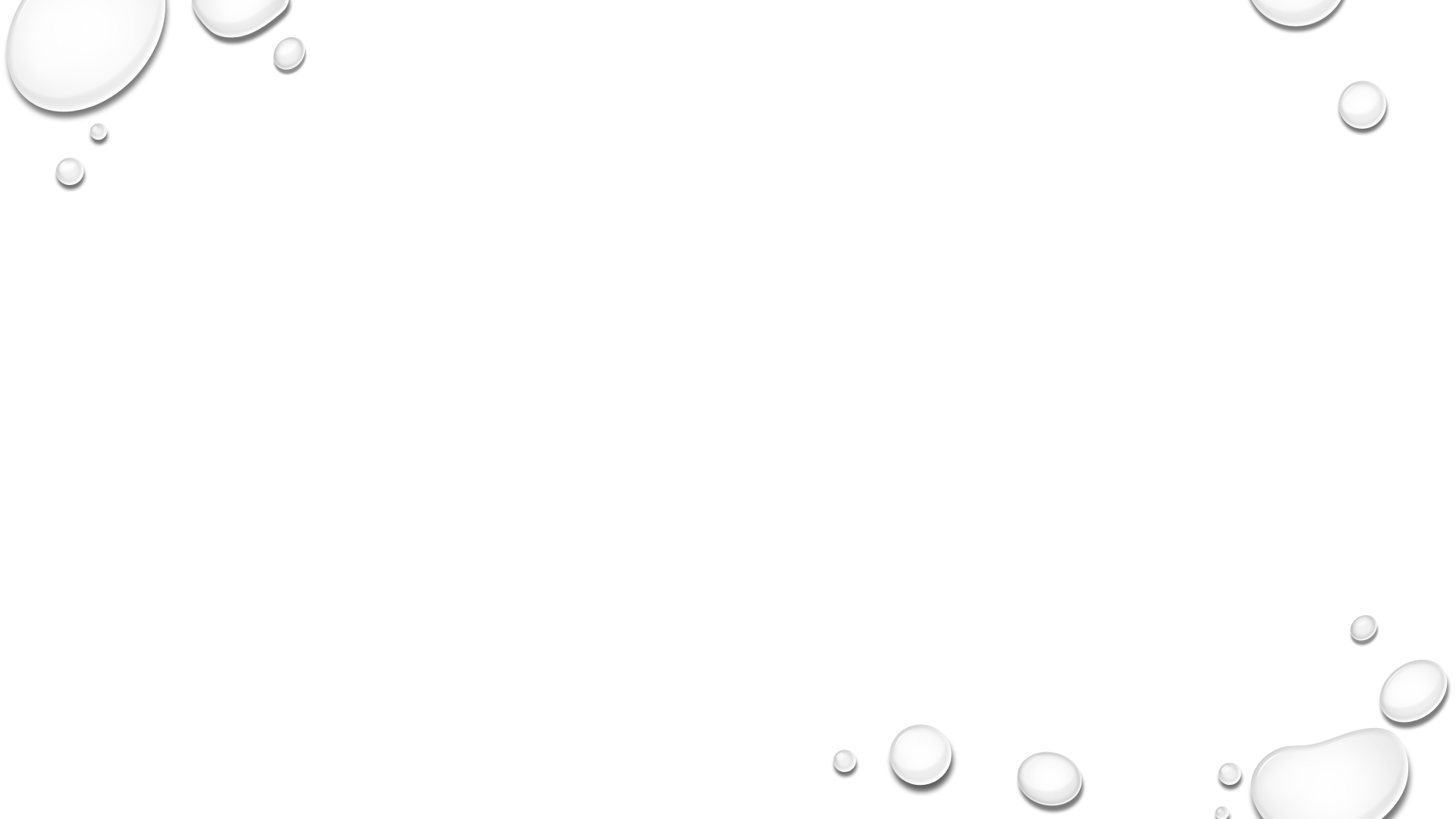 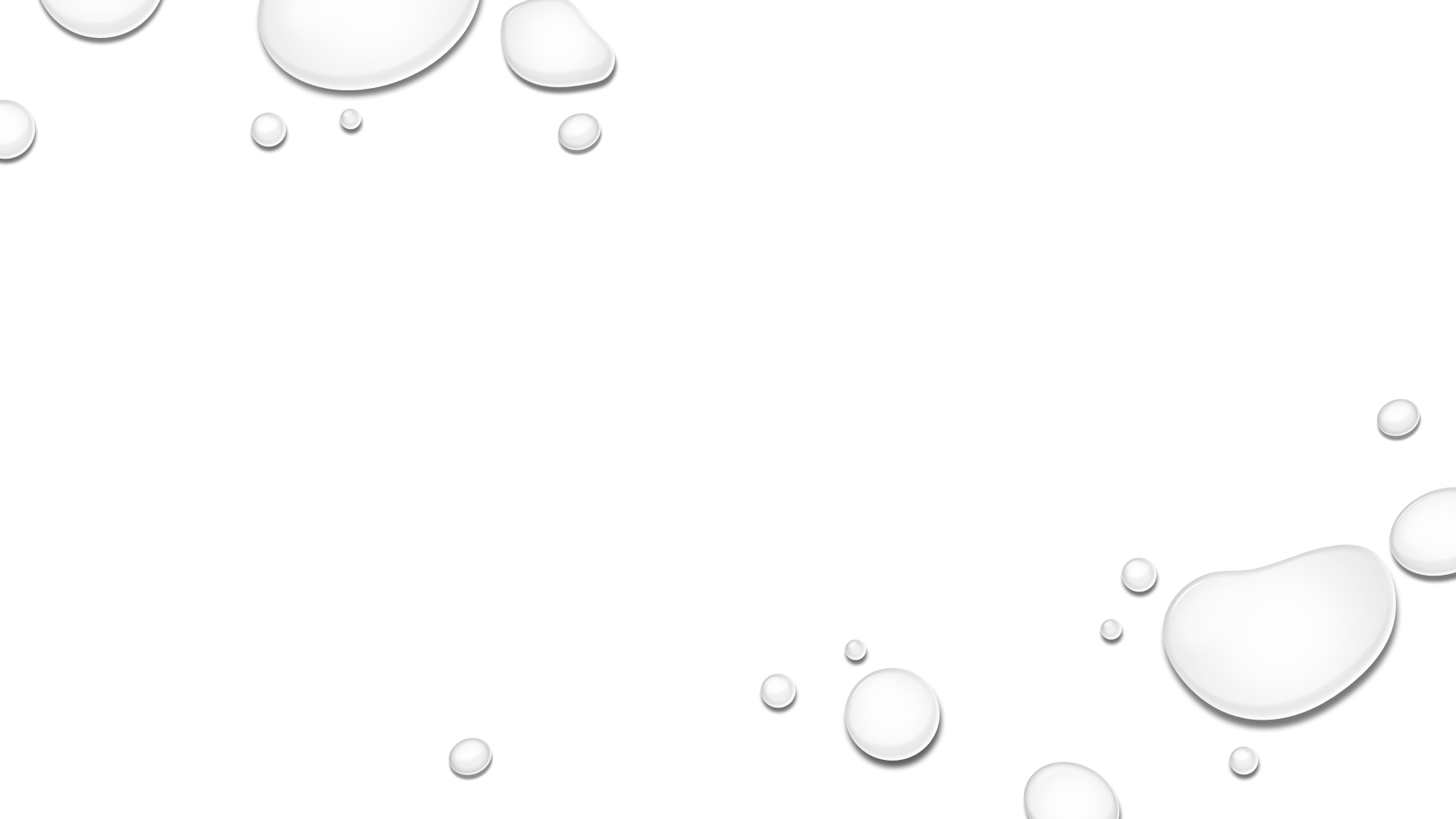 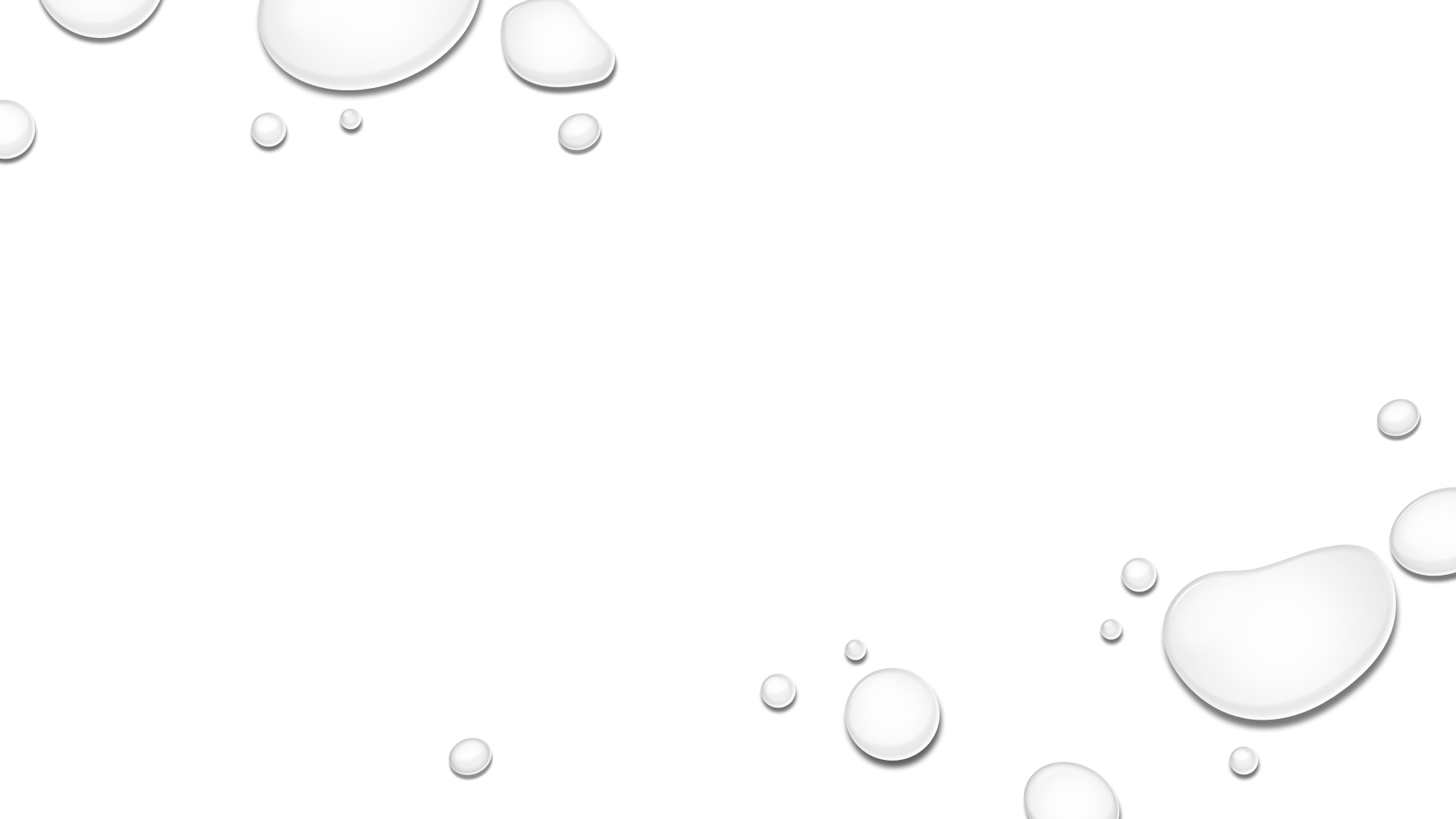 Acknowledgements
Funding for this project provided by the National Institute of Health 

Special Thanks to:
Senior Project committee advisors
	- Dr. David Delene
	- Michael Poellot
Project Advisor at Michigan Technological University
	- Dr. William Cantrell
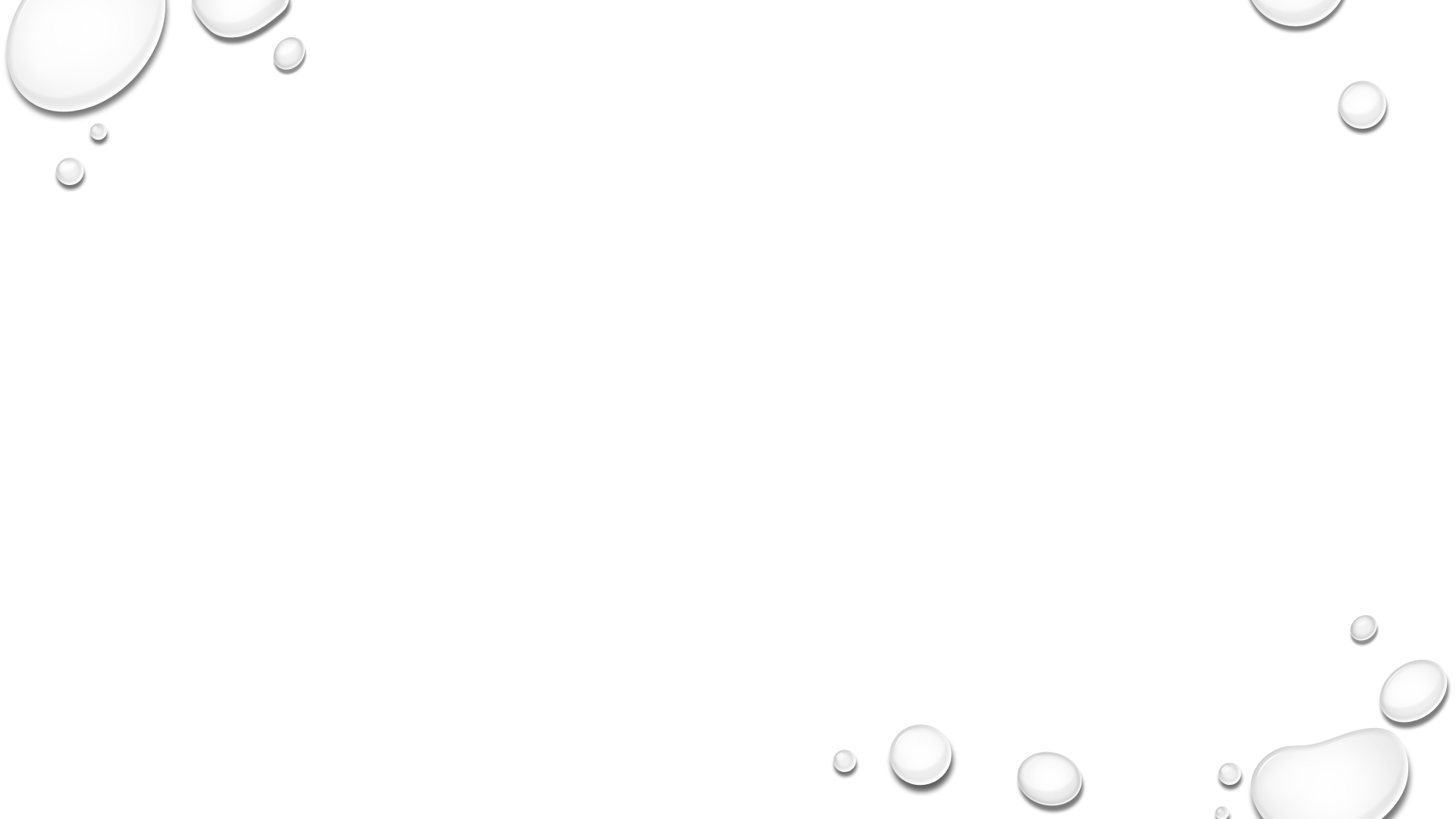 25
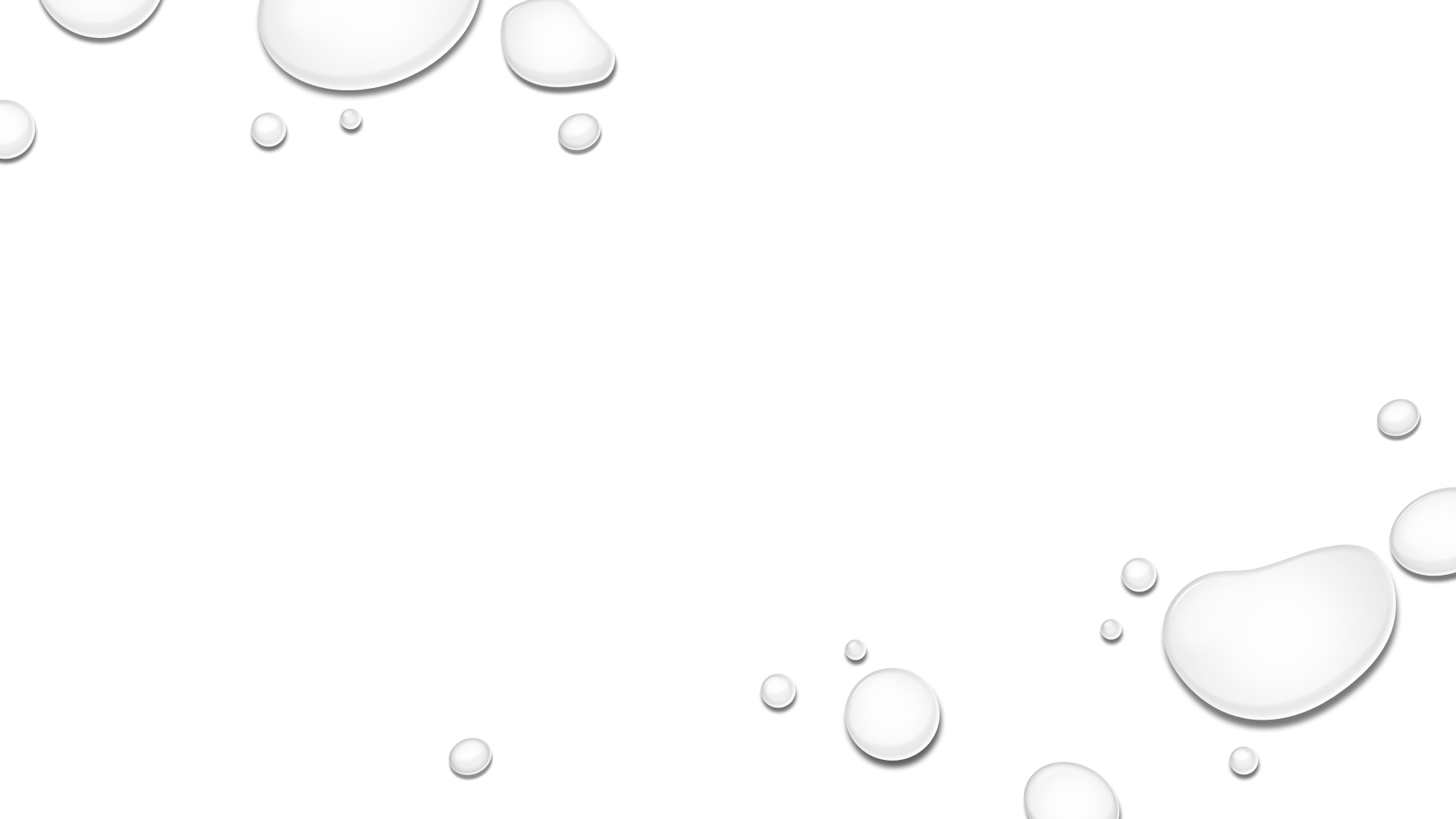 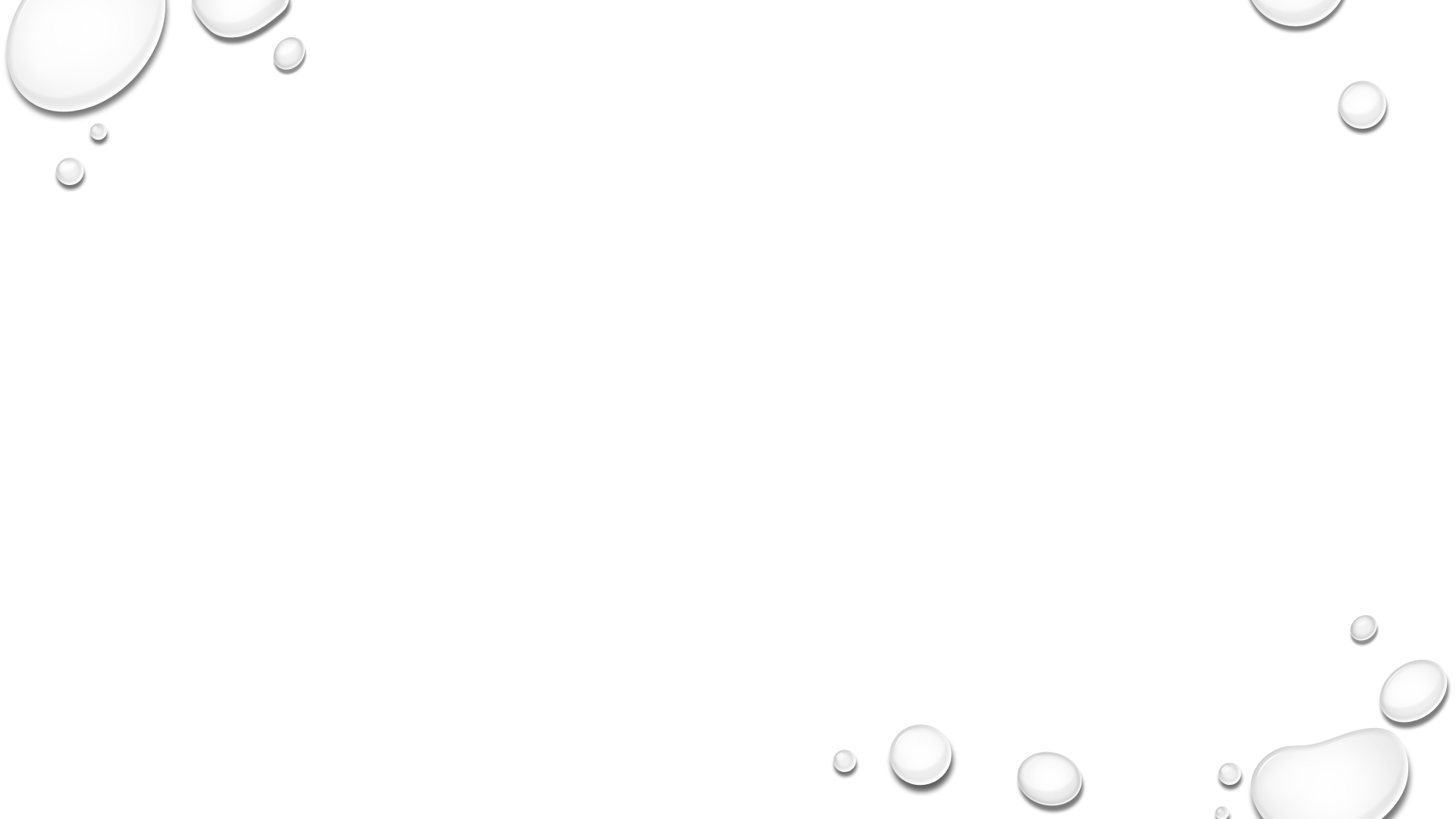 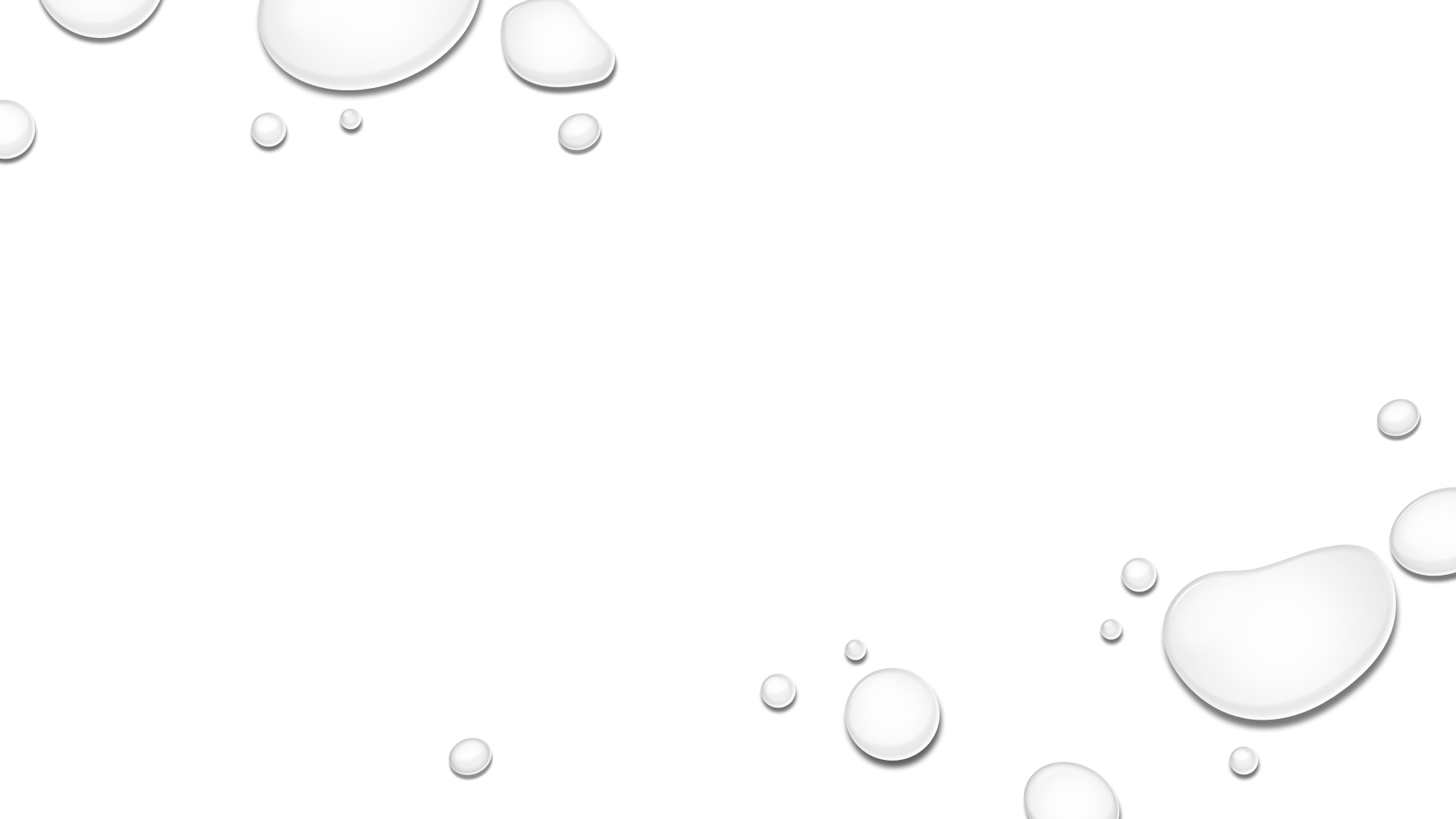 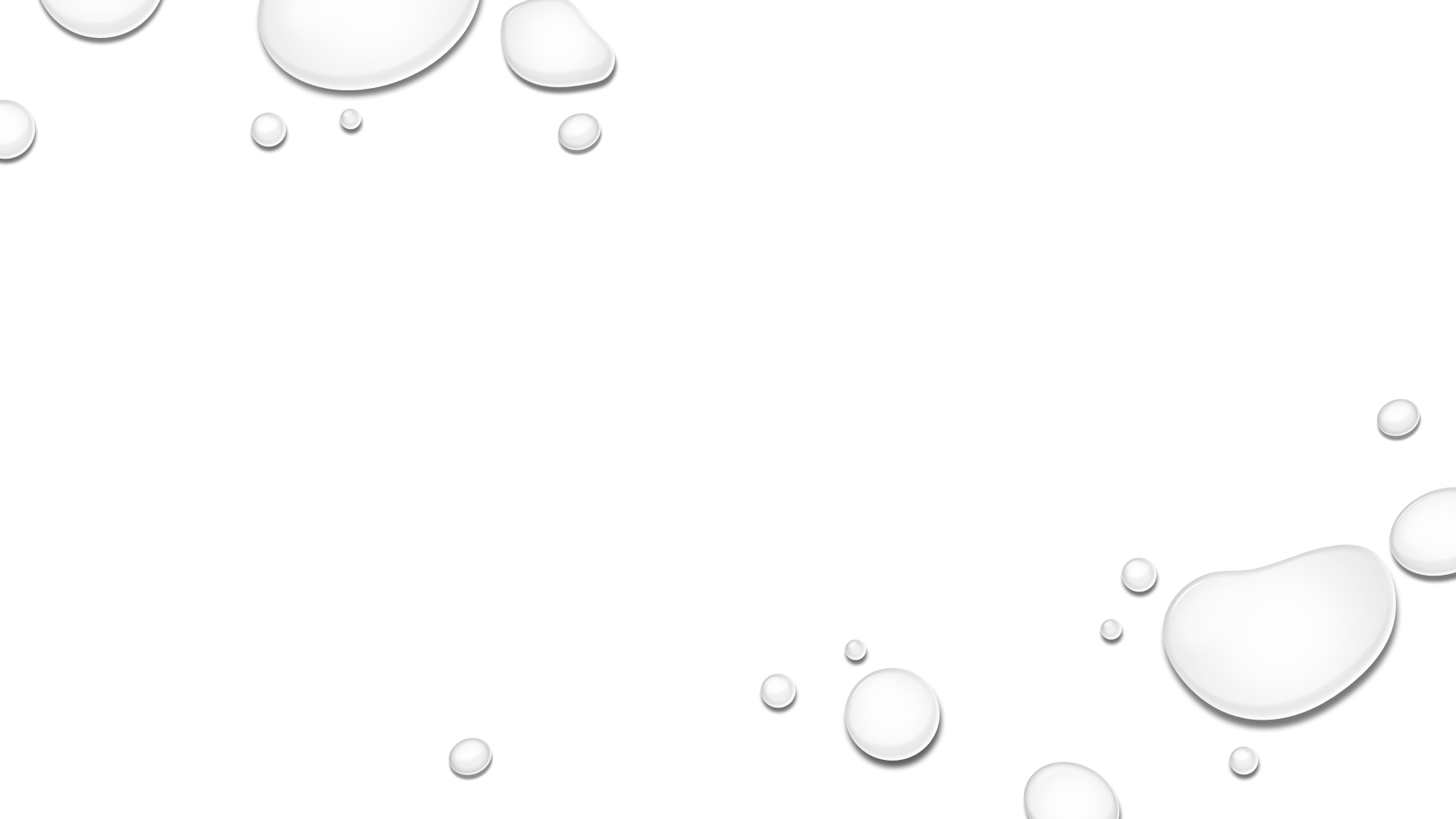 Selected References
Rose, D., S. S. Gunthe, E. Mikhailov, G. P. Frank, U. Dusek, M. O. Andreae, and U. Poschl, 2008:		Calibration and measurement uncertainties of a continuous-ﬂow cloud condensation nuclei		 counter (DMT-CCNC): CCN activation of ammonium sulfate and sodium chloride aerosol		 particles in theory and experiment. Atmos. Chem. Phys., 27.
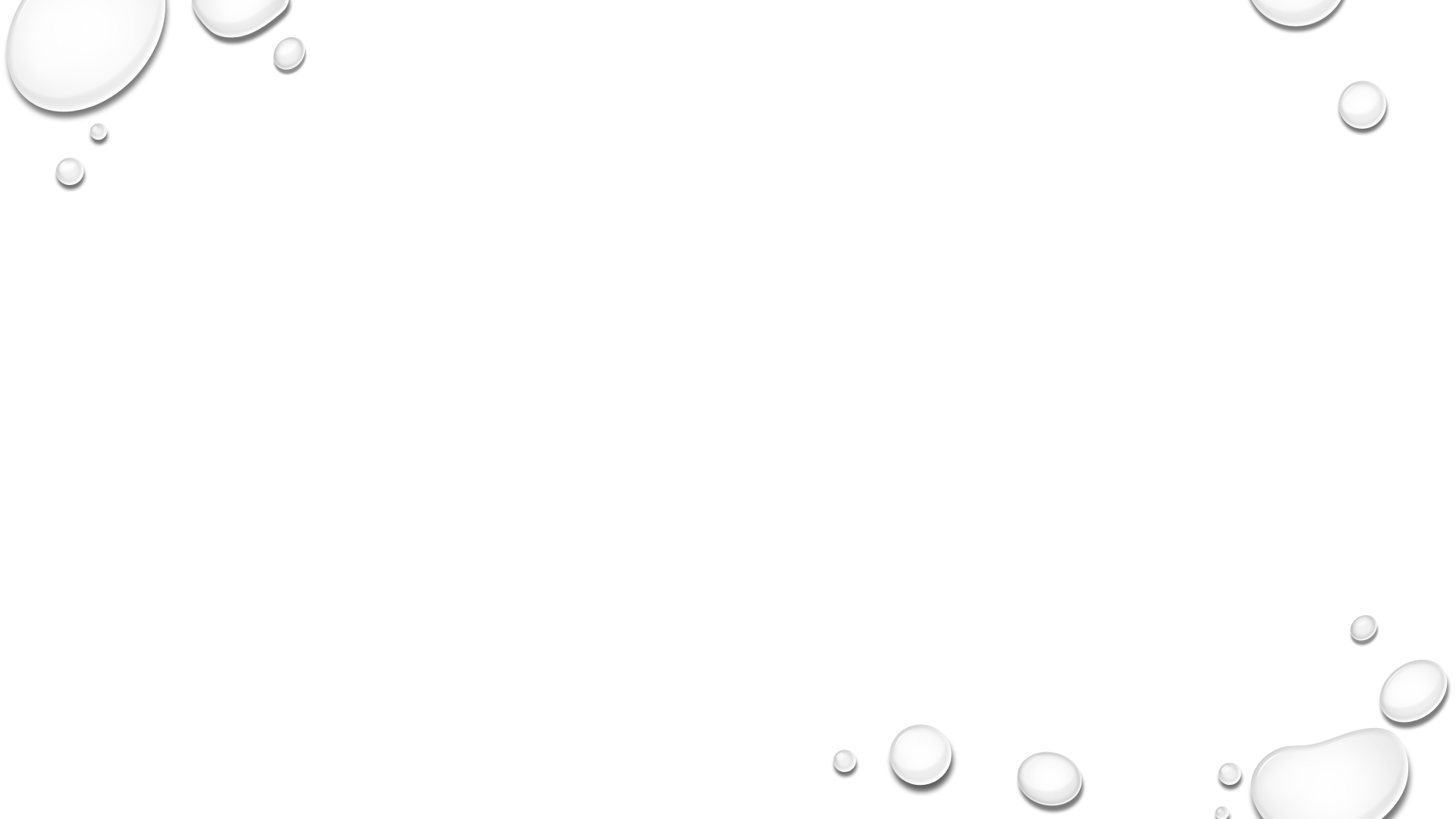 26
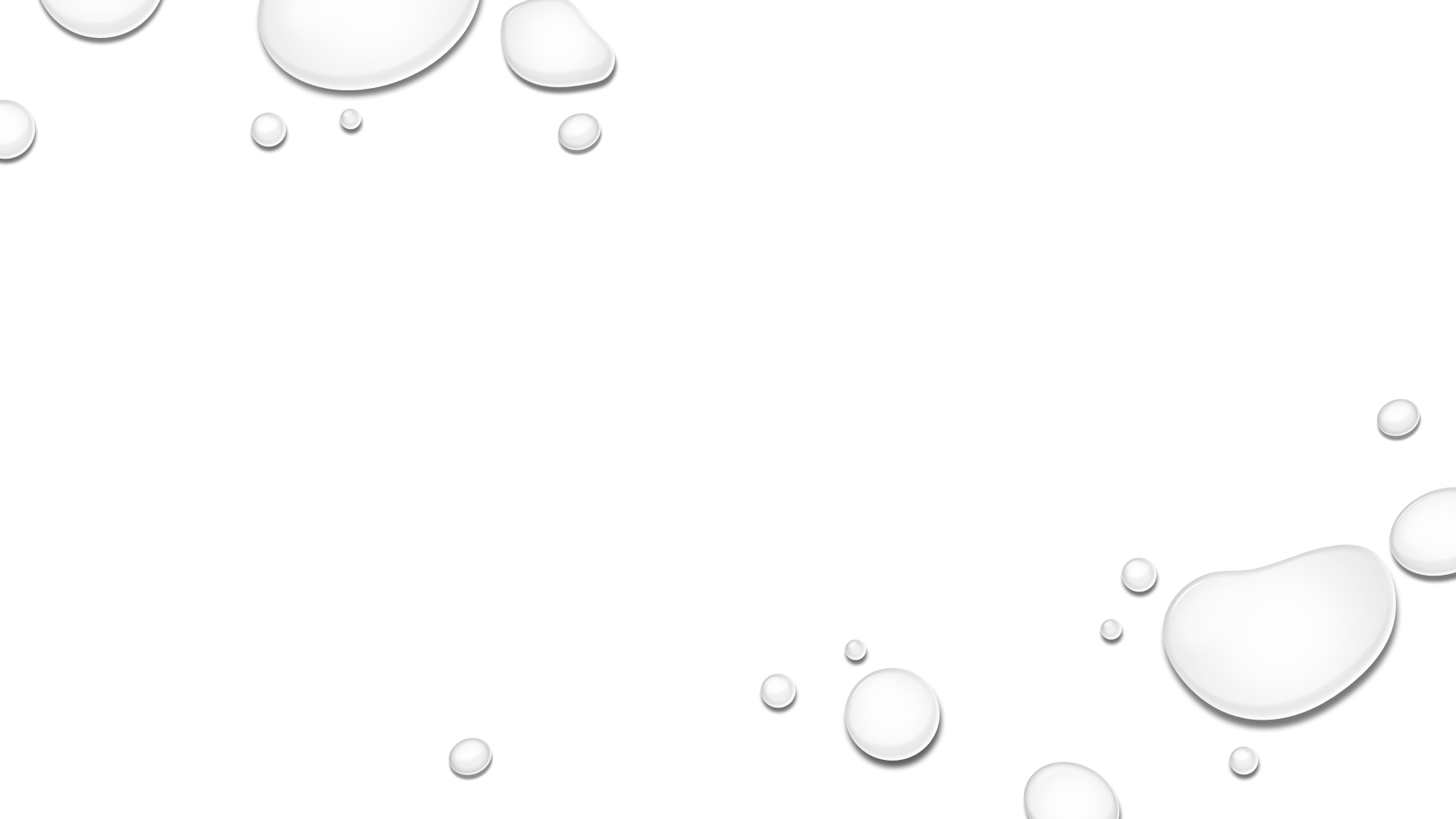 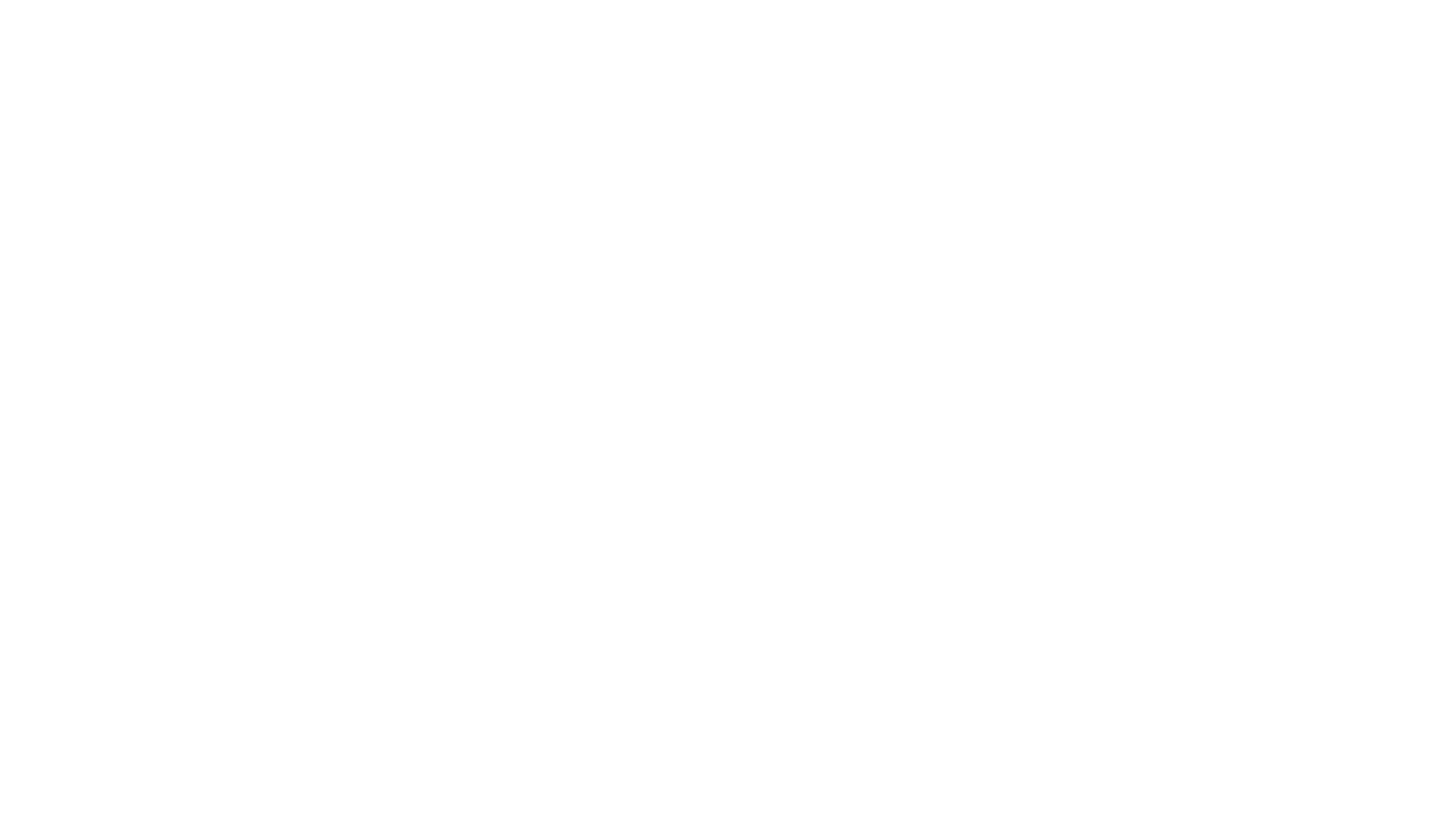 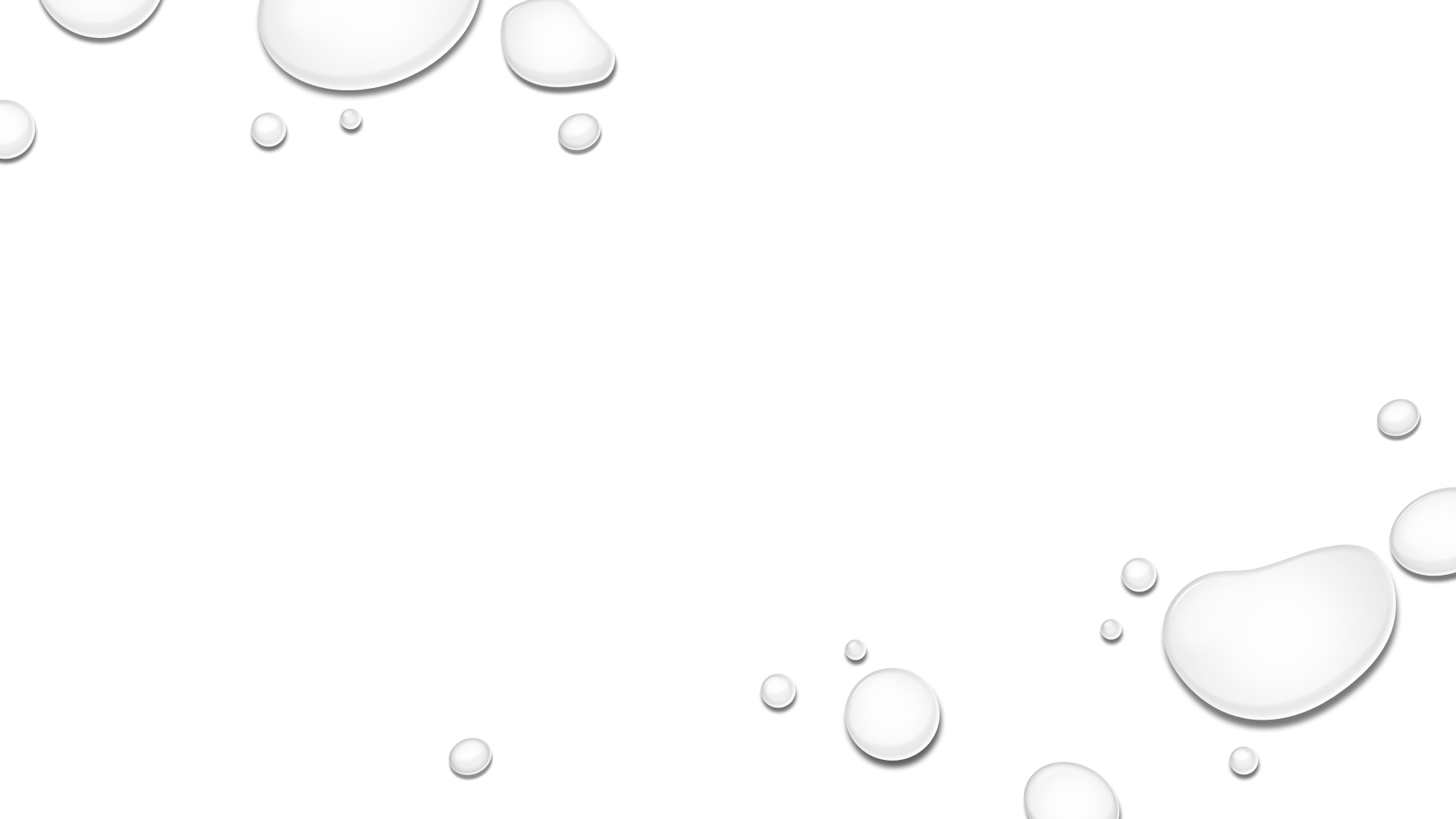 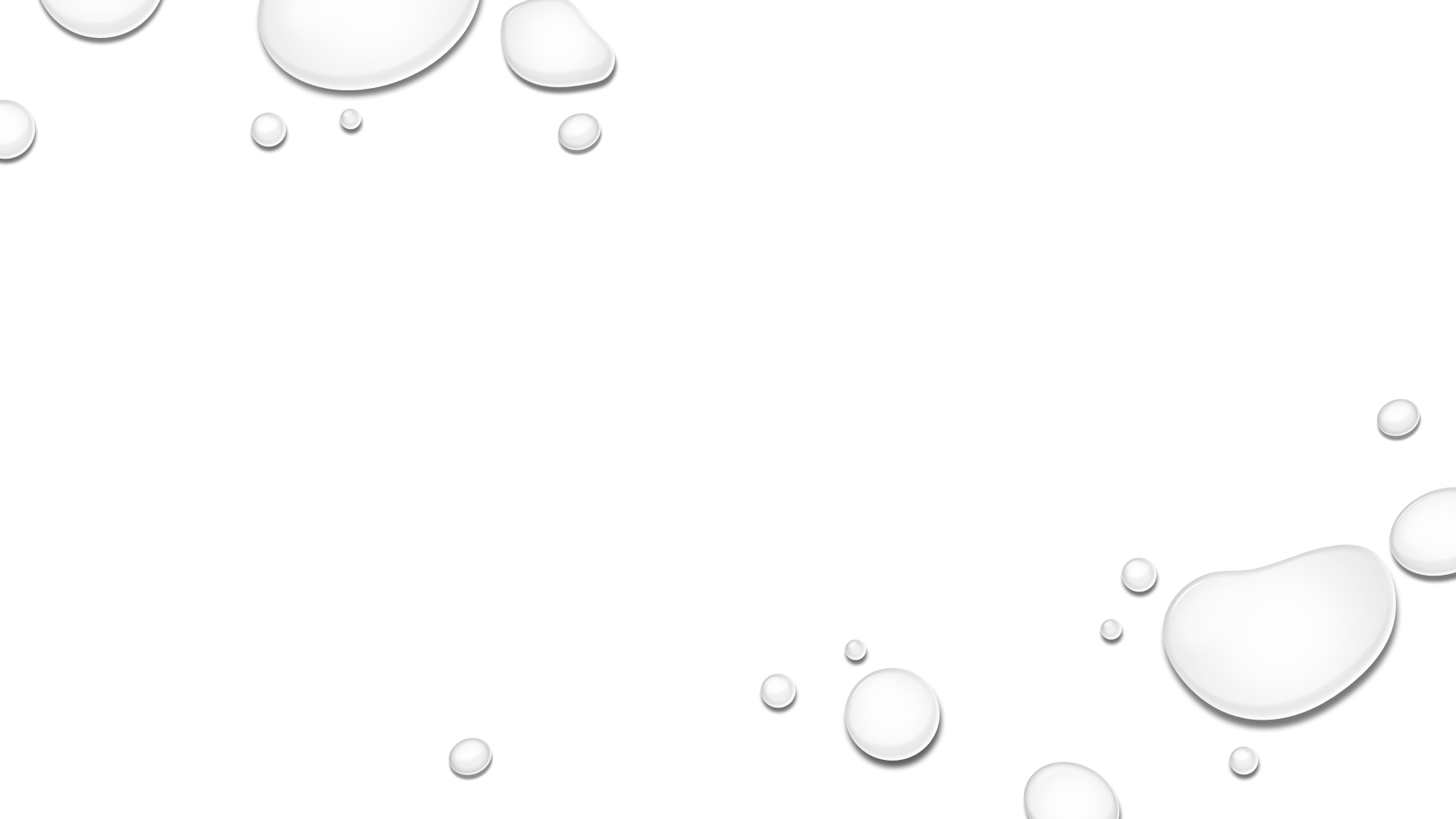 Questions?
27